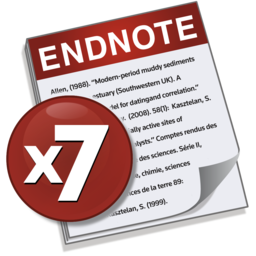 科研利器：EndNote X7使用方法
学科馆员：张妮妮
  2014-11-21
浏览器
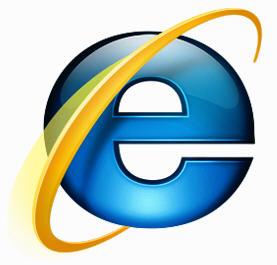 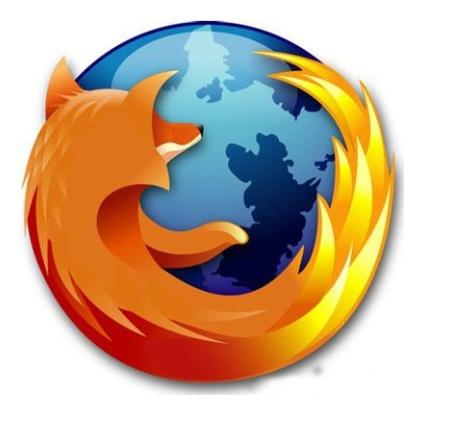 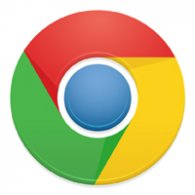 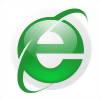 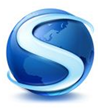 禁止使用：360和搜狗等加速浏览器
可使用：IE, Firefox和Chrome
数据库的常识
文摘库&全文库

IP识别
百链
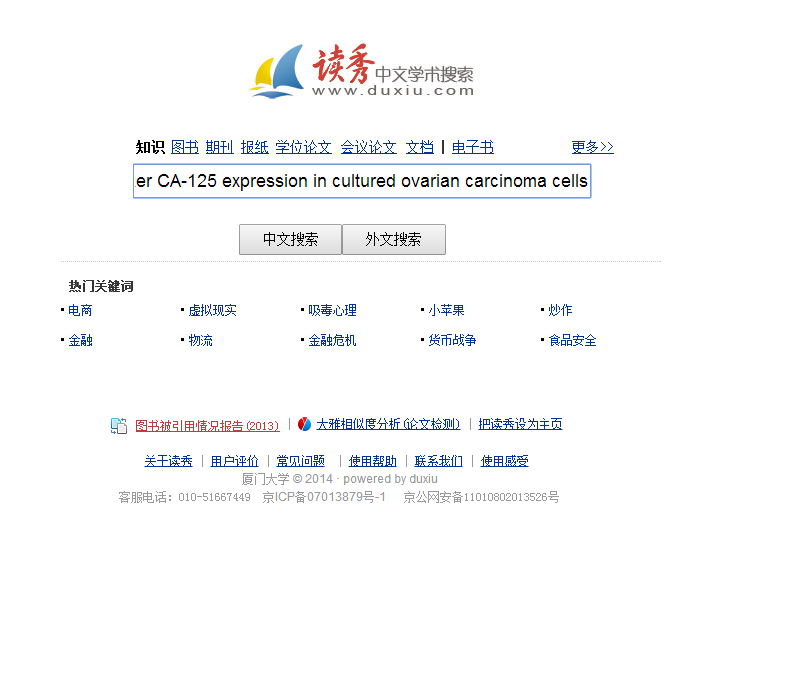 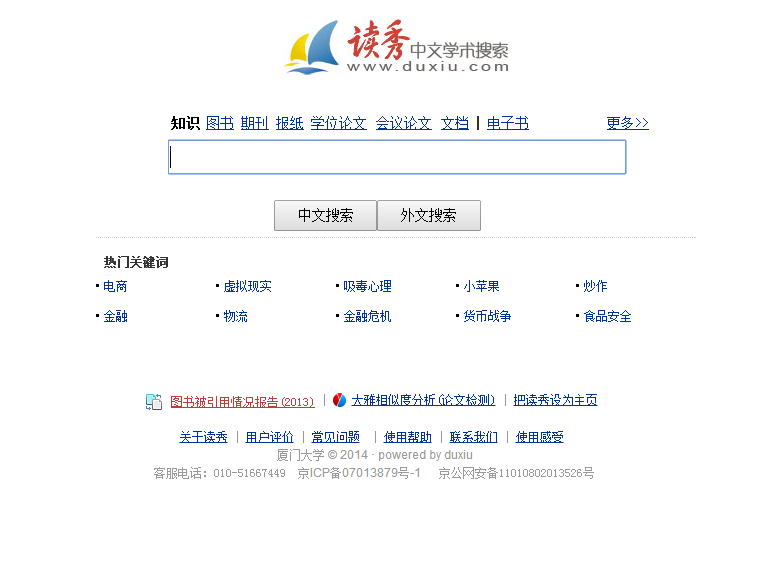 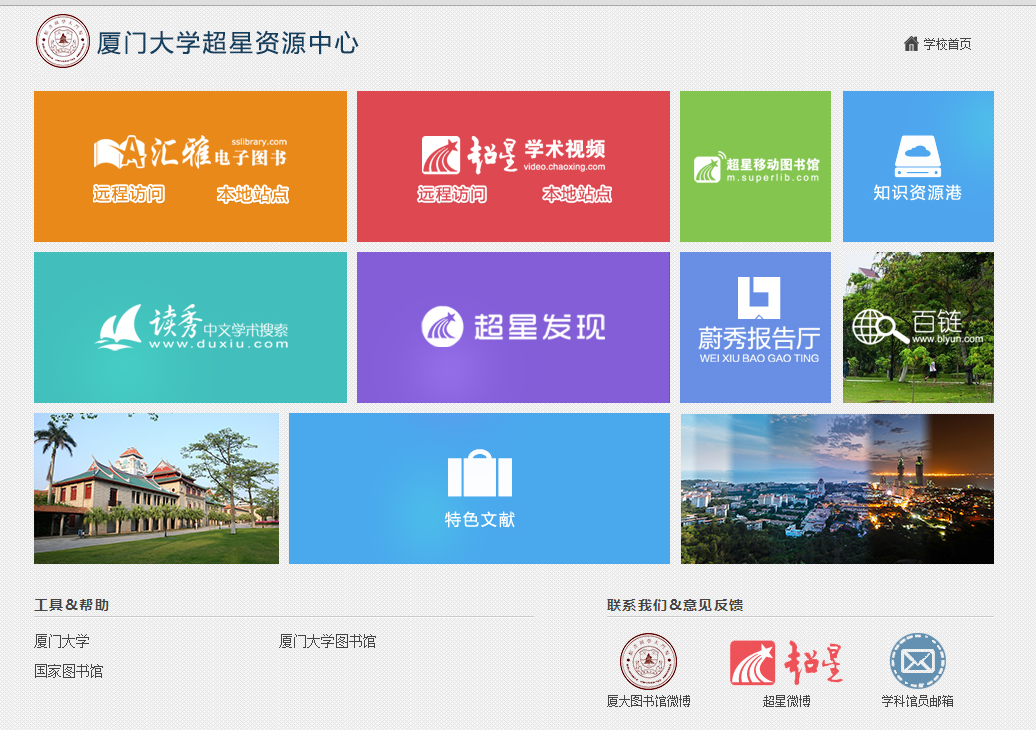 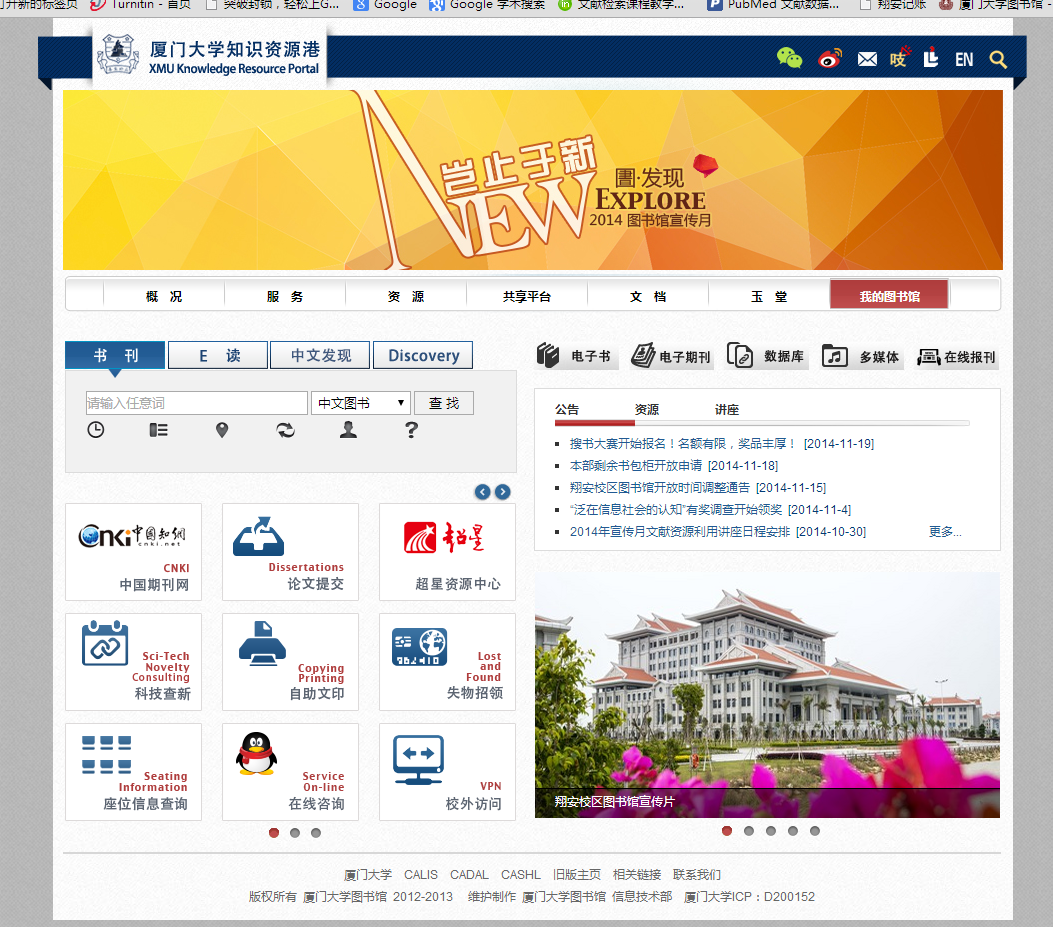 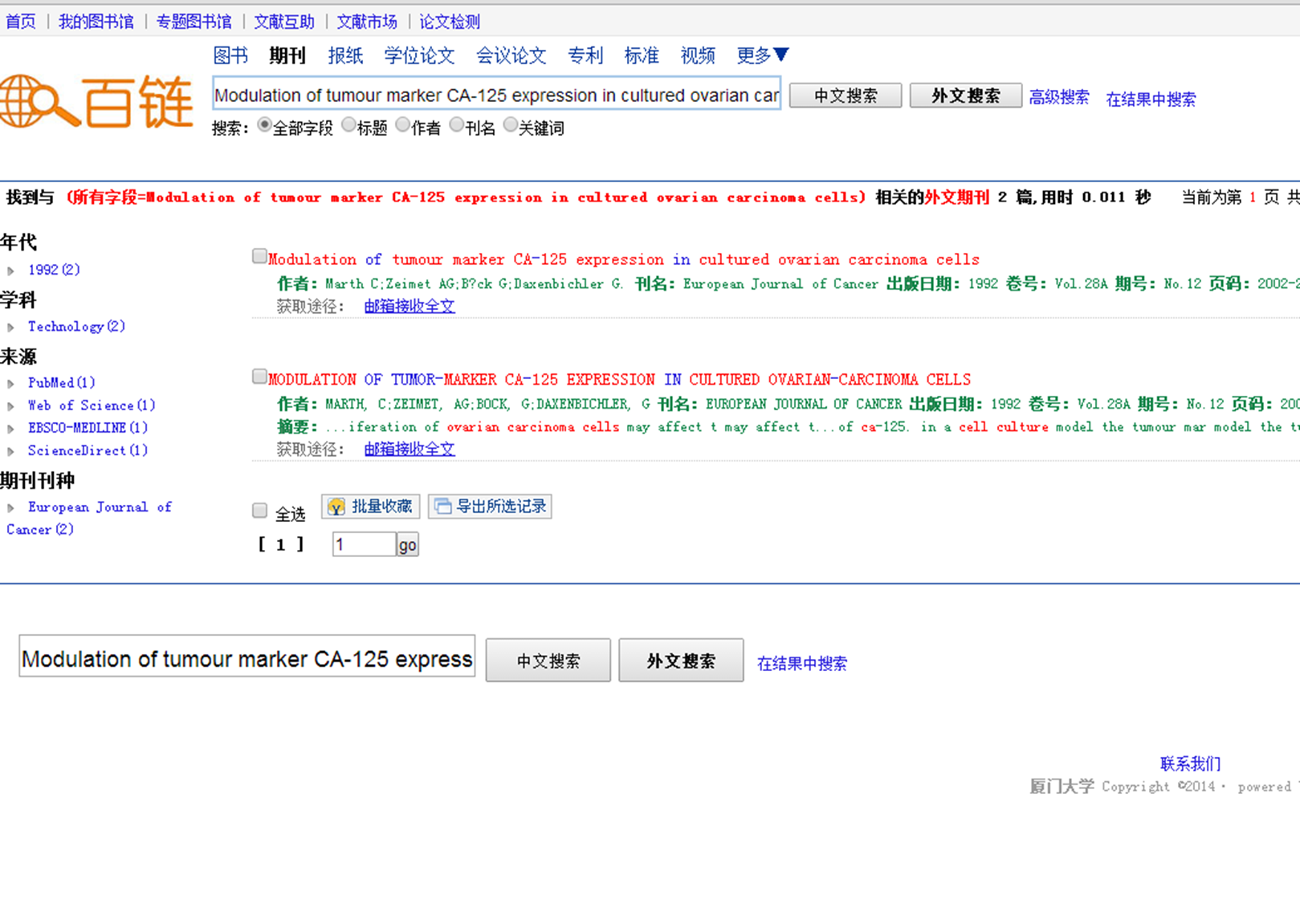 讲座网
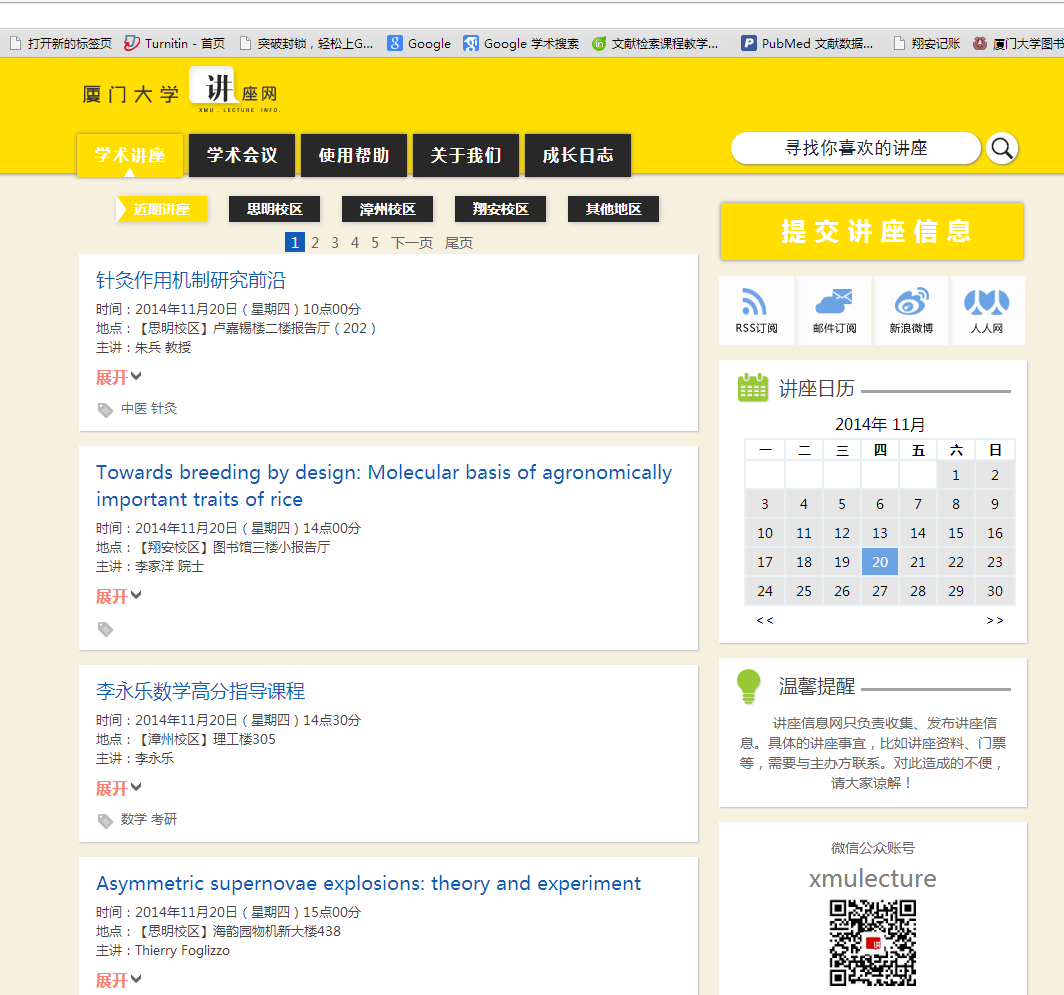 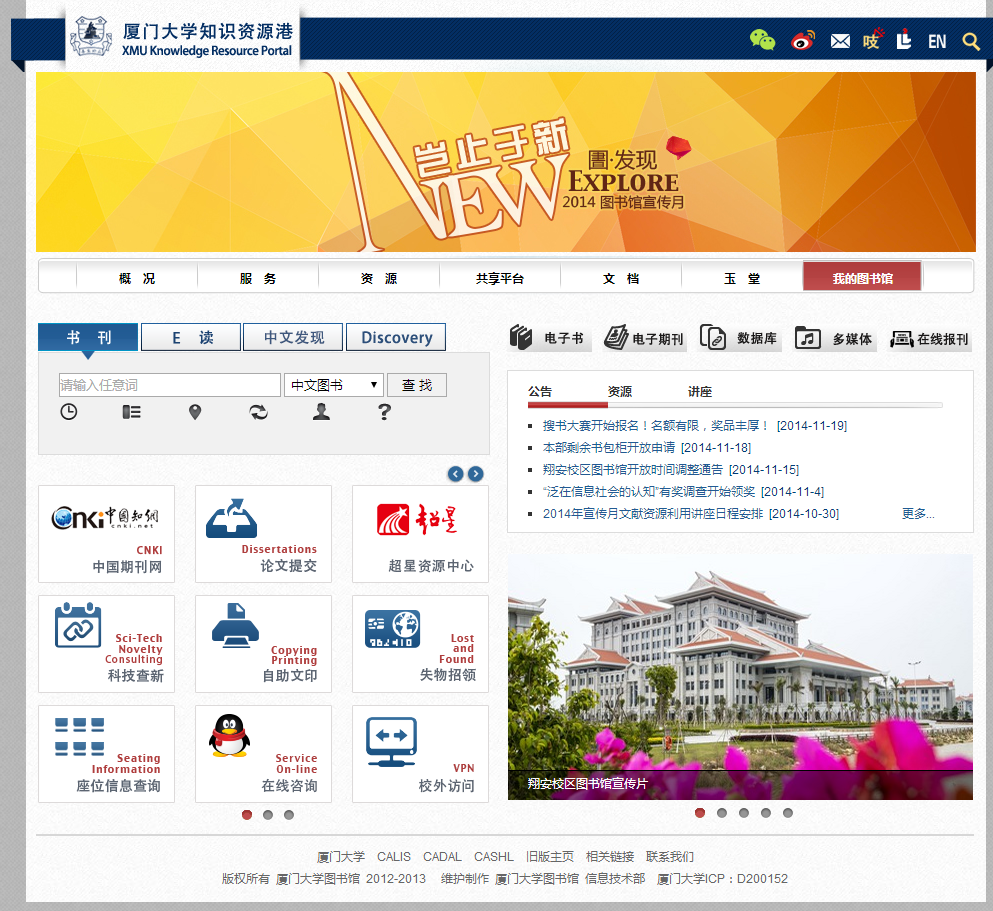 谷歌学术 http://scholar.google.com/?hl=zh-CN
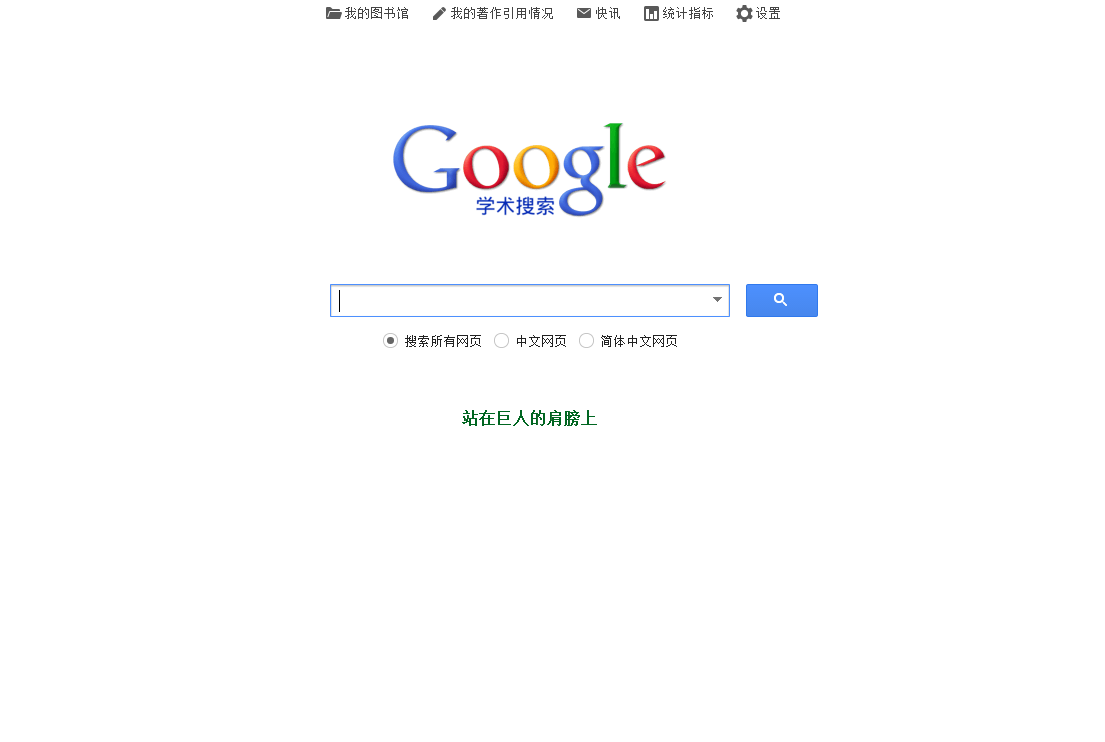 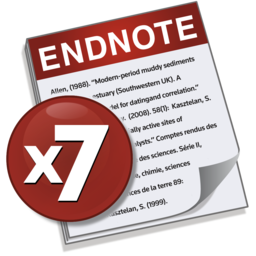 科研利器：EndNote X7使用方法
学科馆员：张妮妮
  2014-11-21
EndNote X7工作流程
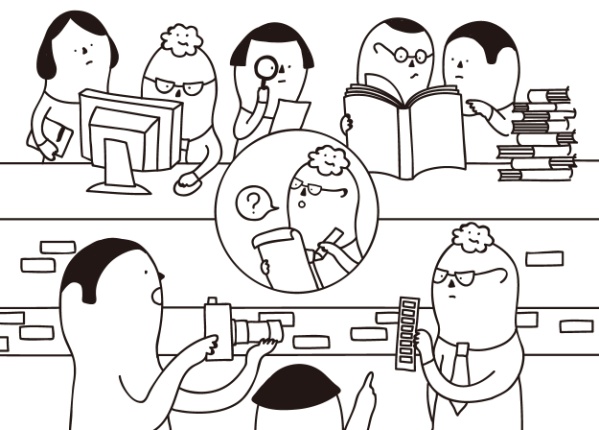 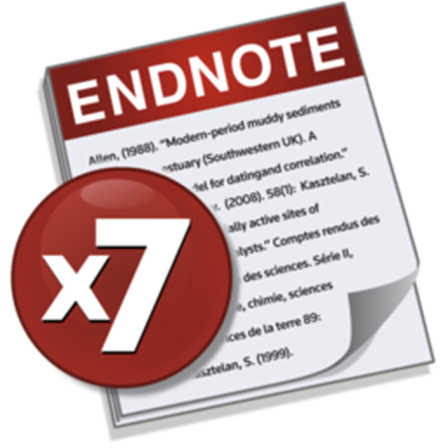 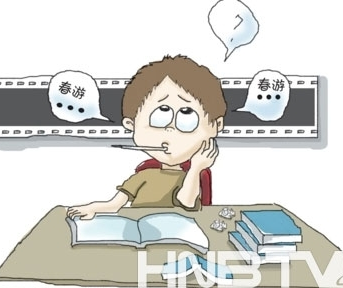 收集文献
管理文献
输出文献
数据库下载

在线检索

手动输入
建立
本地的图书馆

编辑分析文献
投稿期刊模板

插入参考文献
Endnote X7 安装
软件来源：
http://emuch.net/bbs/forumdisplay.php?fid=188&typeid=686&qid=0

安装文件包内包含有两个文件，安装前保证这两个文件在同一个文件内方可安装成功。双击ENX6Inst.msi开始安装。须关闭office文档。
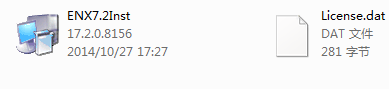 Endnote X7安装
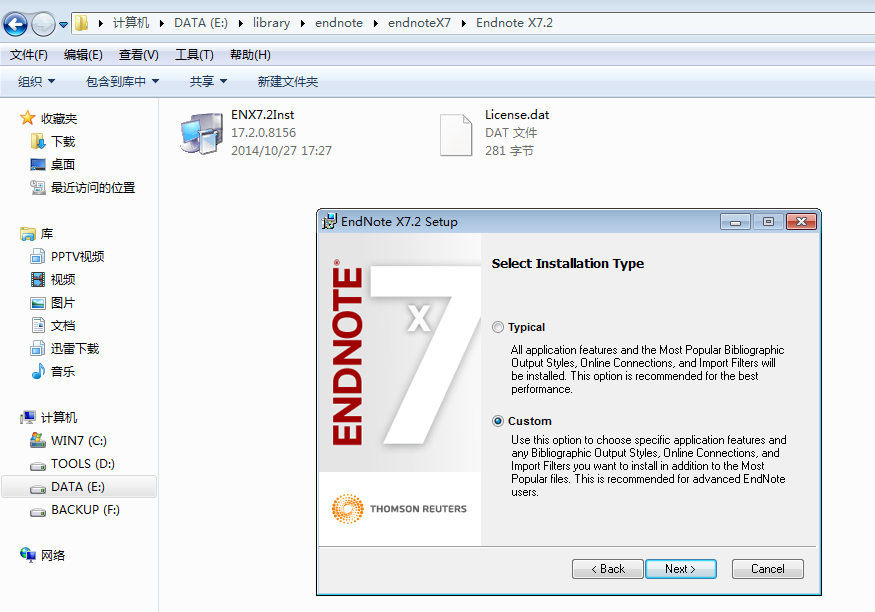 Endnote X7安装
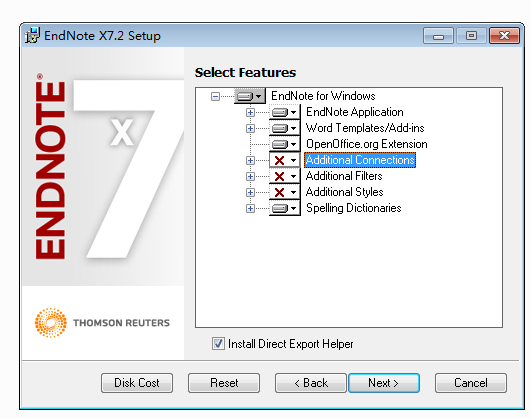 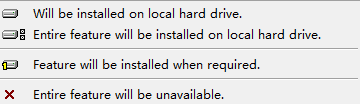 Connections， filters , styles
Endnote X7安装
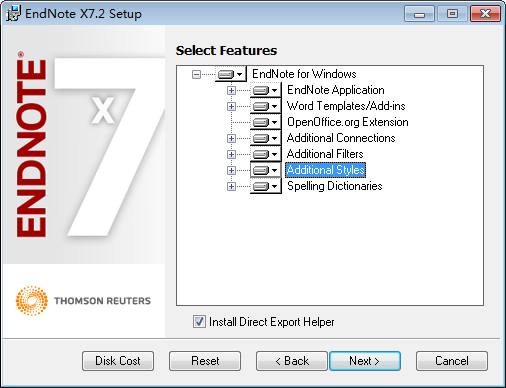 新建本地  library
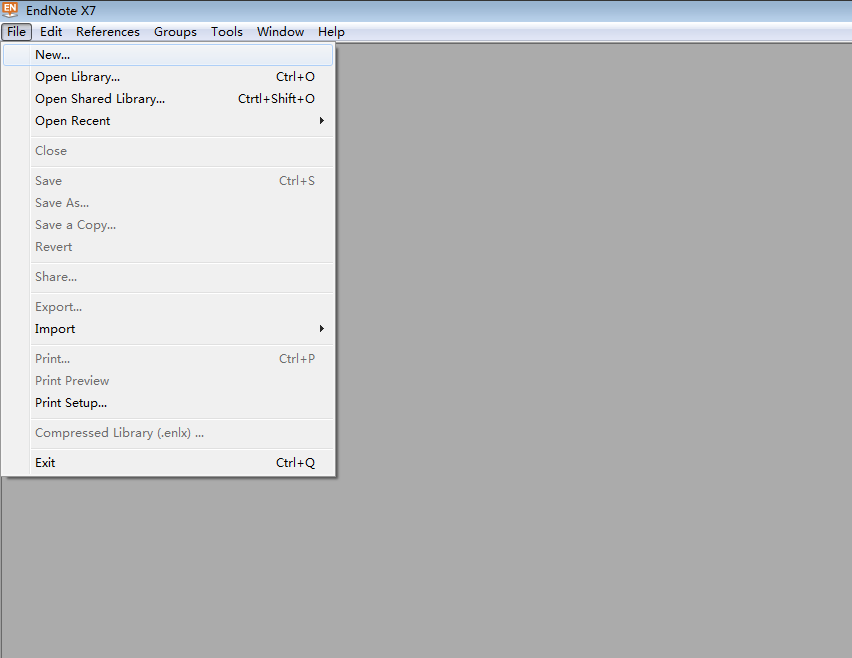 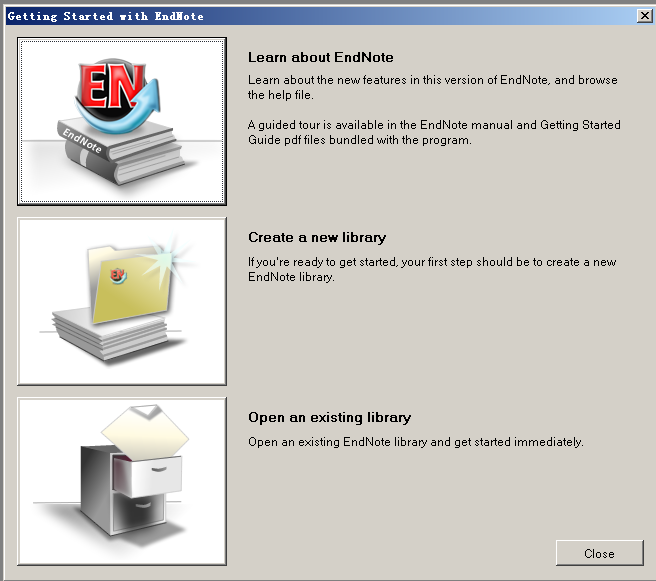 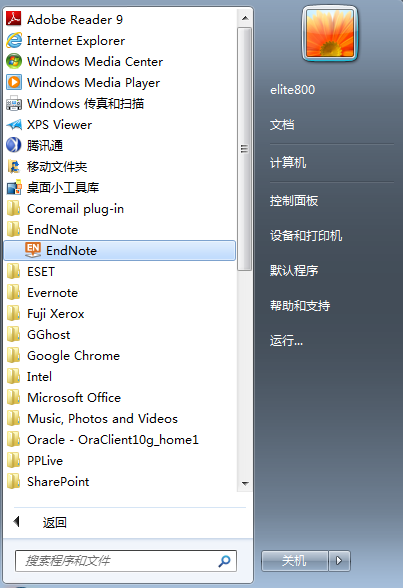 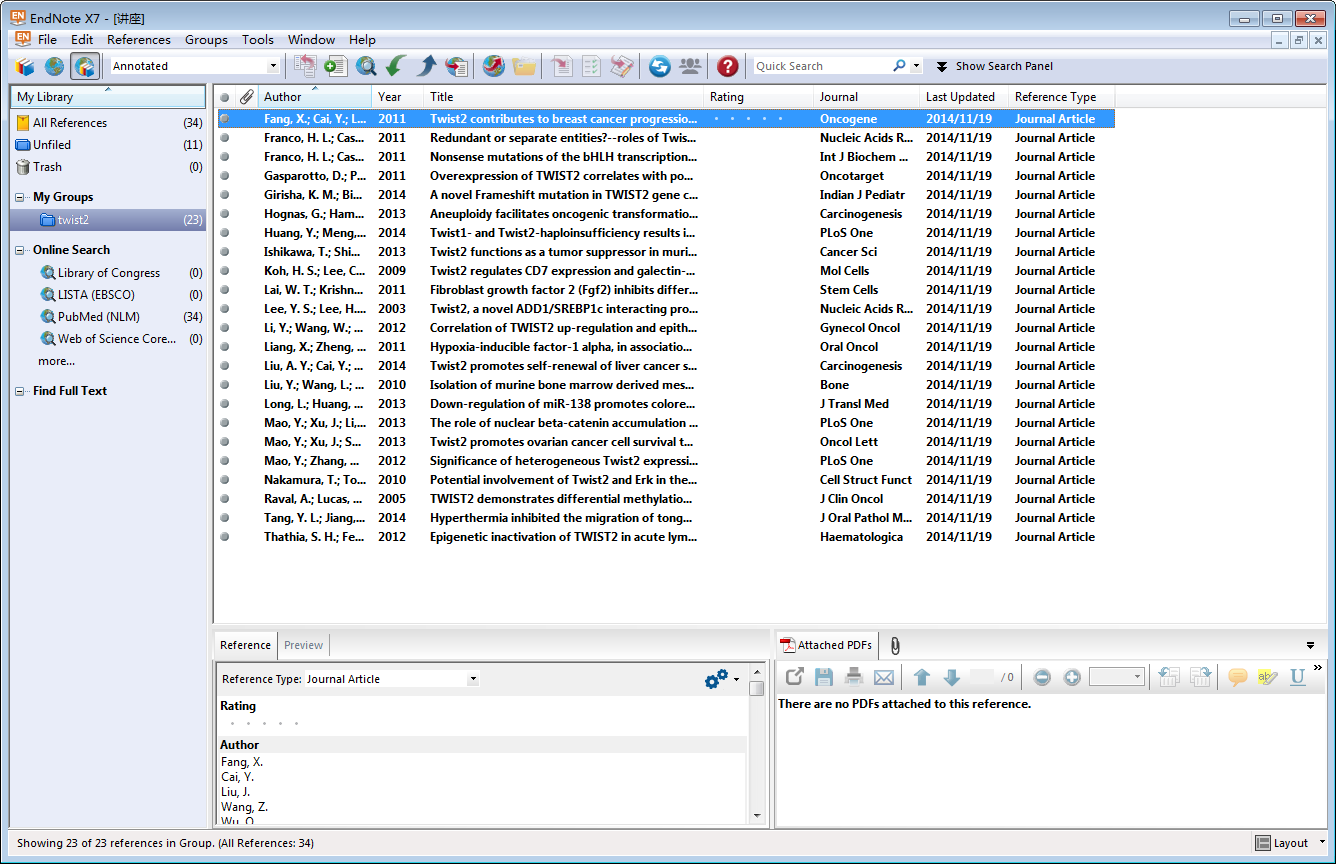 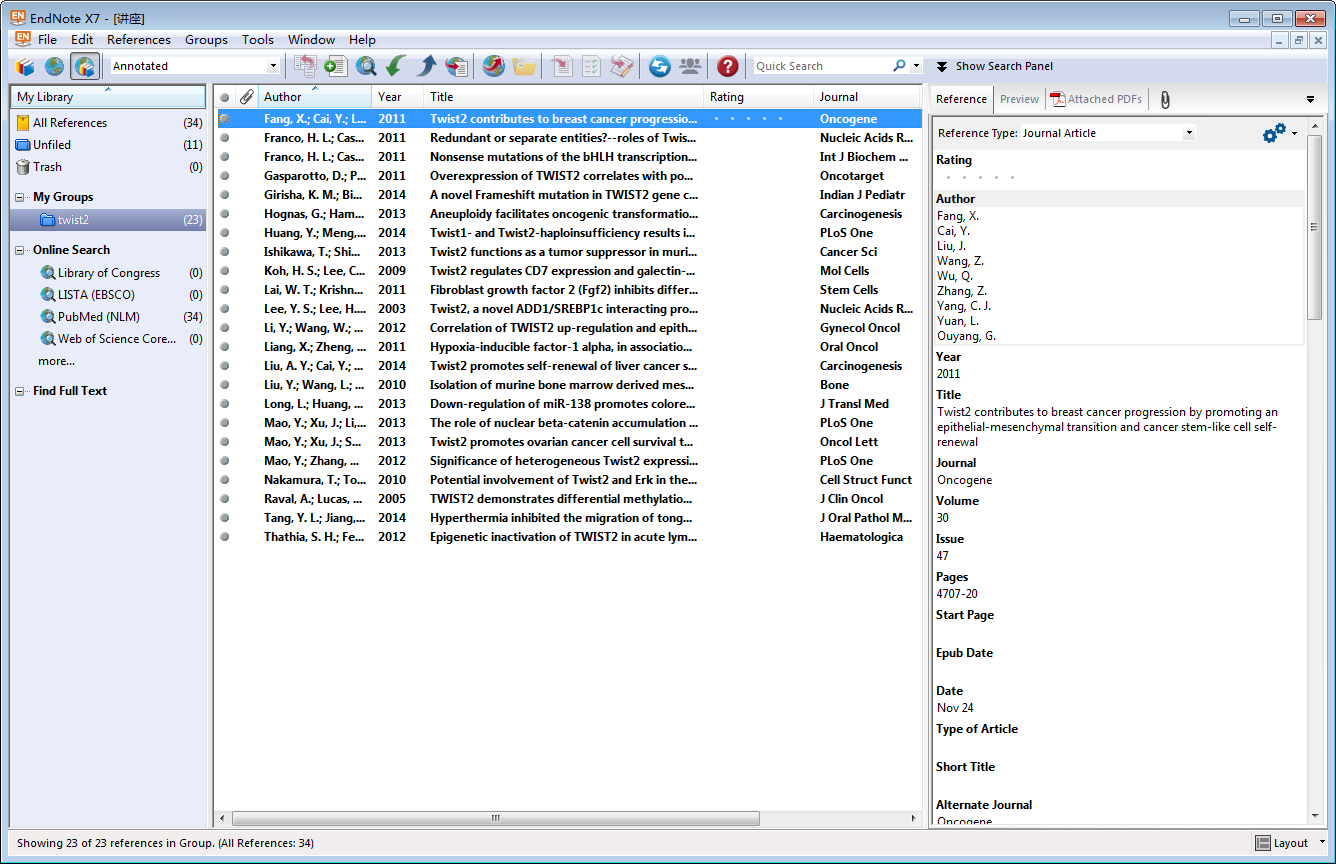 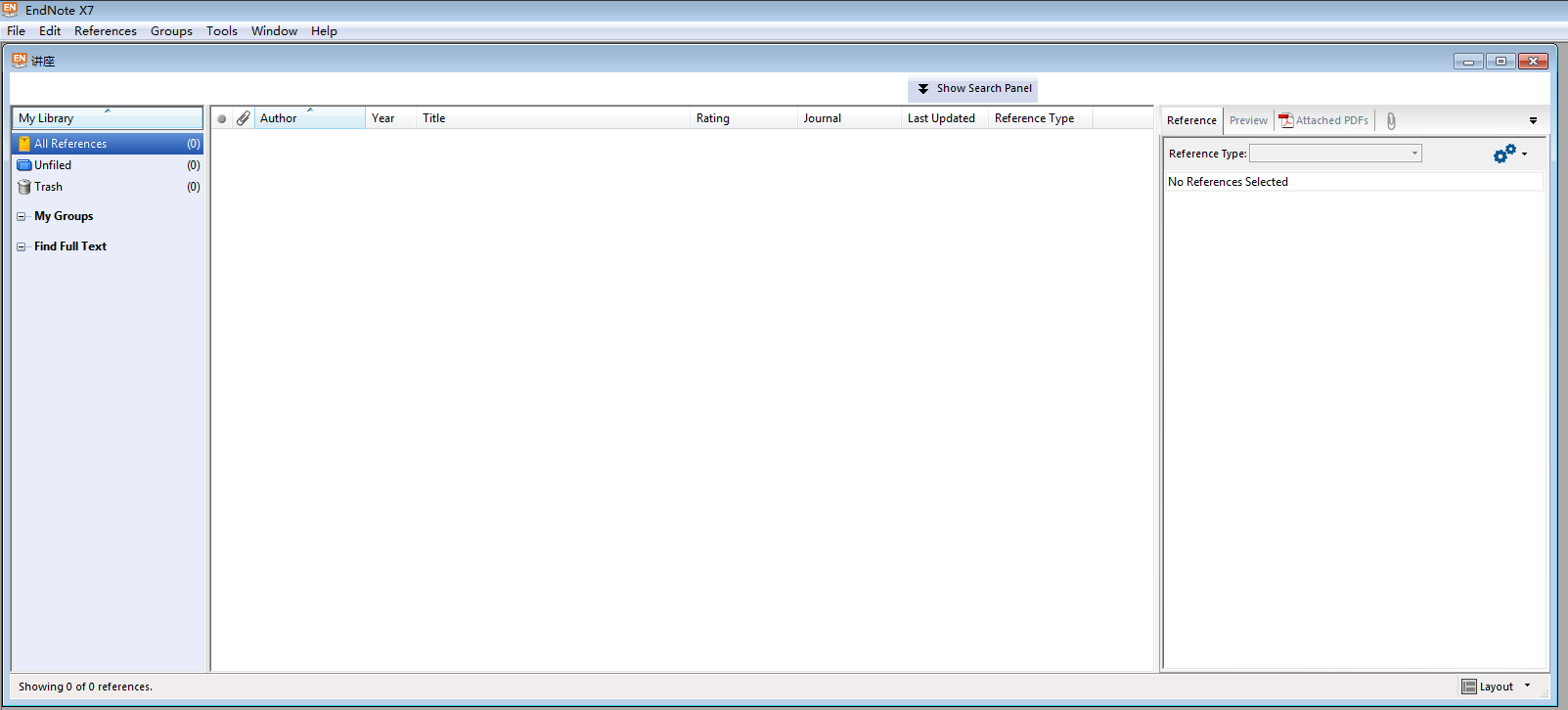 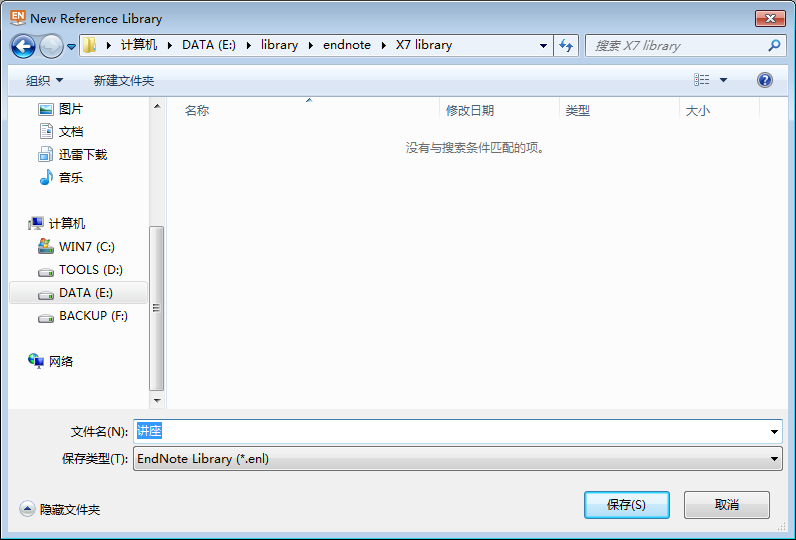 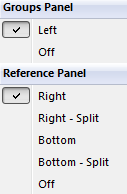 Endnote X7 界面简介
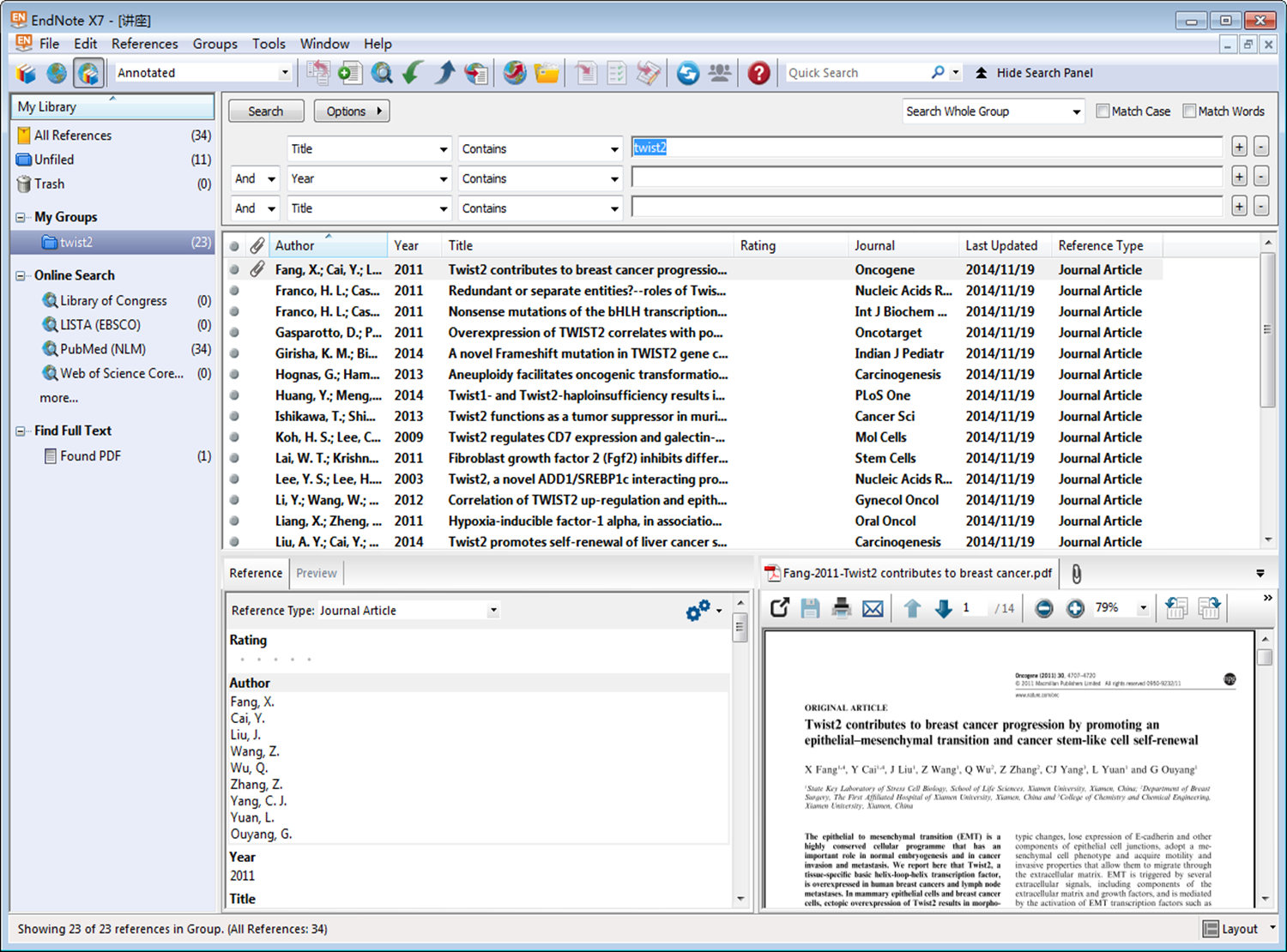 工具条
检索窗口
文献信息显示窗口
分组管理和
在线搜索窗口
书目编辑
与预览窗口
全文导入/预览/批注窗口
工具条-快捷按钮
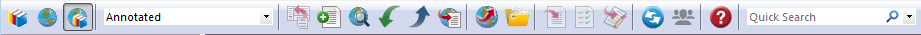 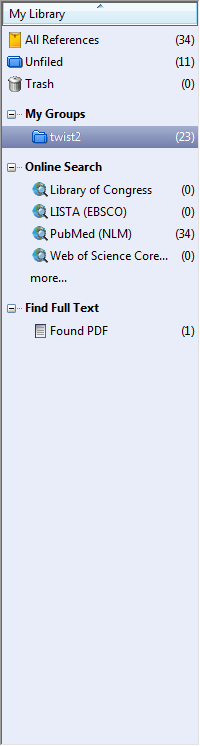 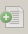 新建参考文献
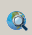 进行在线检索
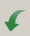 将文件中的文献导入到当前的library
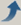 导出参考文献
查找全文
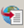 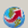 打开文献所在的网页
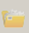 打开文献所附带的全文
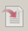 将选中的文献插入到文章中
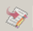 返回到word程序
Library管理窗口
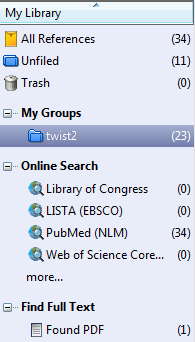 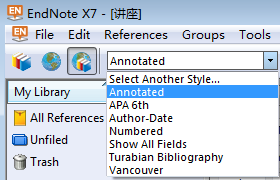 所有的文献数据
未被分类的文献
回收站
文献分类
输出格式选择
在线搜索
文献信息浏览窗口
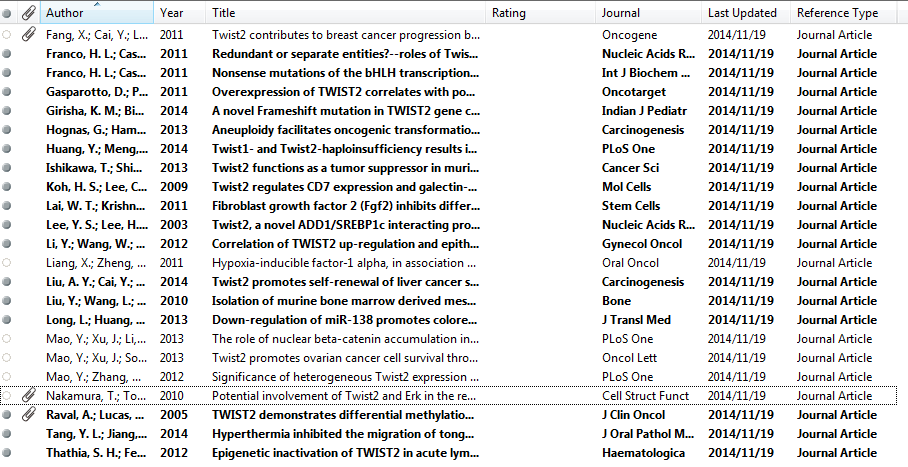 是否
有全文
是否
阅读
更新
时间
EndNote的应用
收集文献
 --数据库下载导入（google scholar/pubmed/SCI/EI/CNKI/万方等）
 --在线检索
 --手动输入

文献管理

写作关联
 --选定投稿期刊的参考文献格式，自动生成参考文献列表
收集文献
Google Scholar的检索结果 –导入EndNote X7
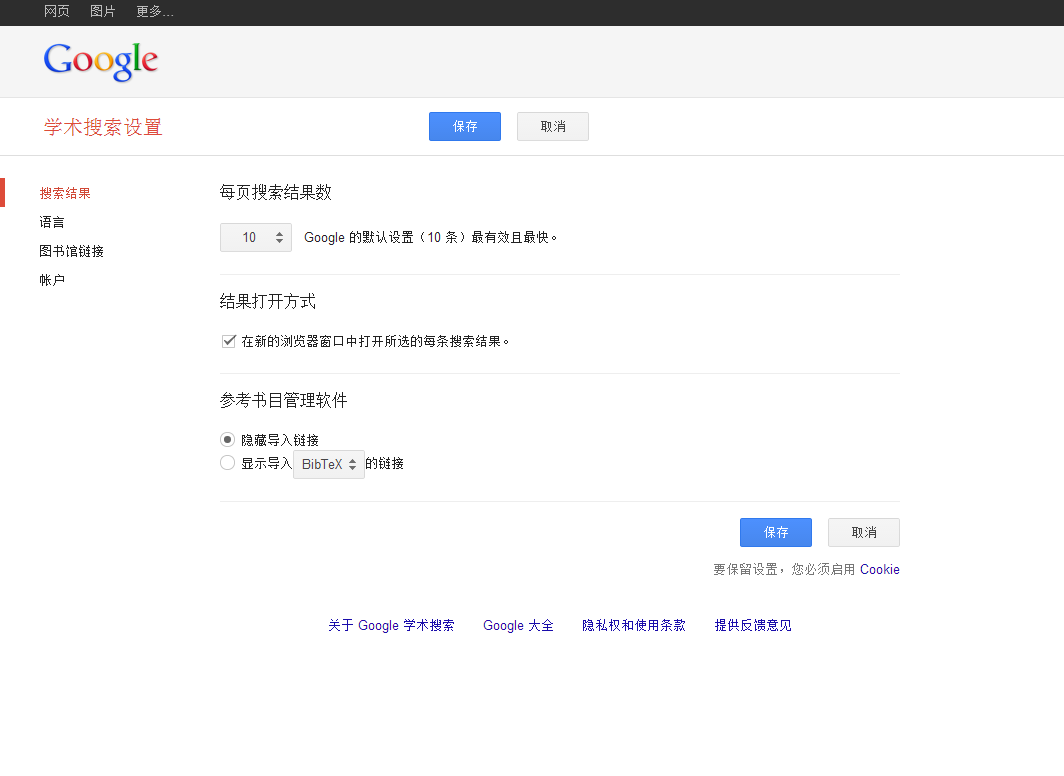 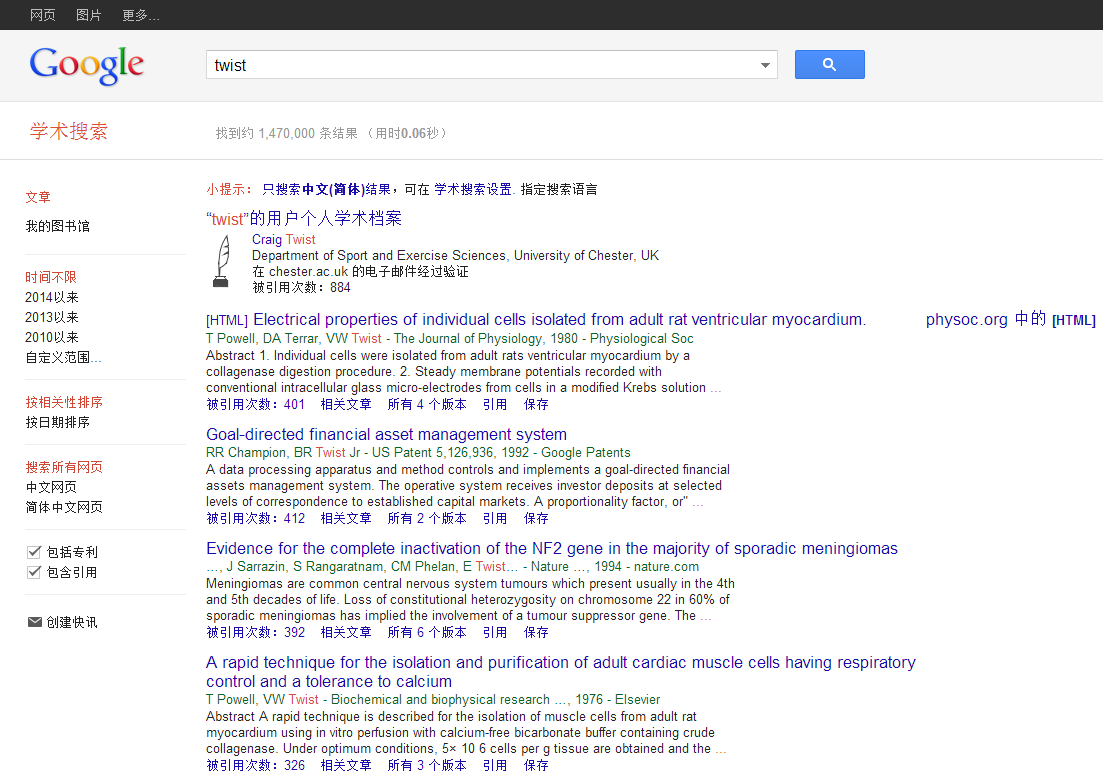 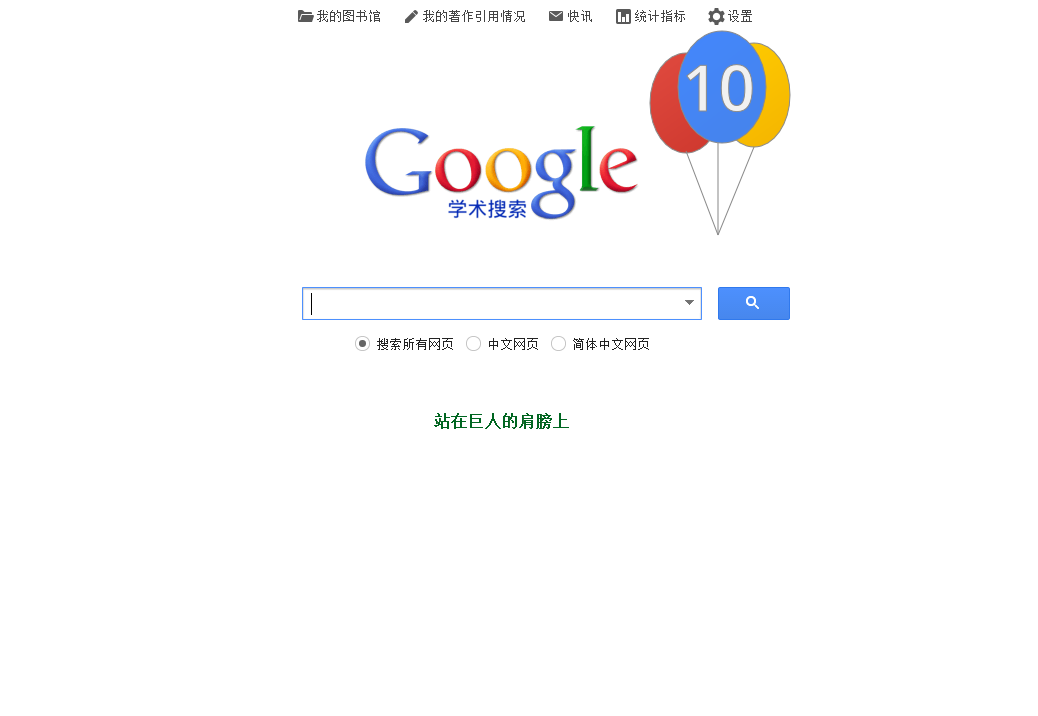 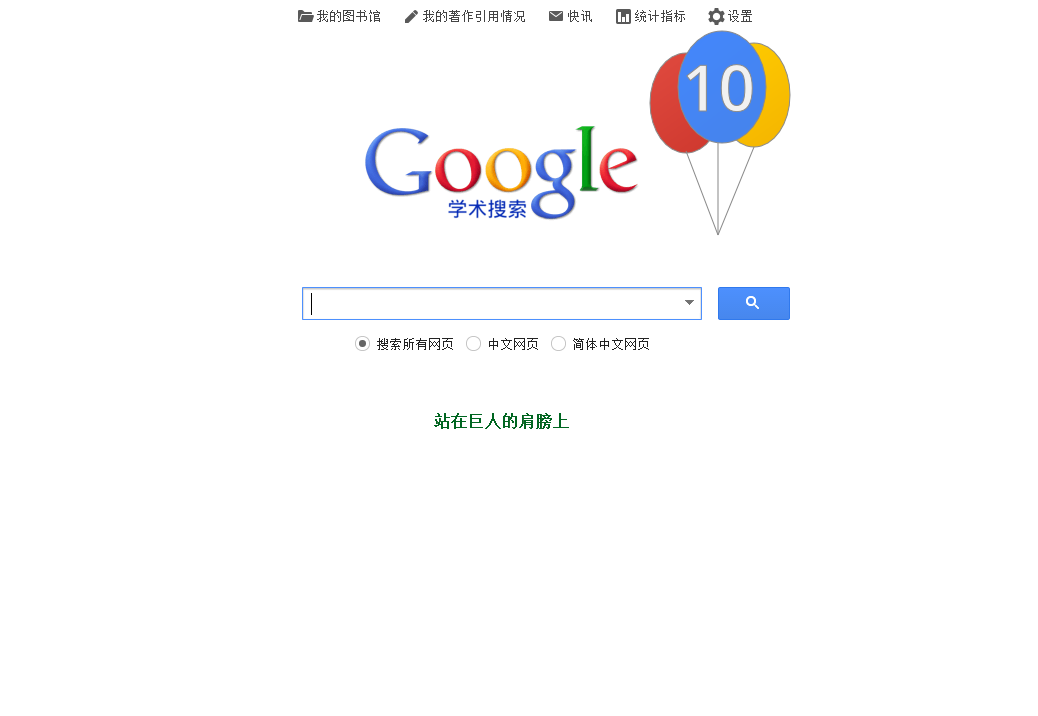 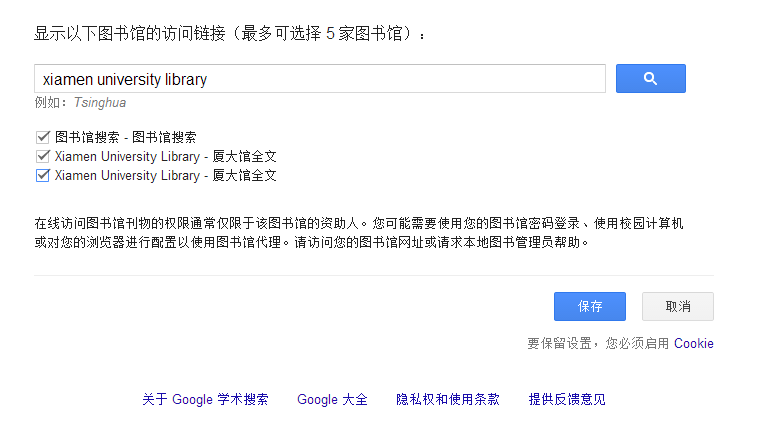 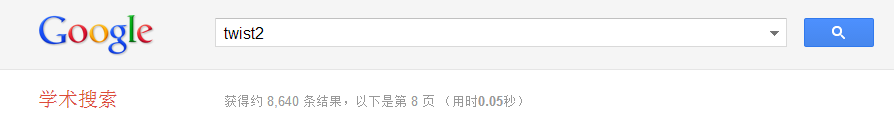 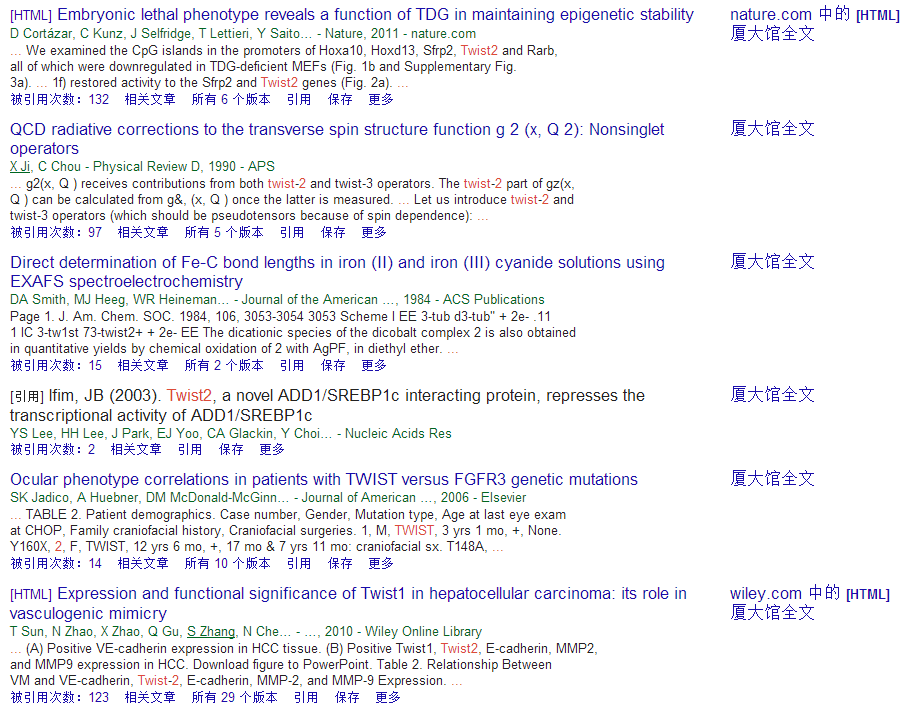 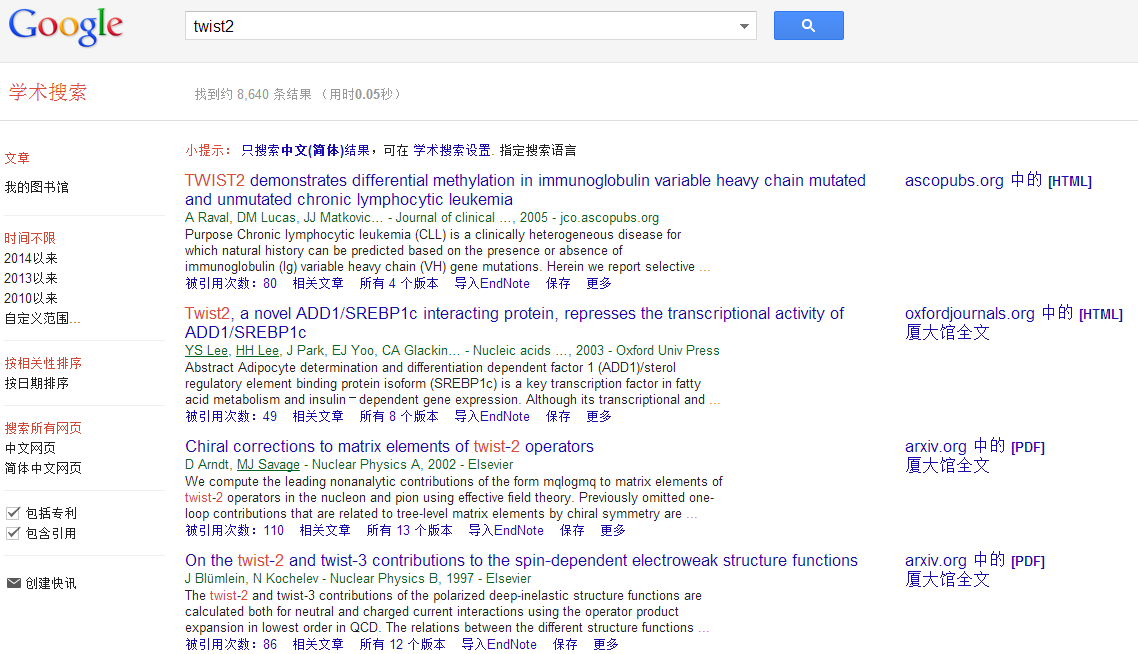 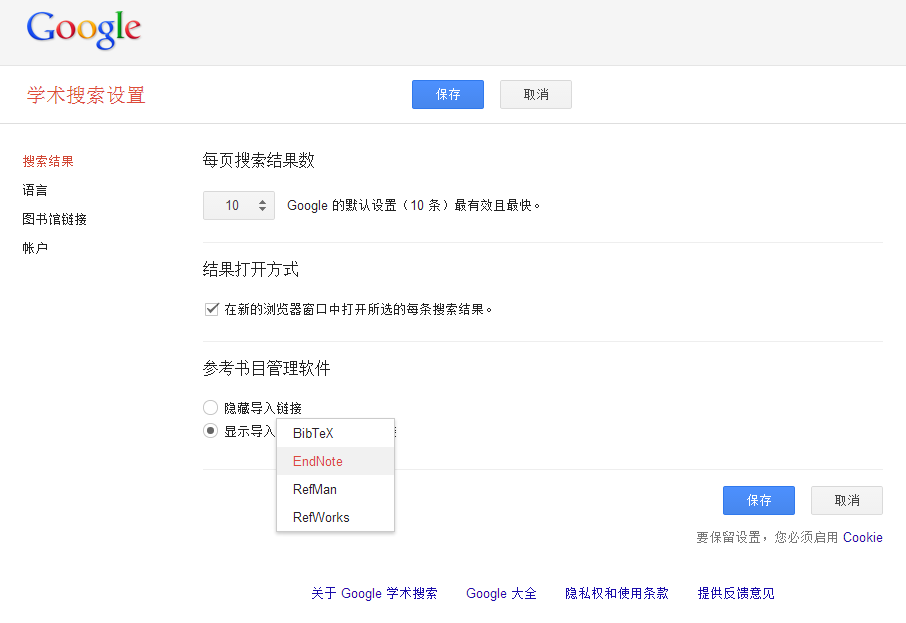 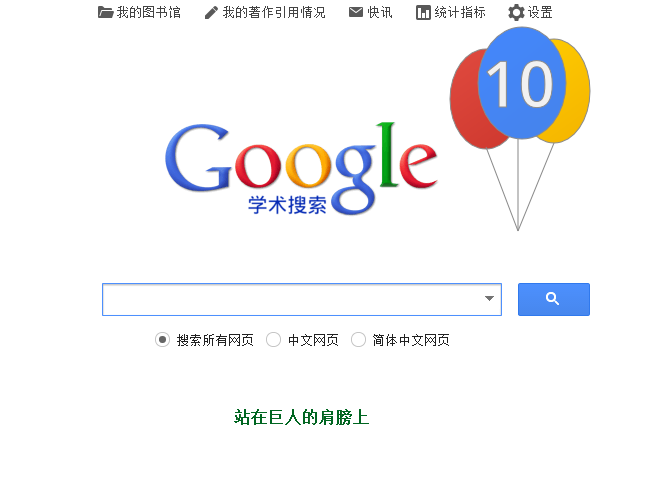 两种情况      ----各自浏览器下载设置不同
NO.1  直接下载--chrome
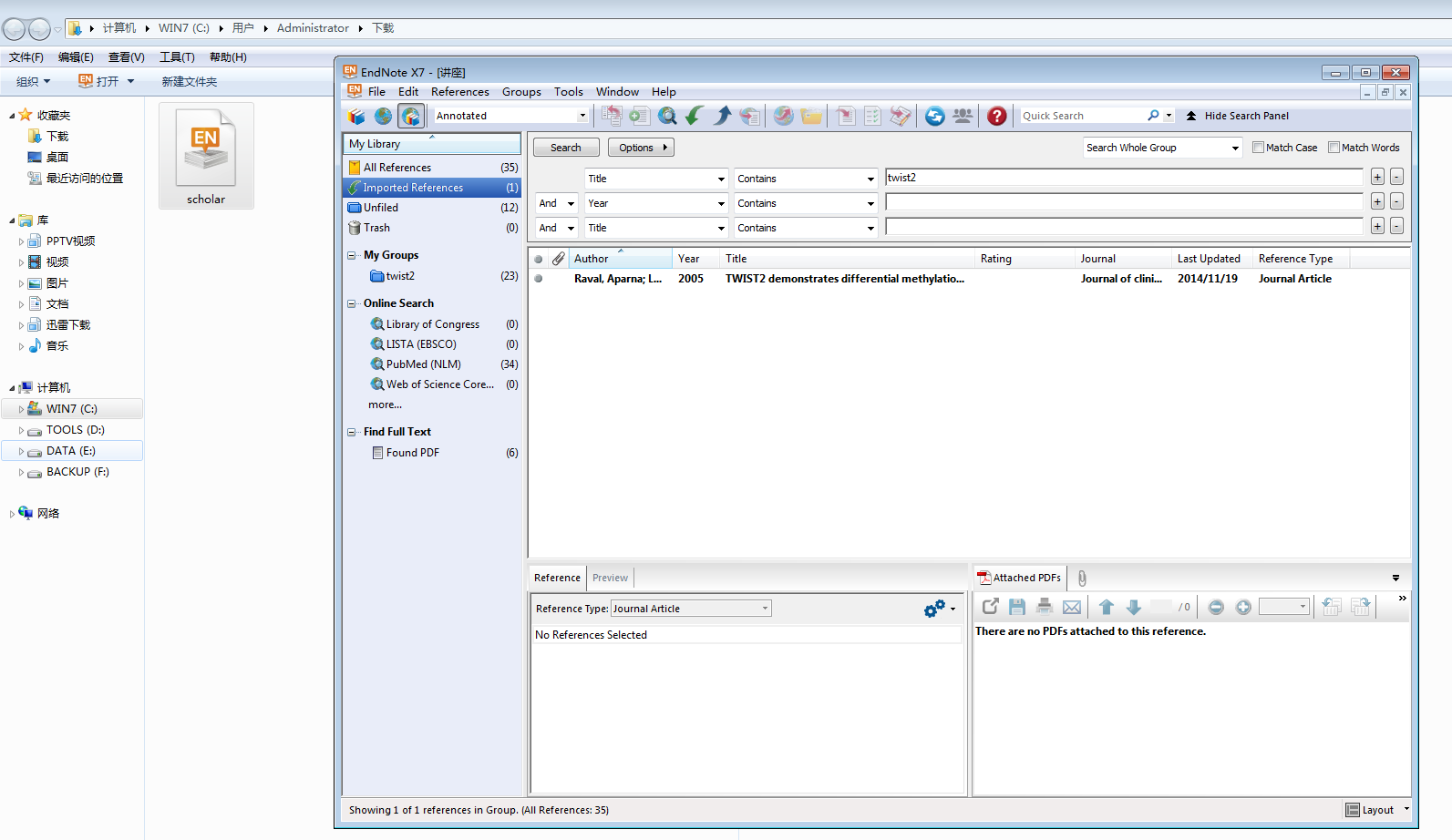 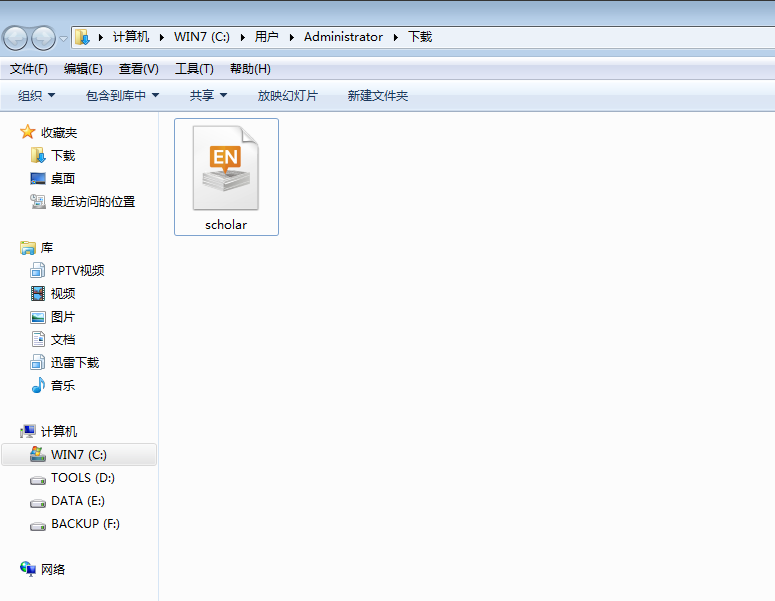 NO.1  选择打开---Firefox
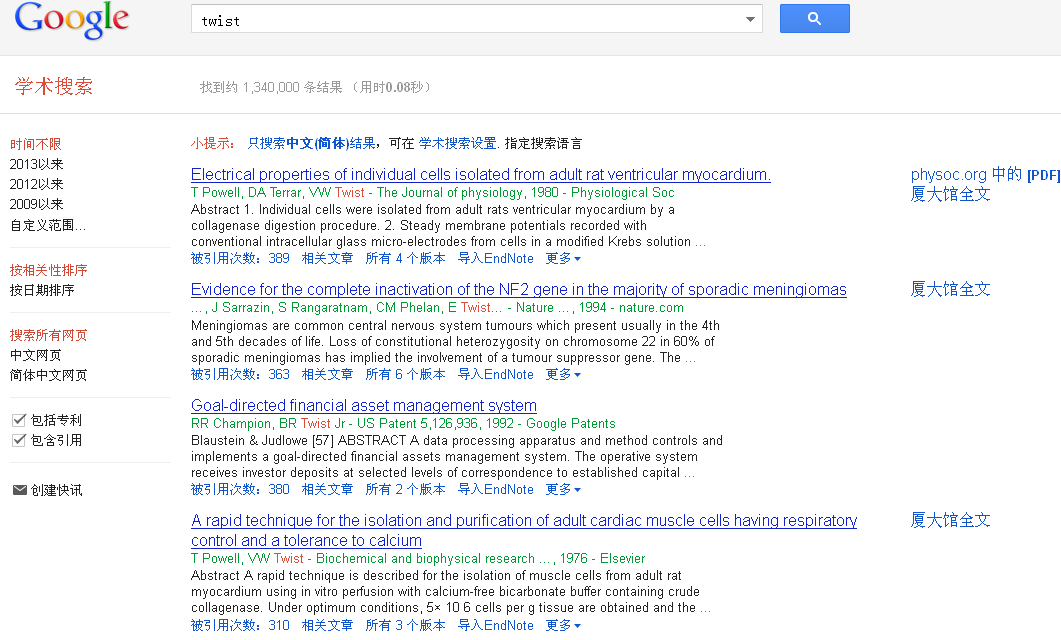 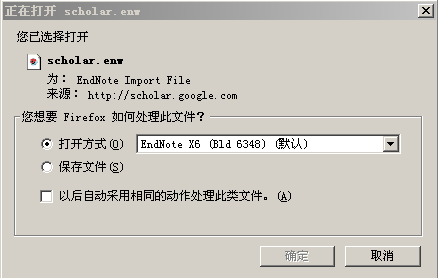 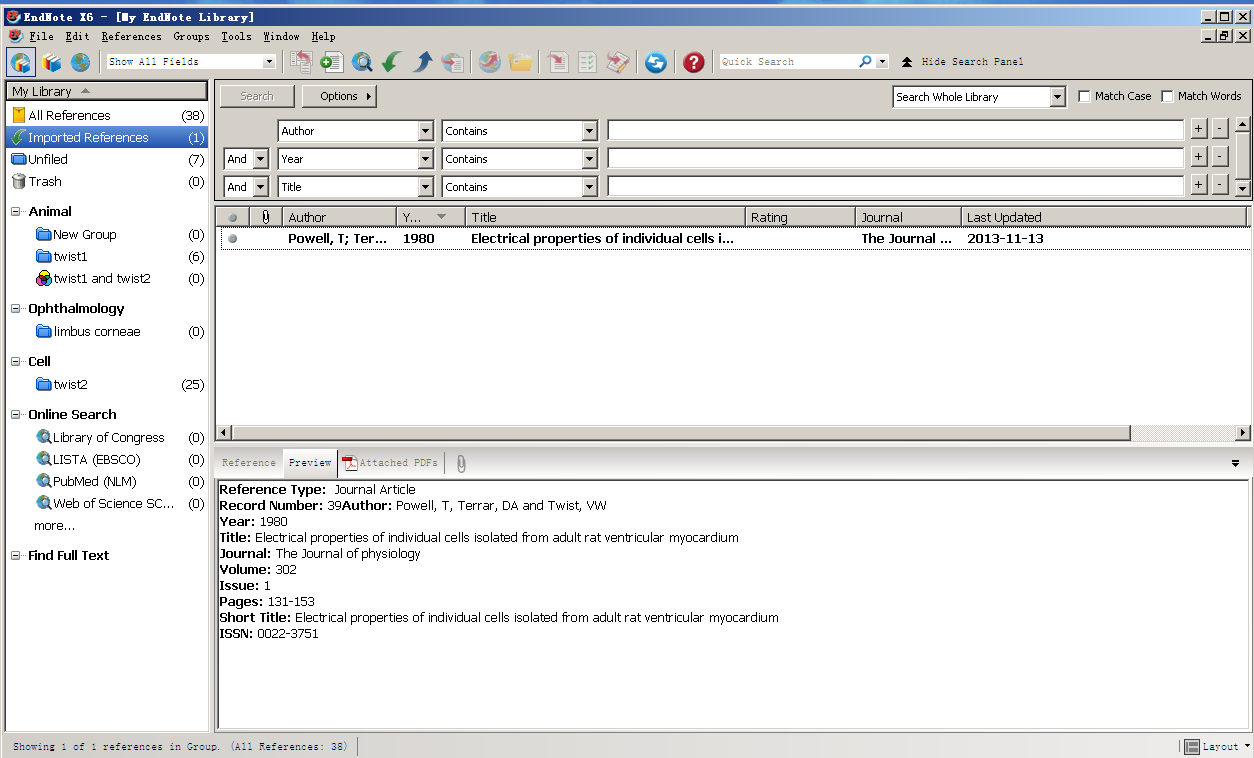 收集文献
PubMed的检索结果–导入EndNote
What is pubmed？
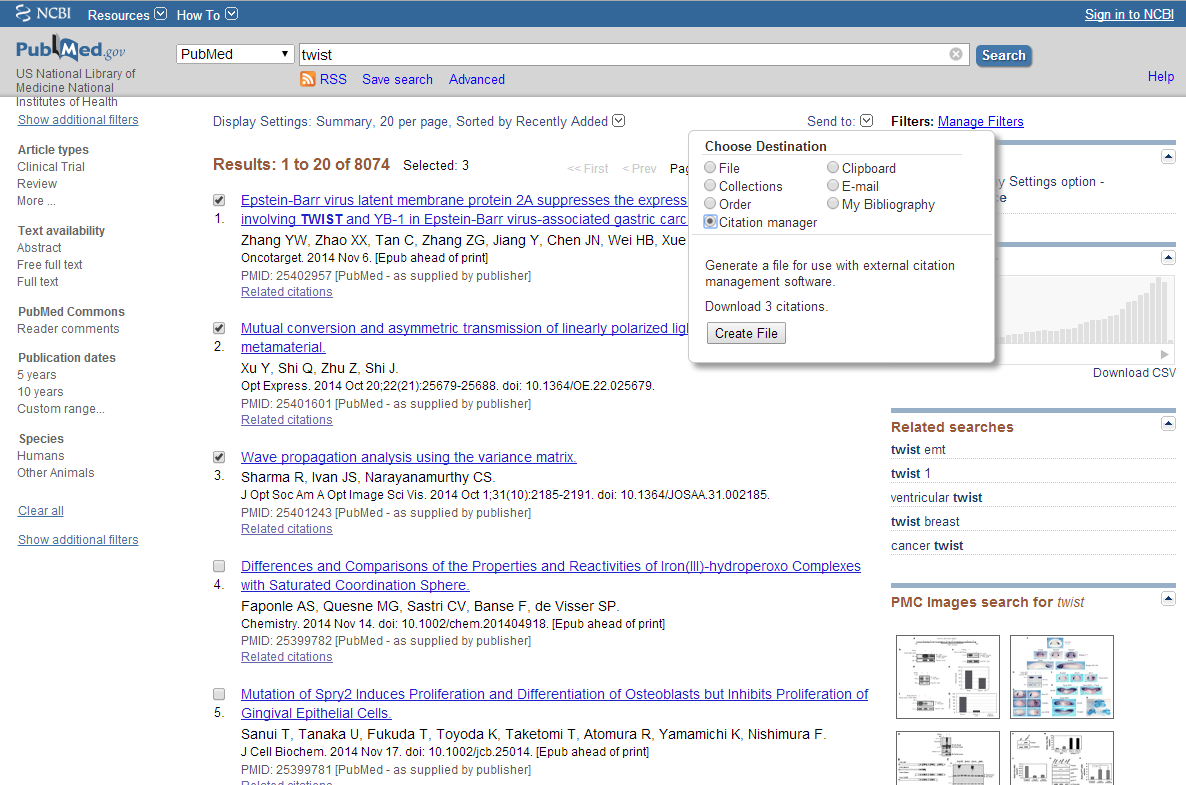 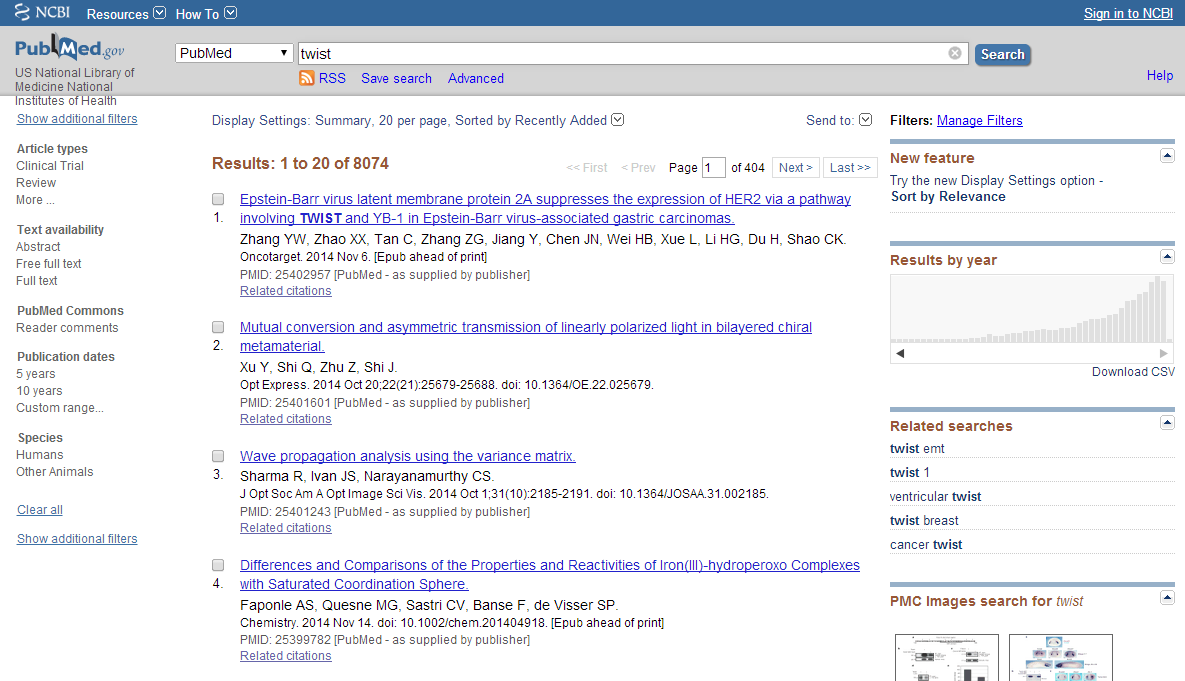 NO.1  直接下载--chrome
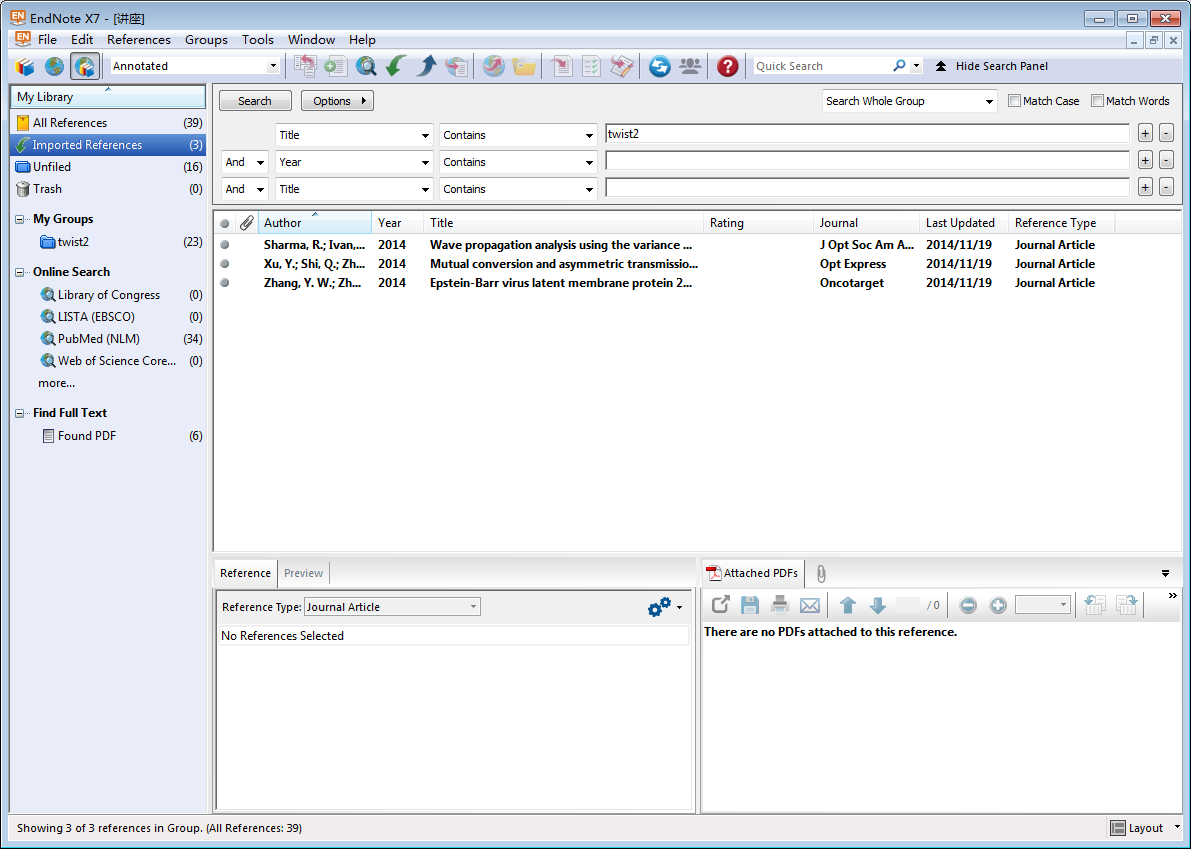 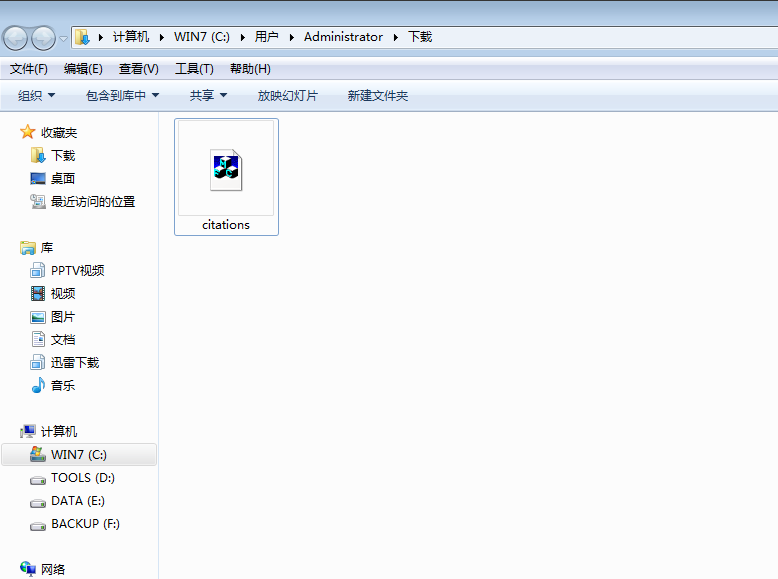 NO.1  选择打开---Firefox
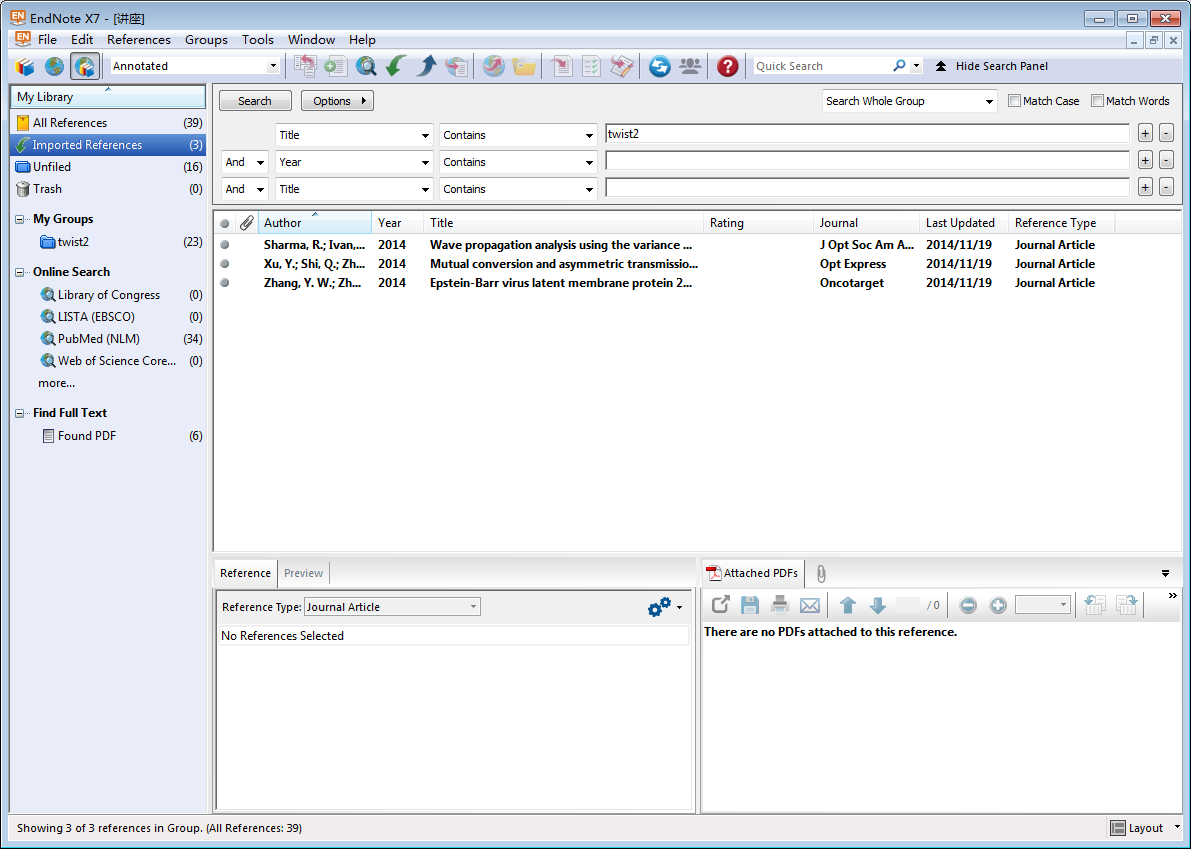 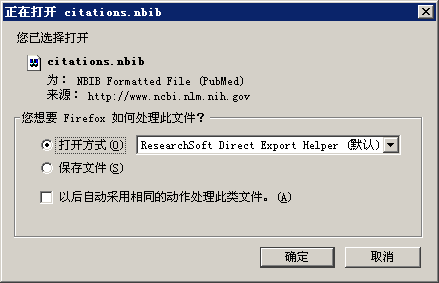 收集文献
Web of Science的检索结果–导入EndNote
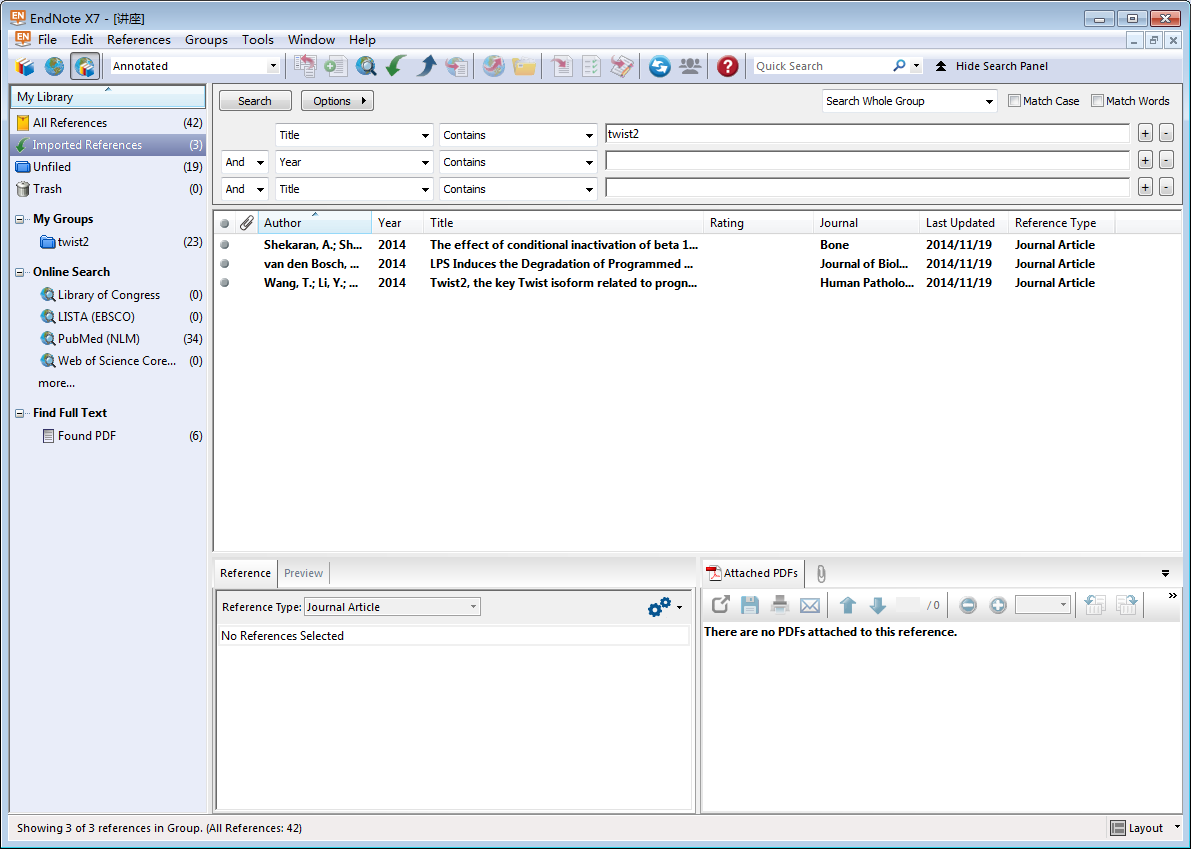 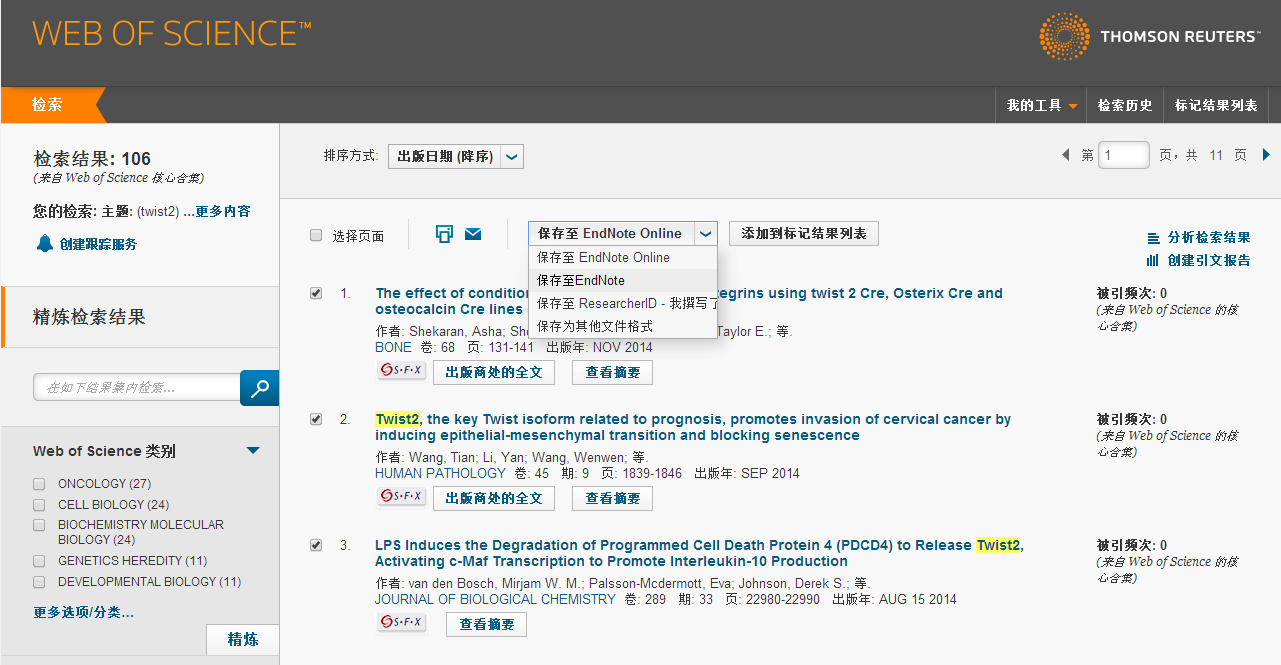 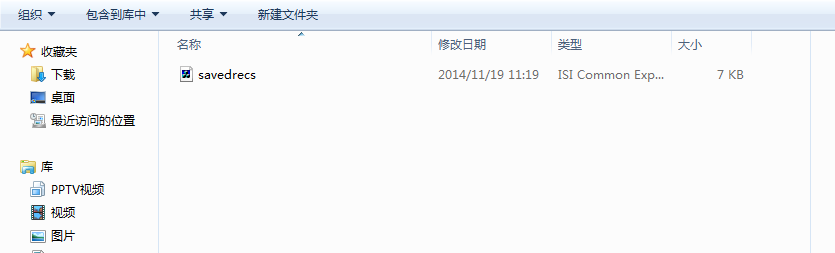 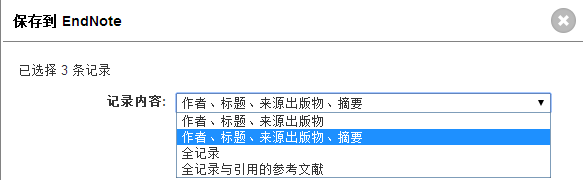 收集文献
ScienceDirect的检索结果–导入EndNote
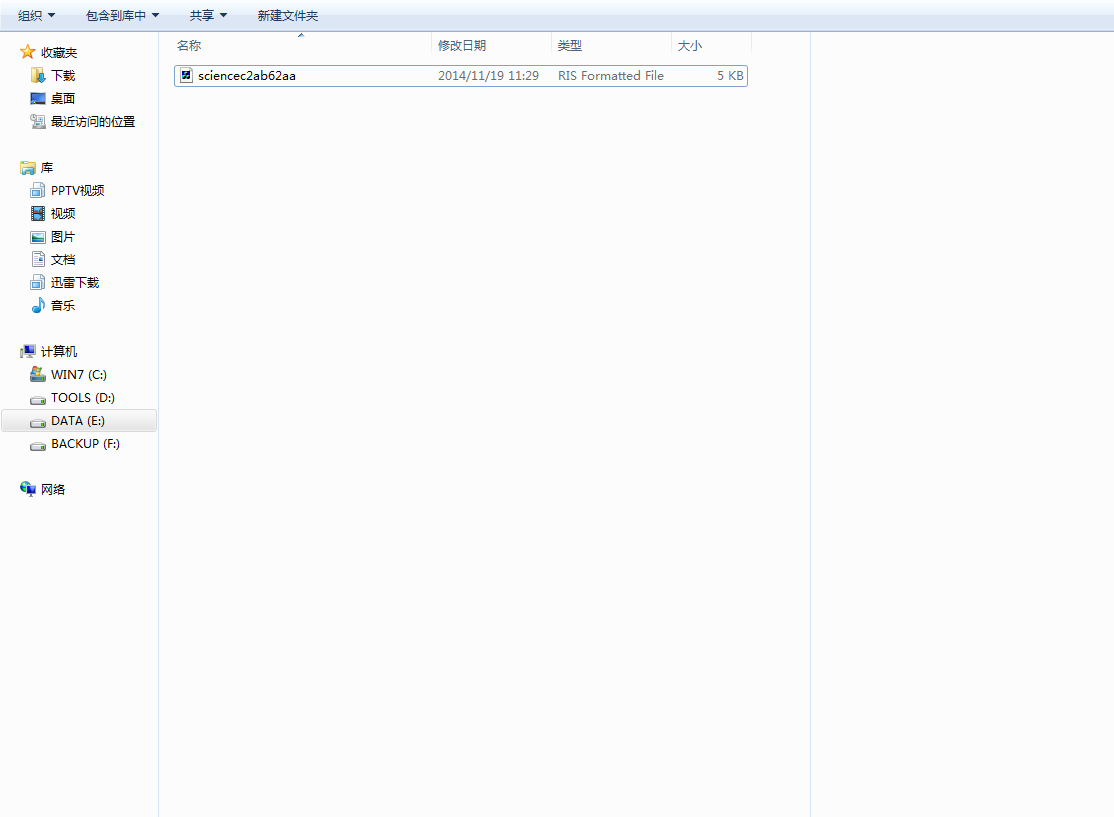 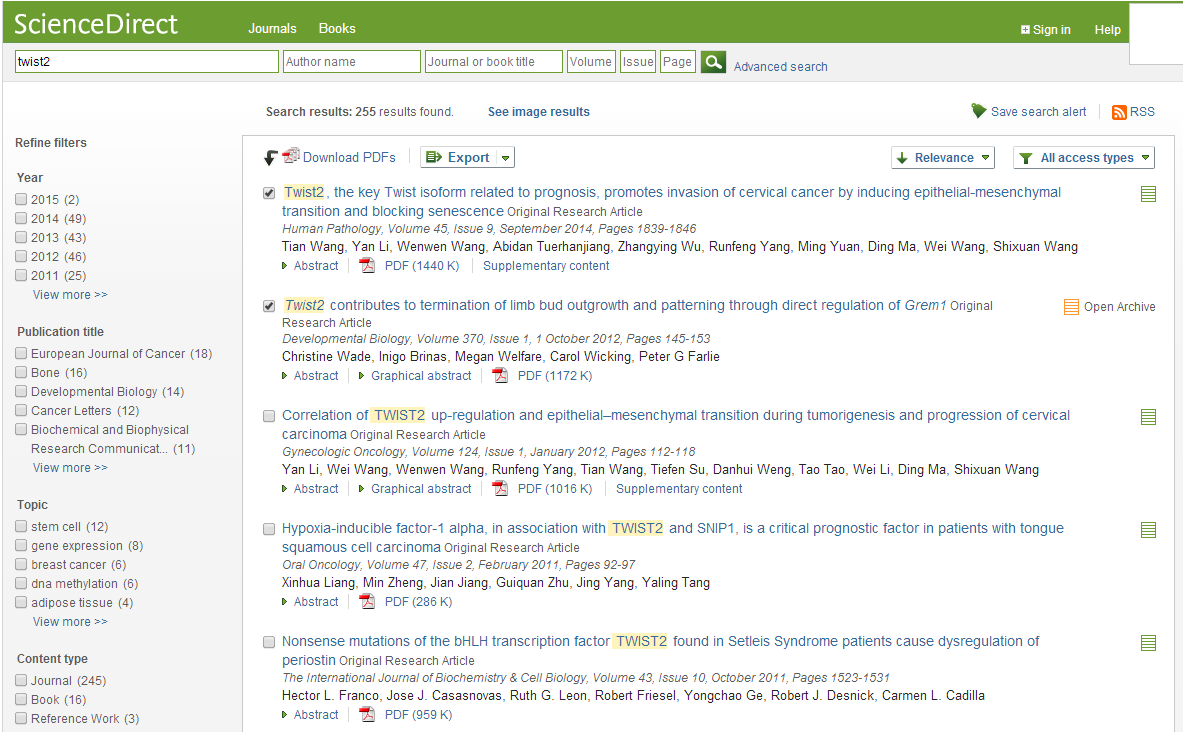 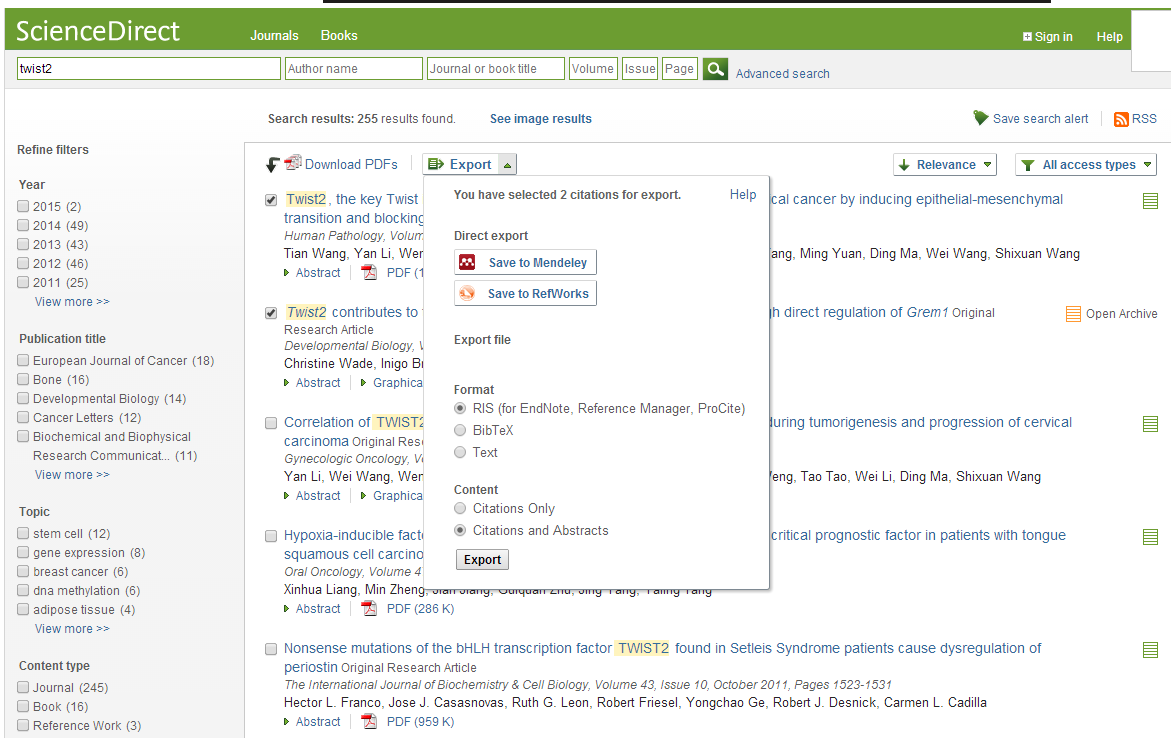 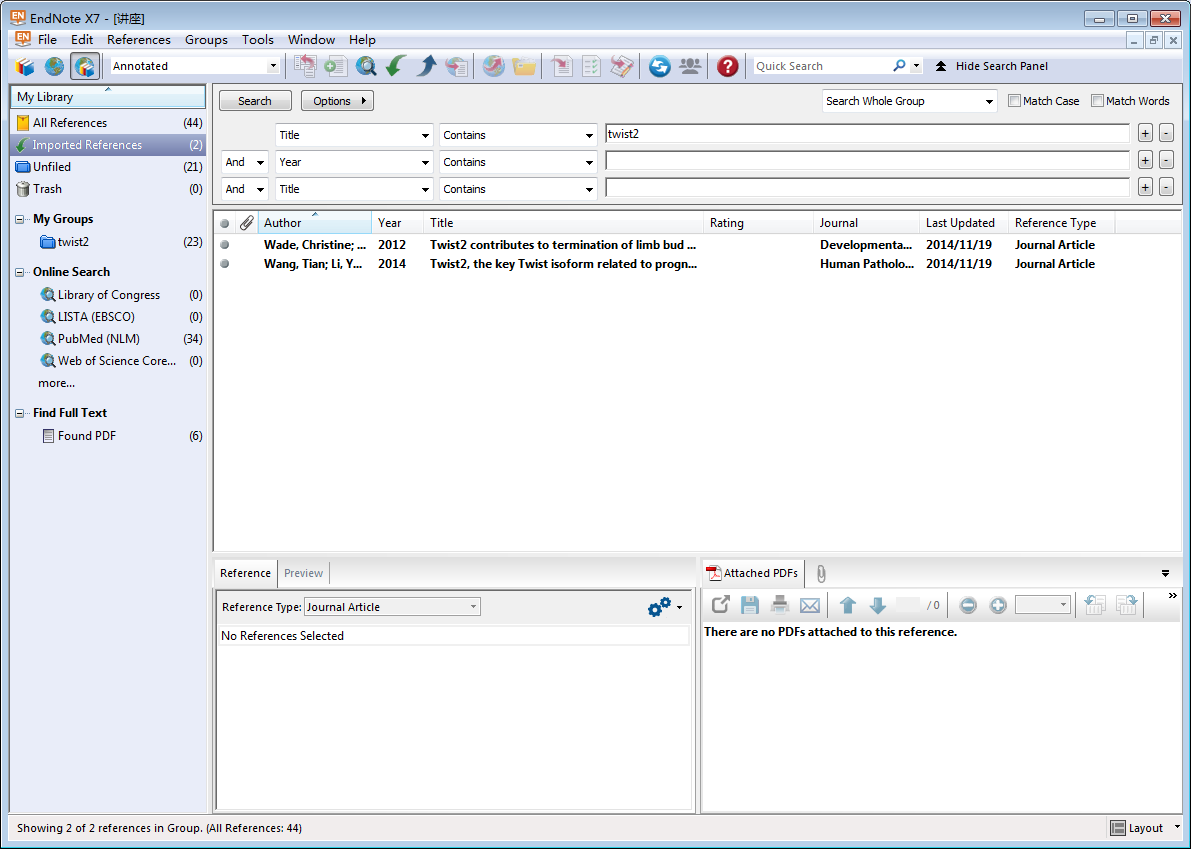 收集文献
中国知网（CNKI）的检索结果–导入EndNote
How much do you know about  CNKI ?
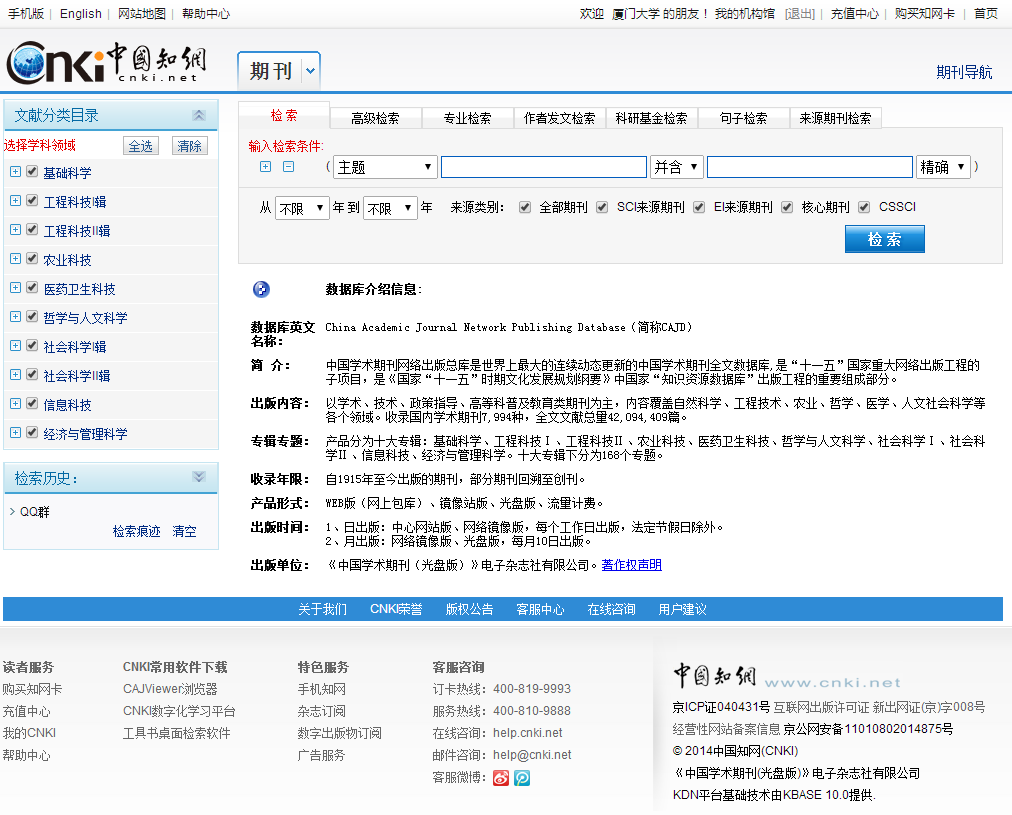 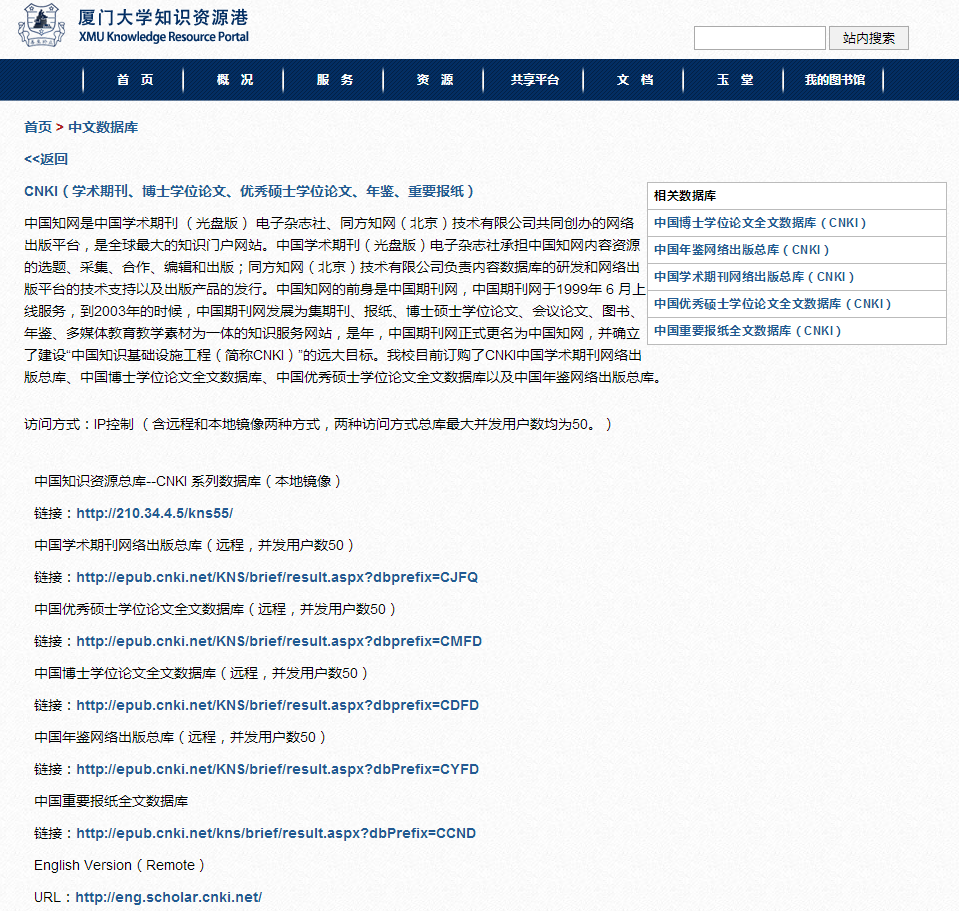 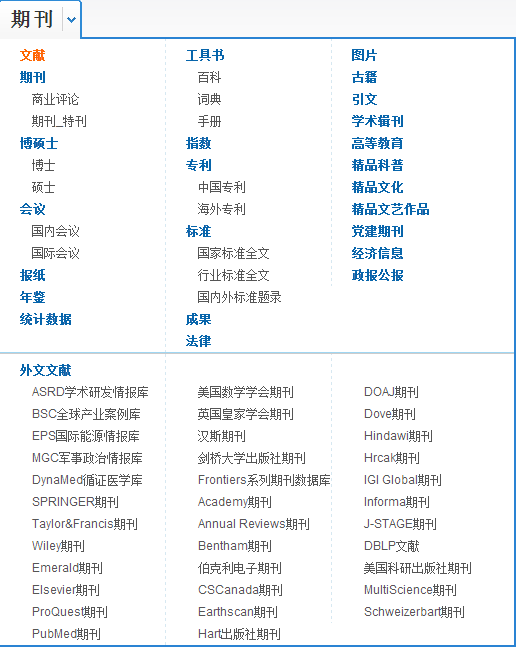 [Speaker Notes: 不需要编辑检索式，检索框功能很强大]
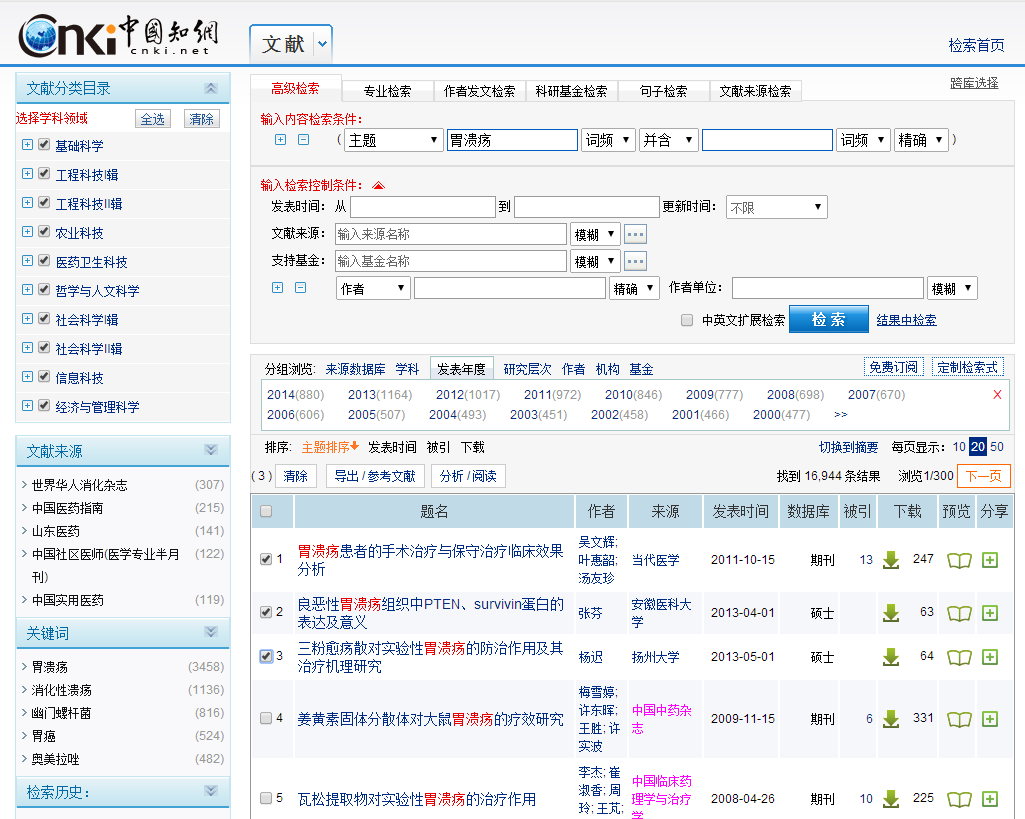 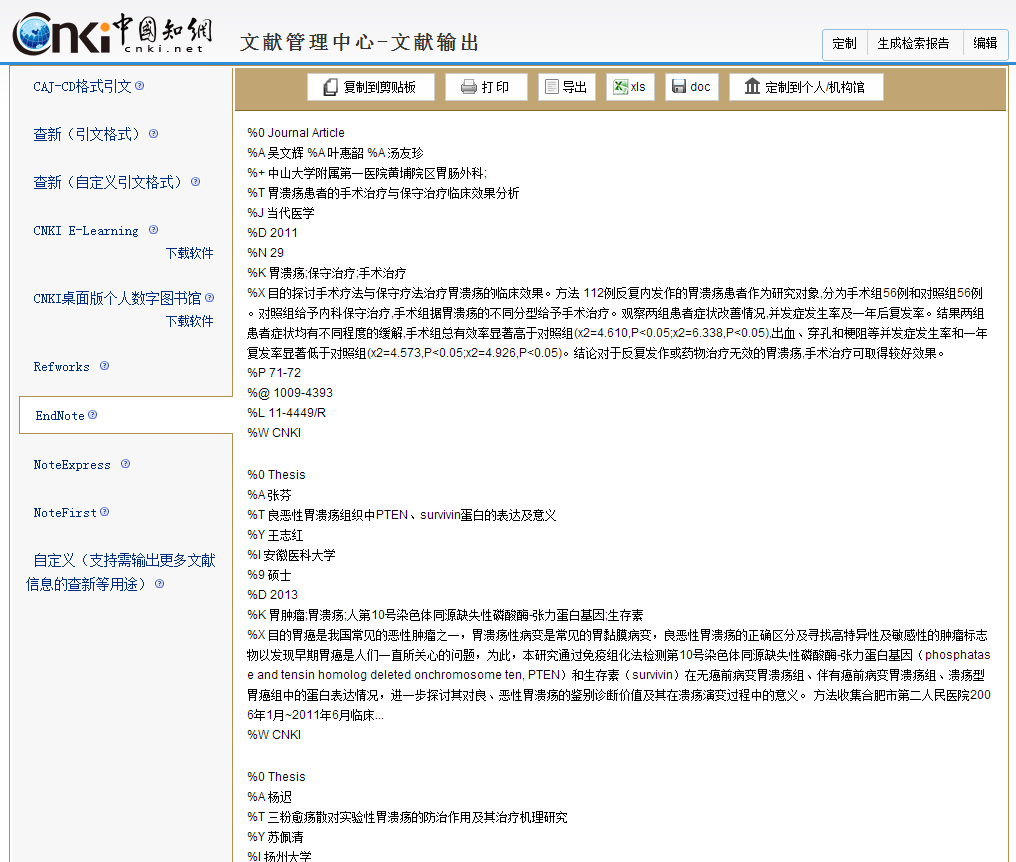 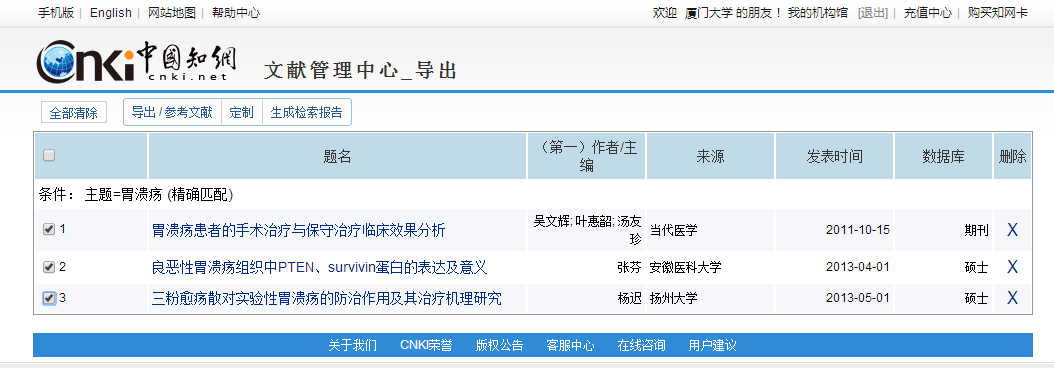 [Speaker Notes: 如果是firefox]
不管是什么浏览器，都不能直接打开，都要先保存
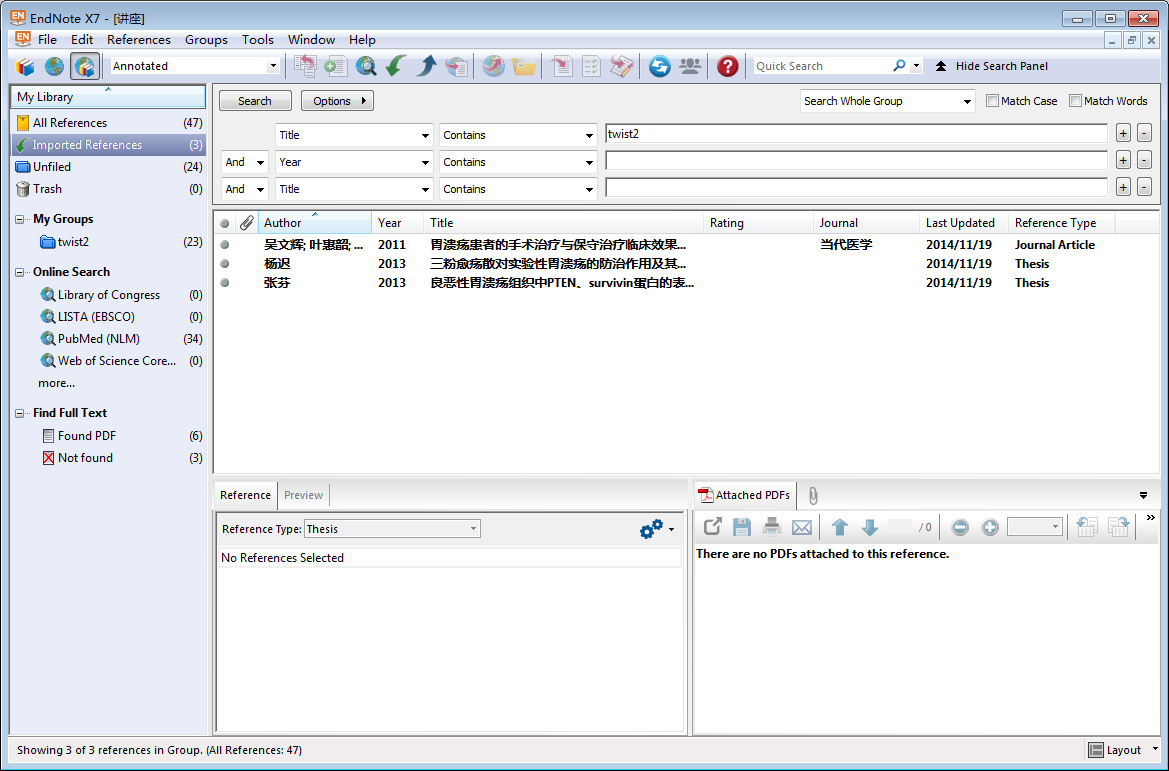 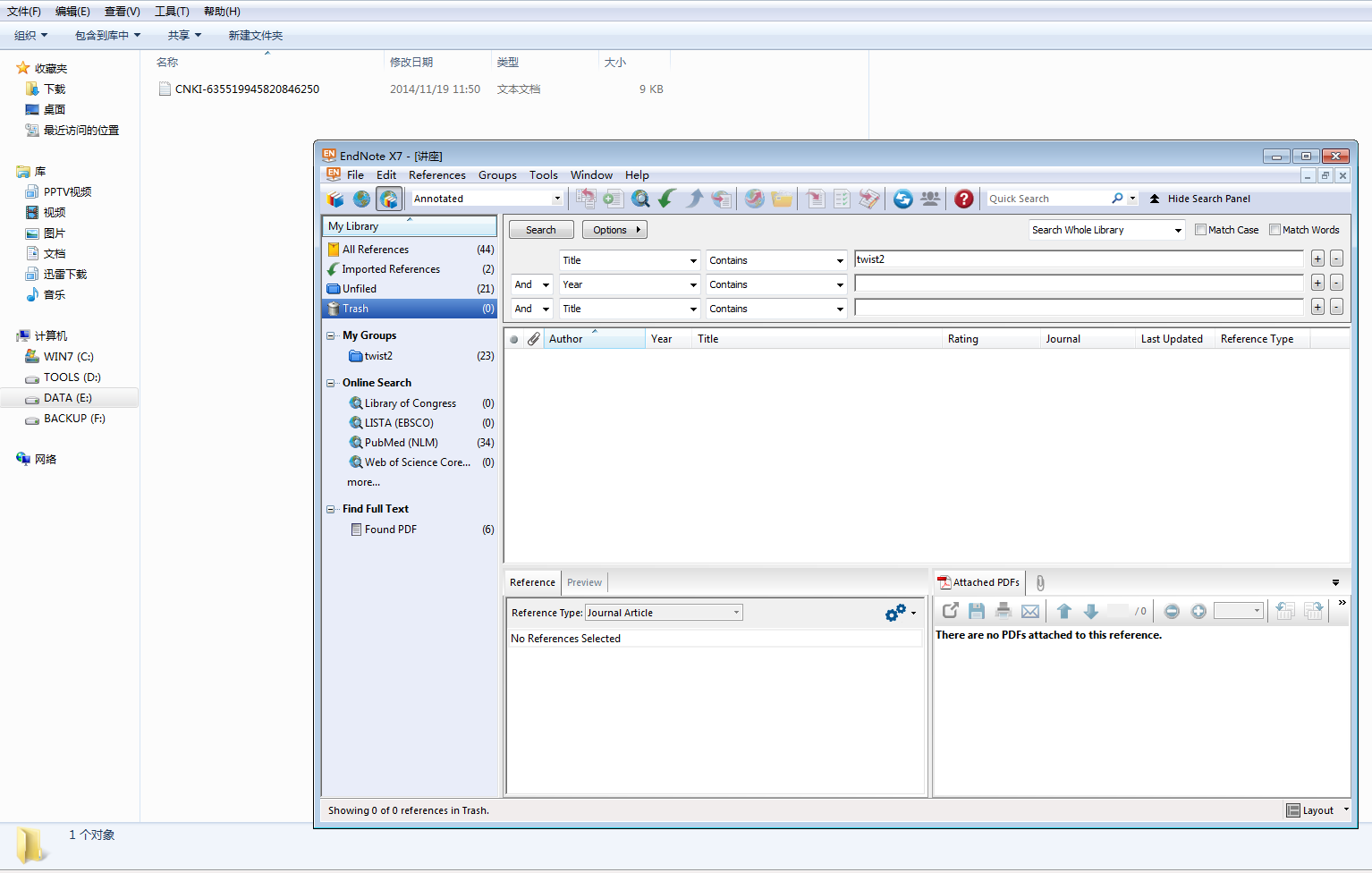 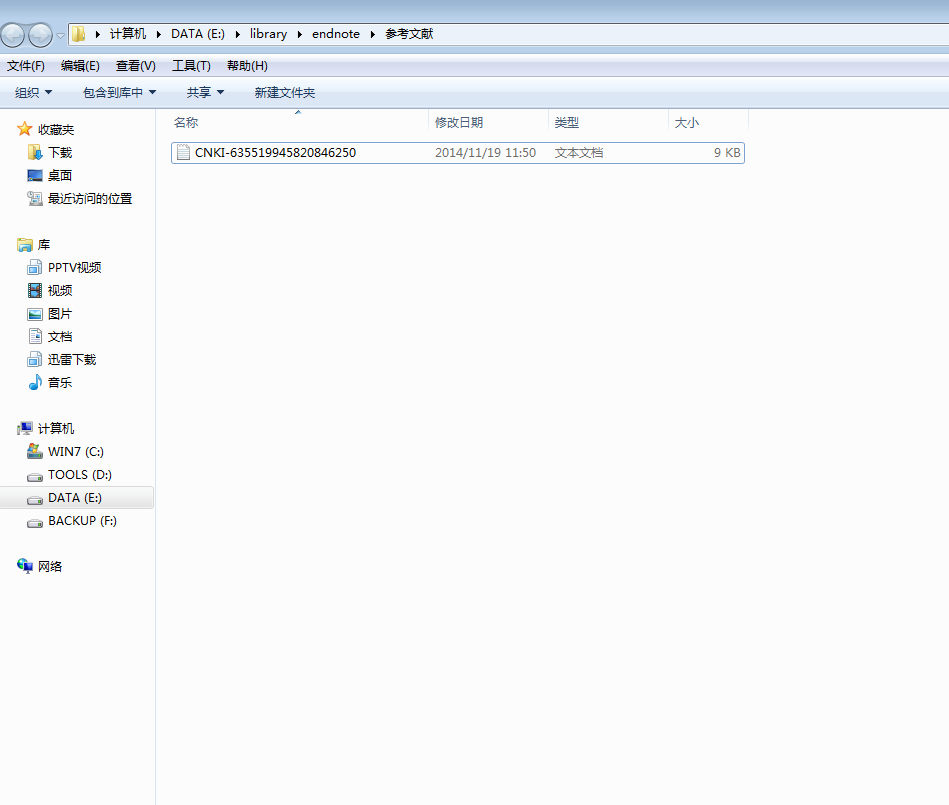 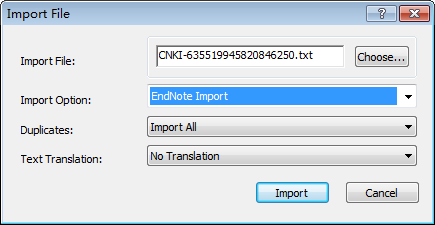 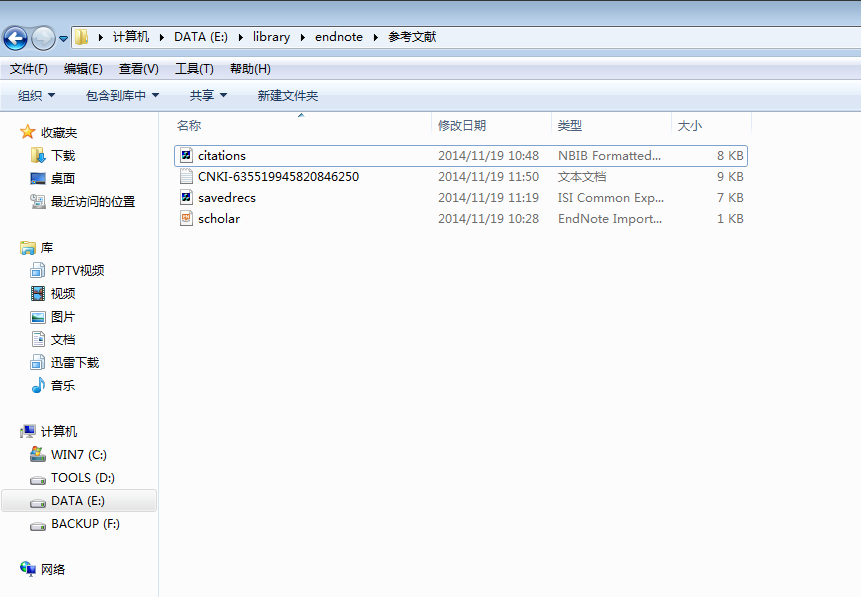 Notice：
致Chrome用户：自动下载的这些保存结果可删除。
收集文献
PDF文件–导入EndNote
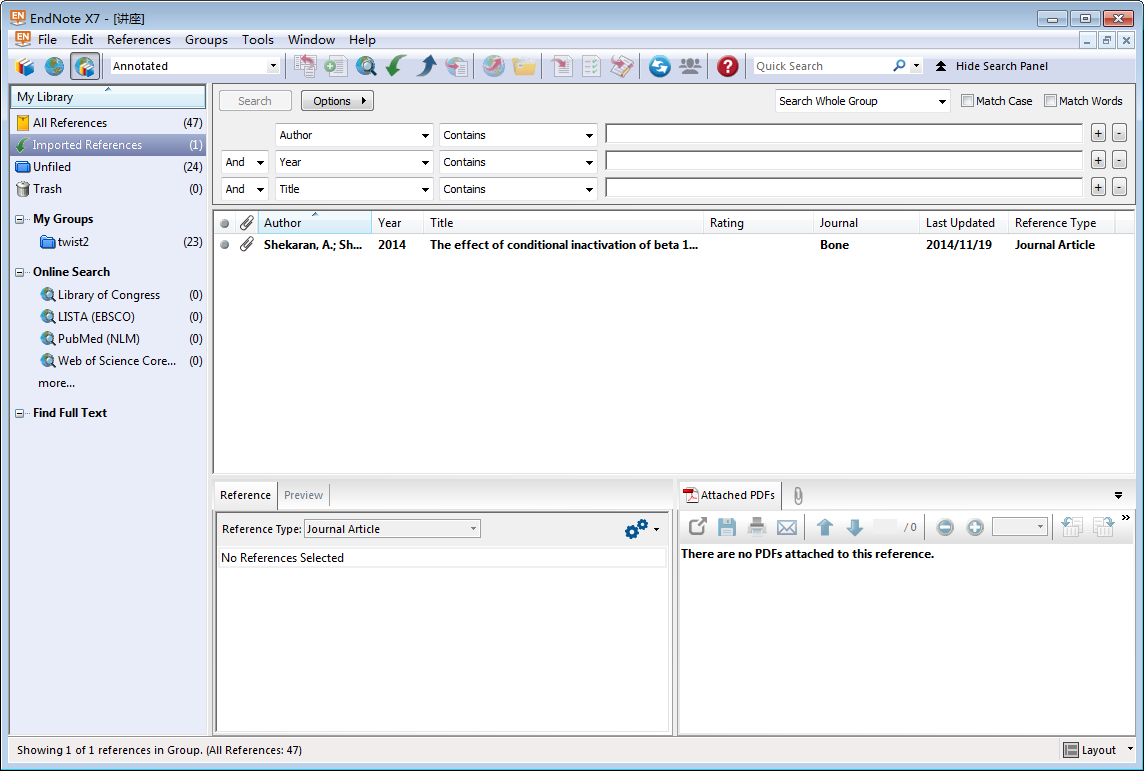 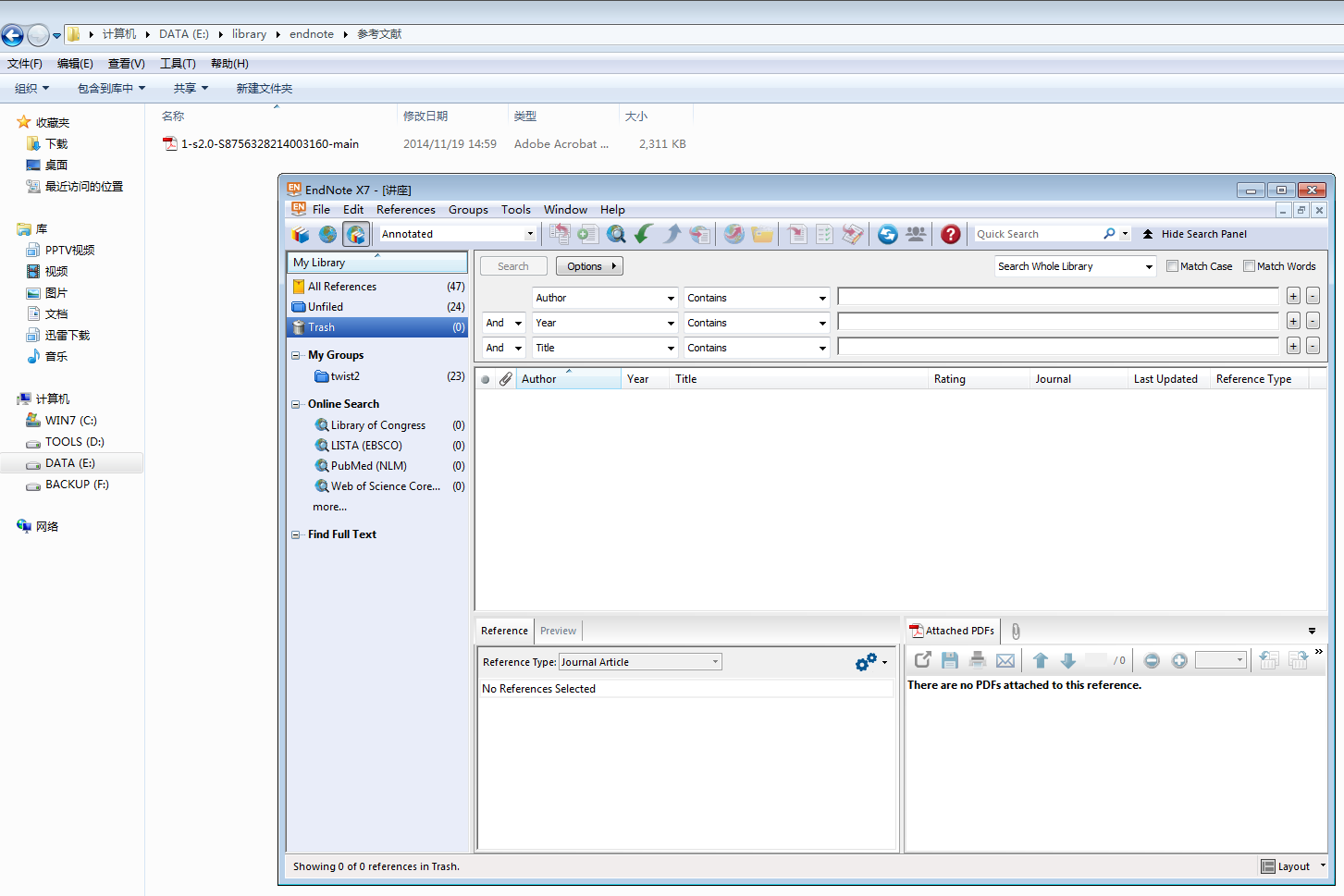 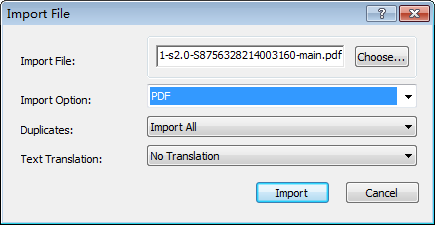 PDF自动命名
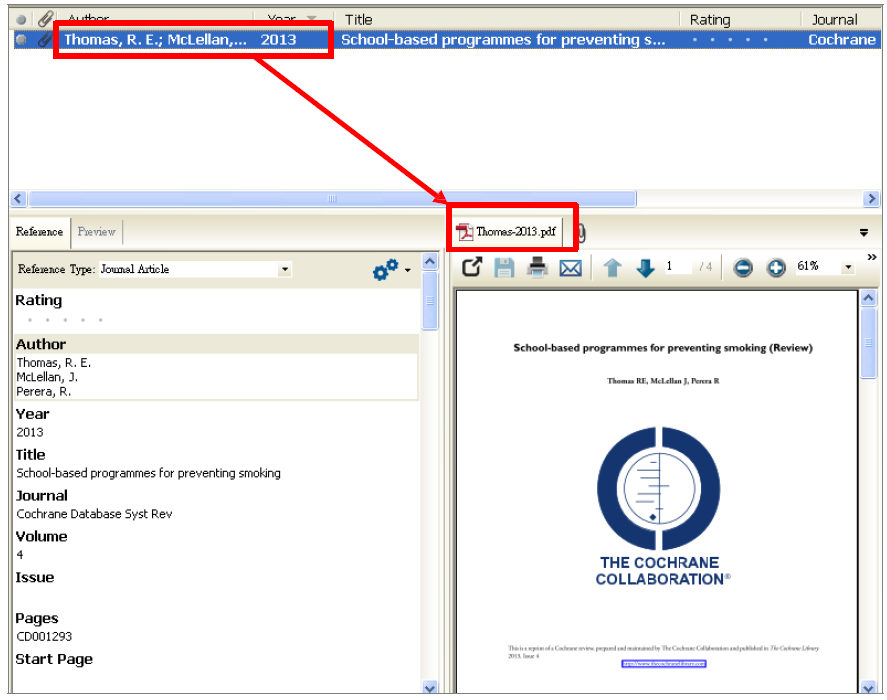 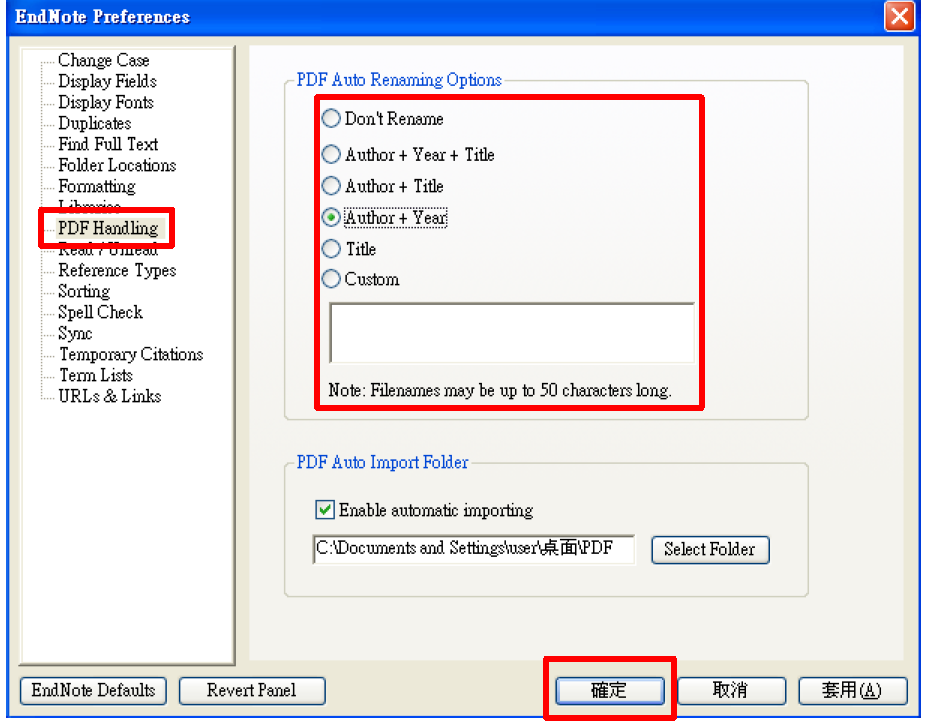 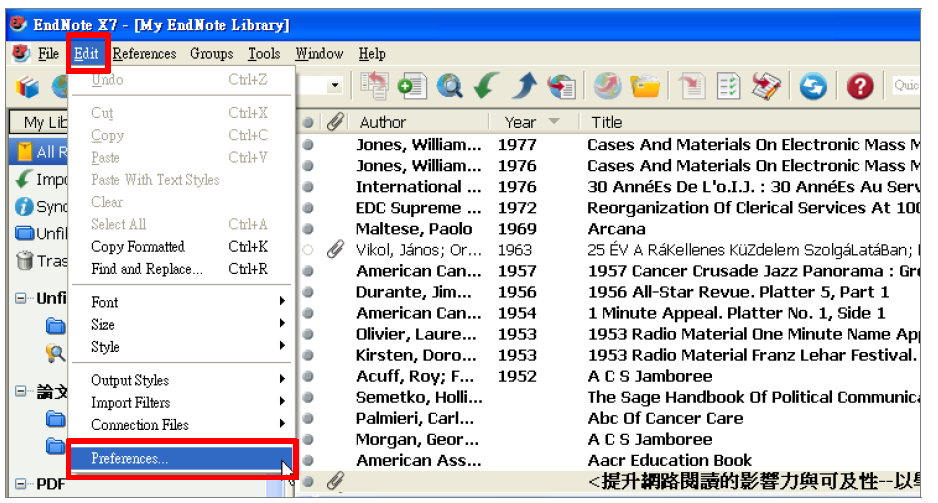 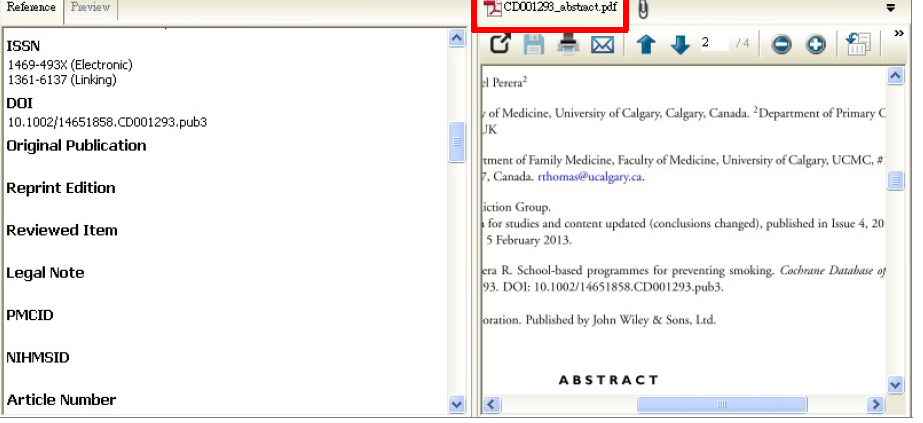 收集文献
PDF文件夹–导入EndNote
为folder生成group set
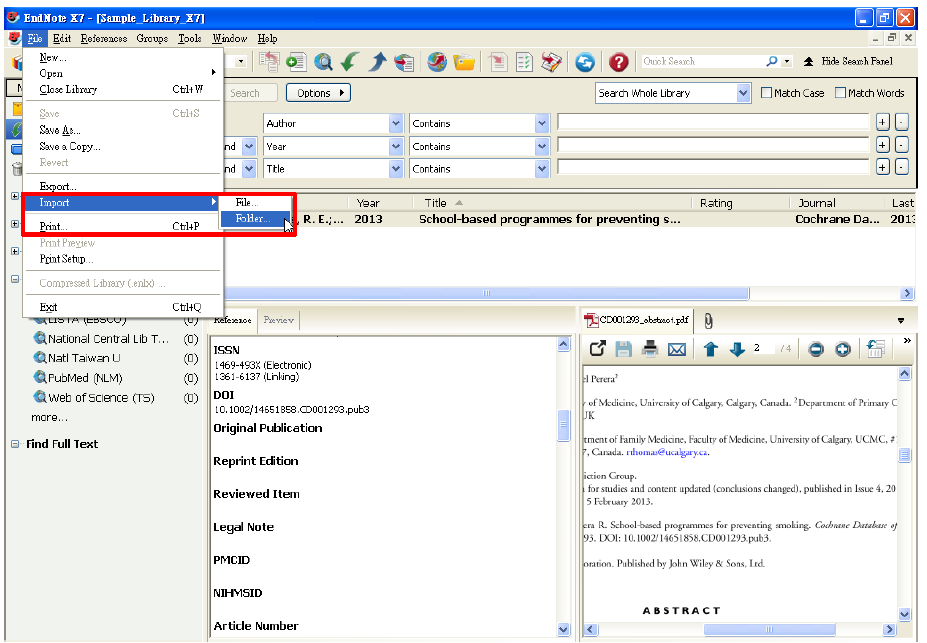 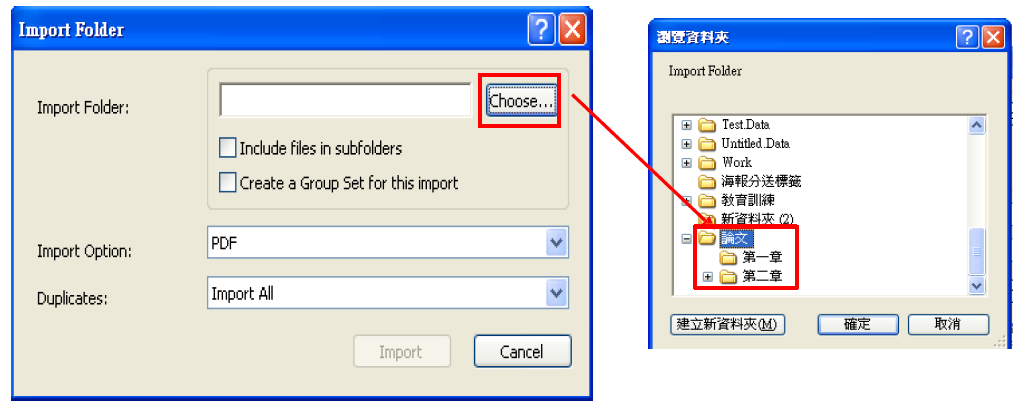 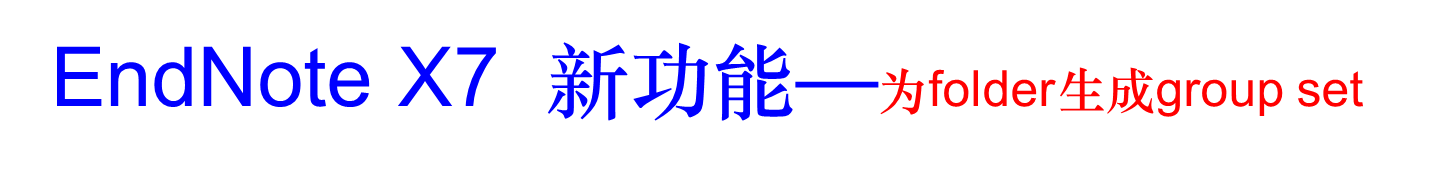 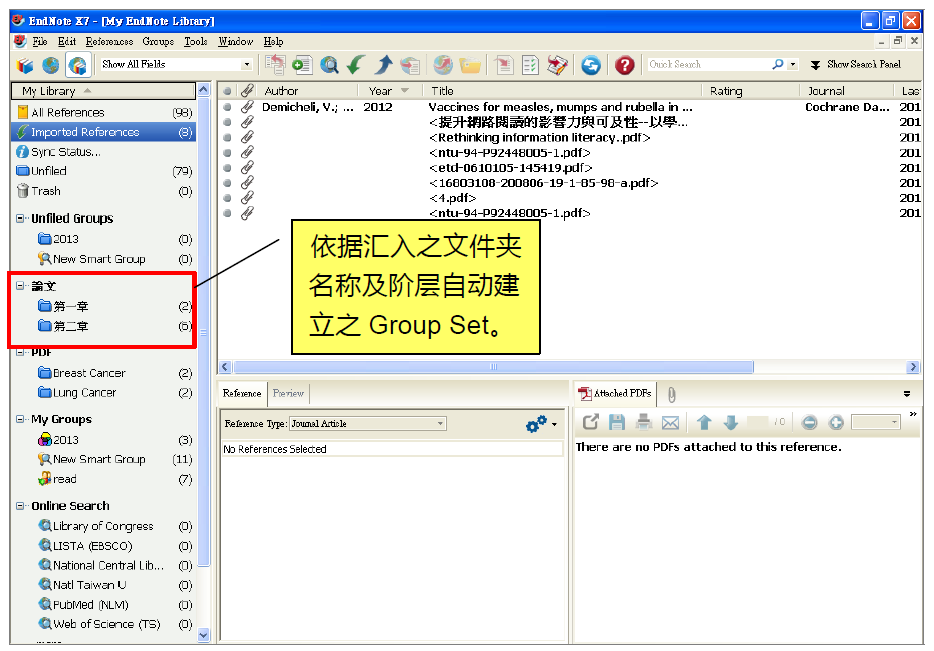 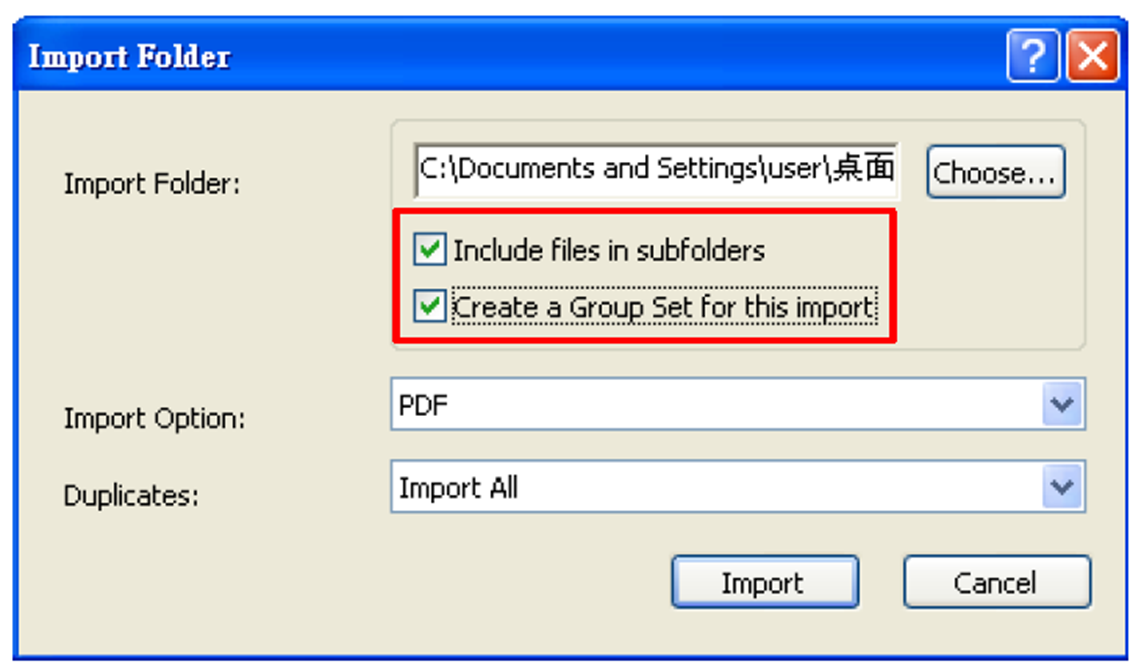 原文件下的PDF可删除，不影响已导入endnote里的PDF
收集文献
手动输入         EndNote
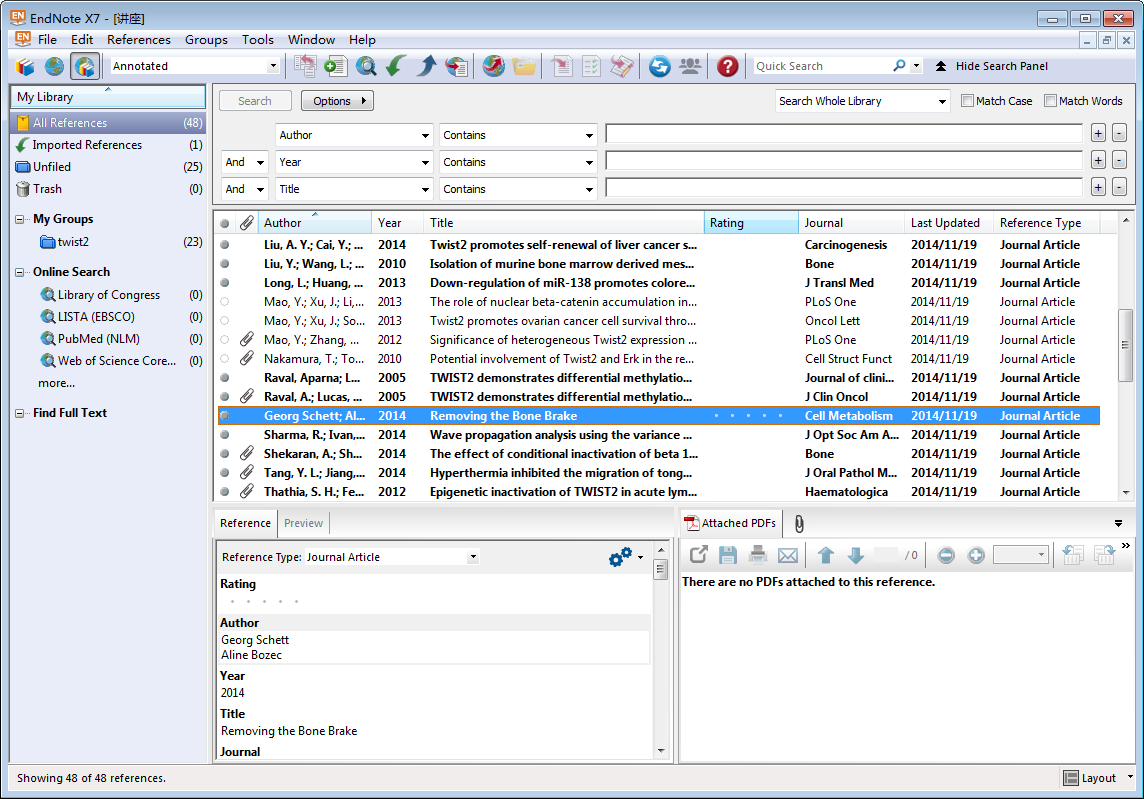 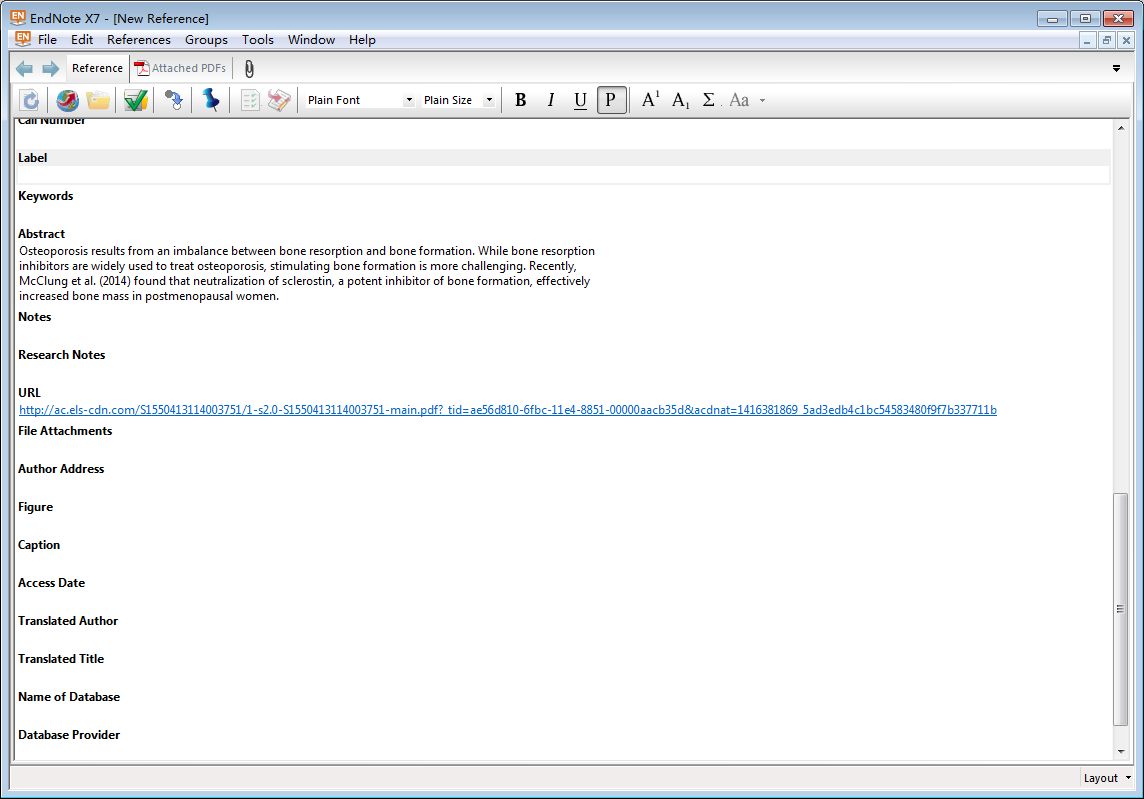 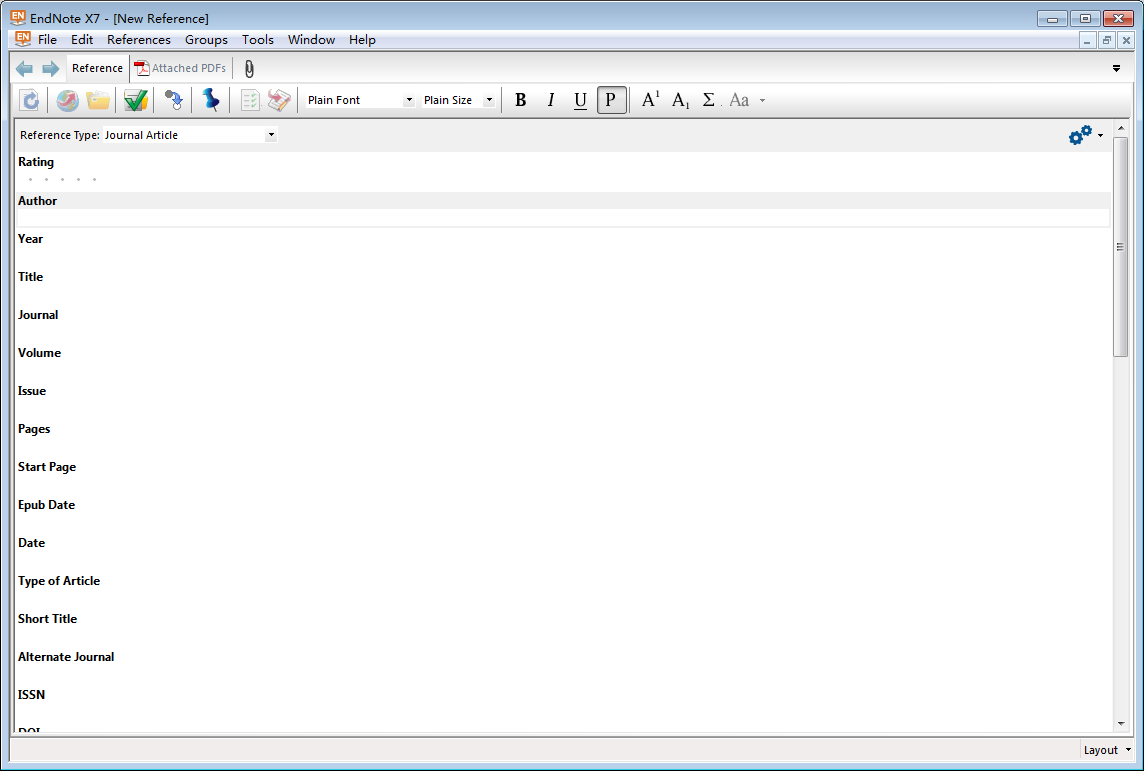 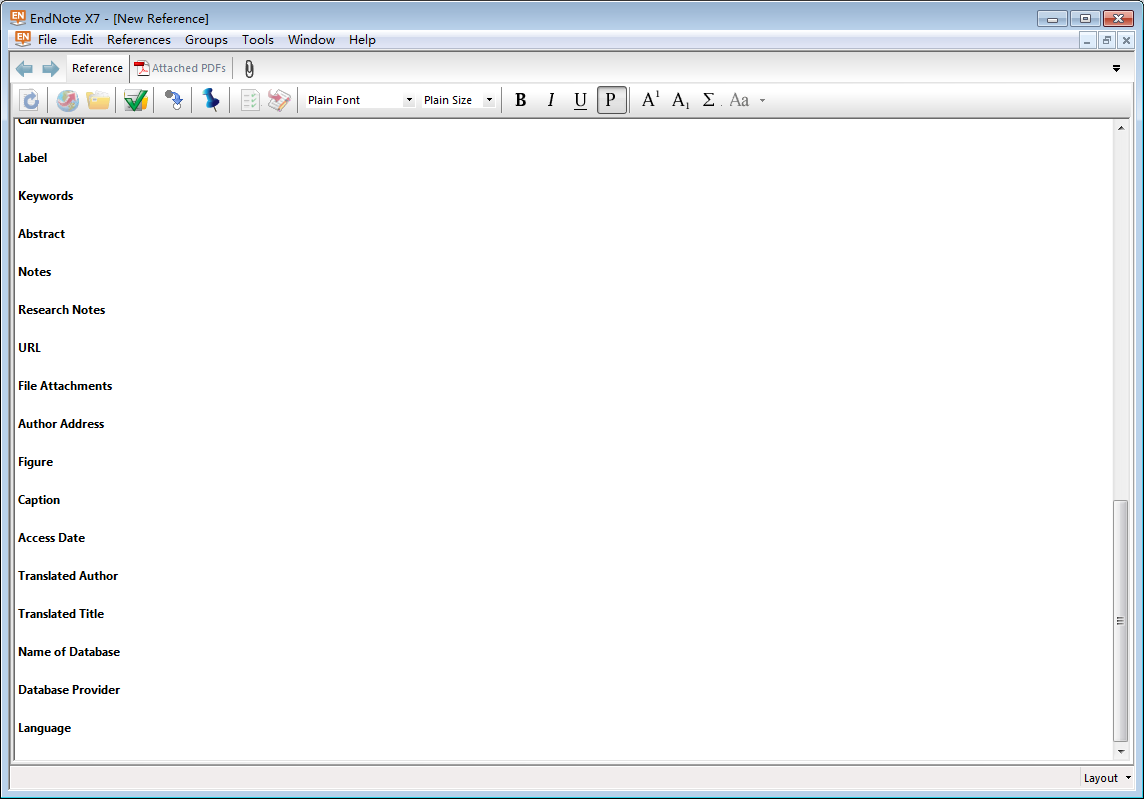 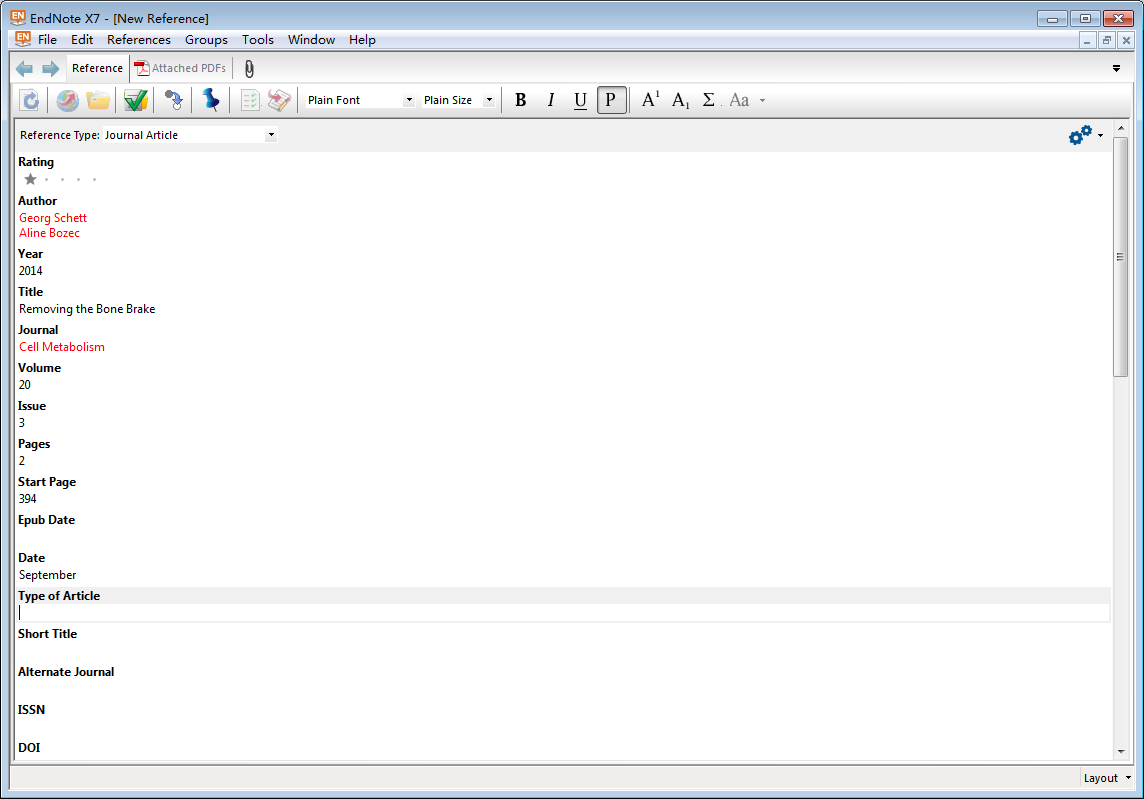 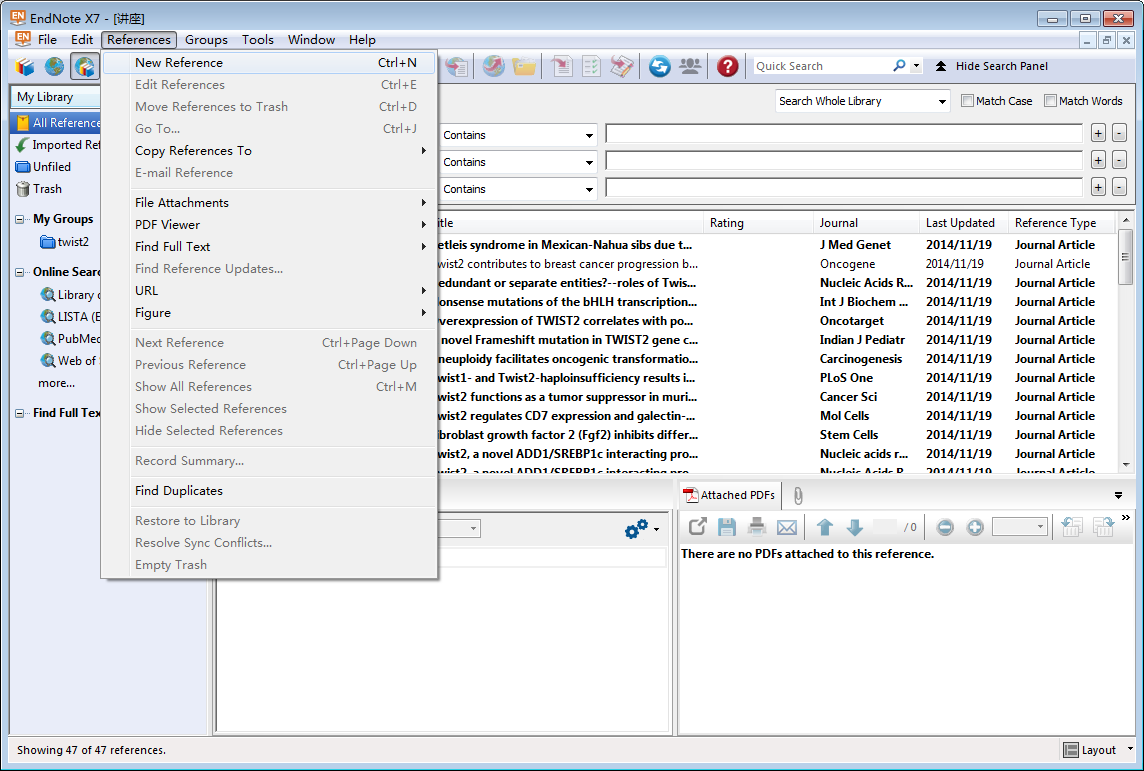 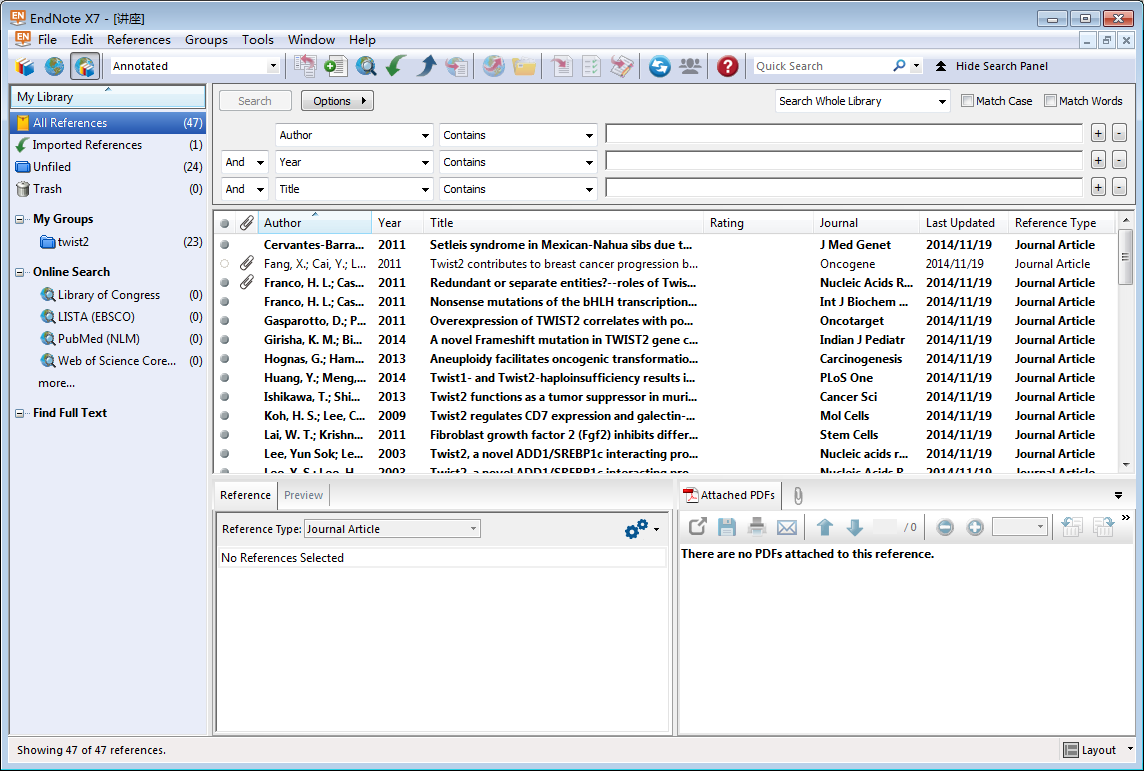 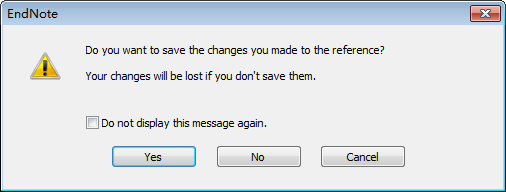 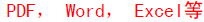 每个实验图片或统计表格可作为一条新的文献粘贴于此，可用于文章写作
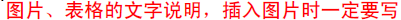 收集文献
在线检索         EndNote
PubMed

WOS (SCI)
PubMed
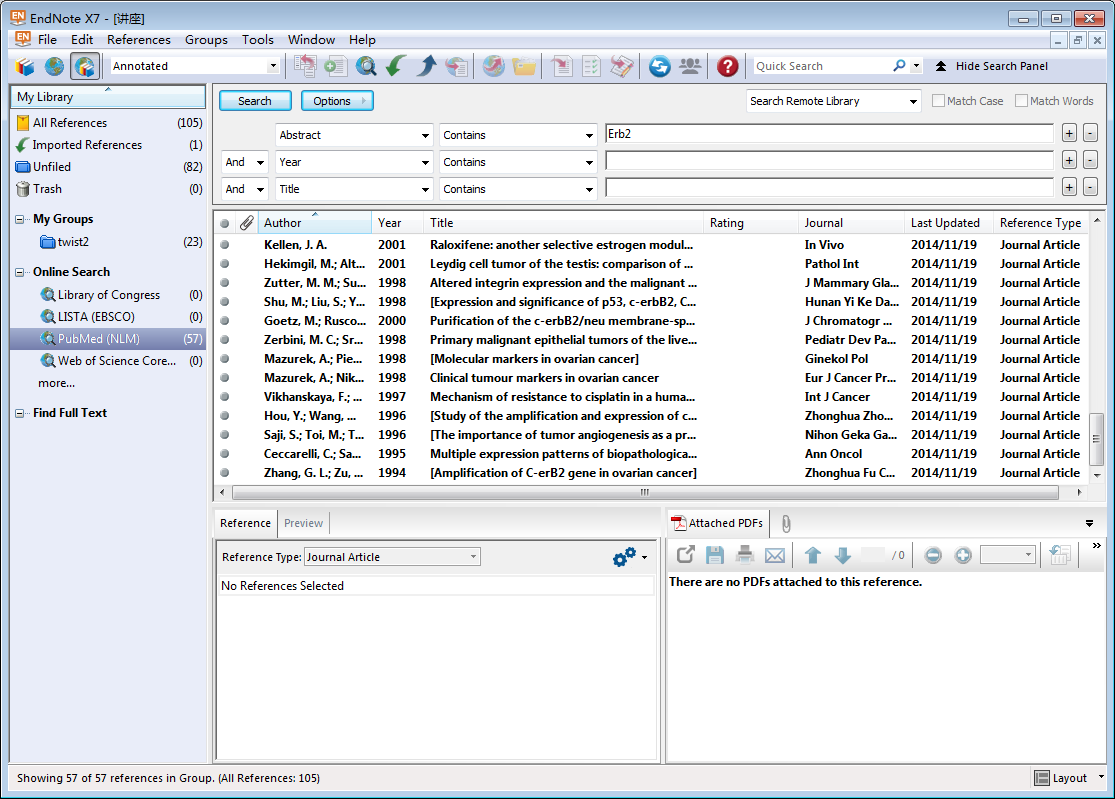 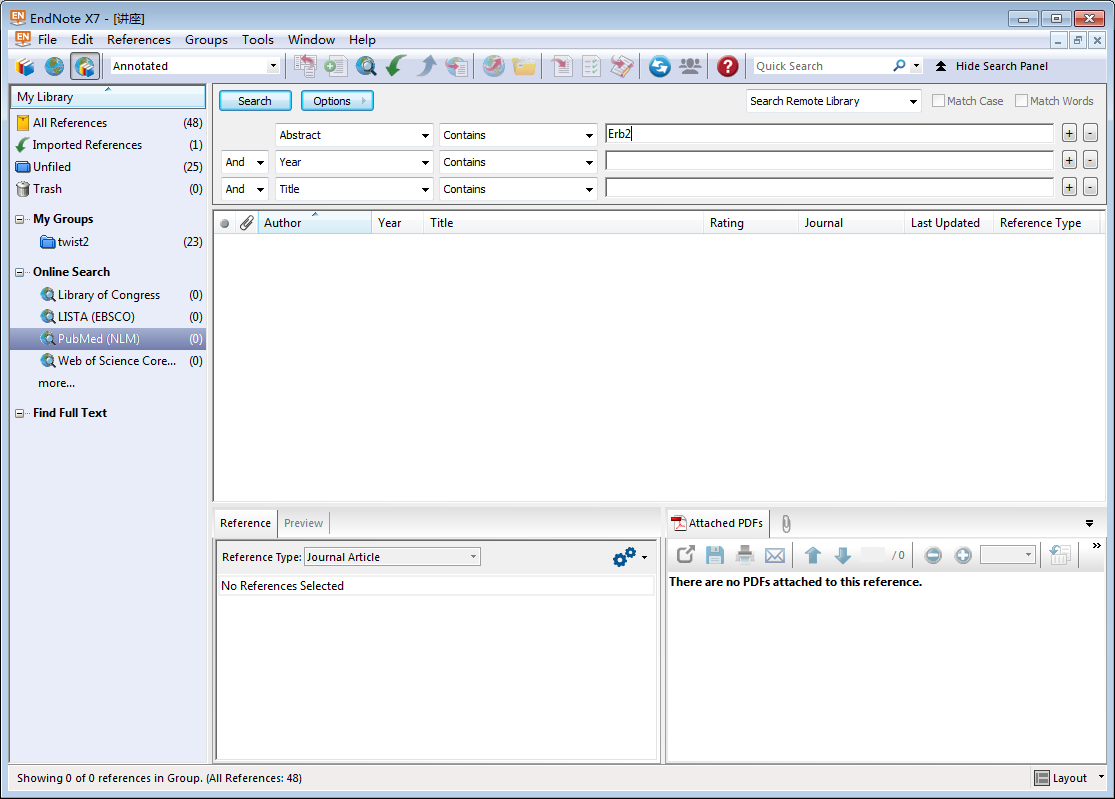 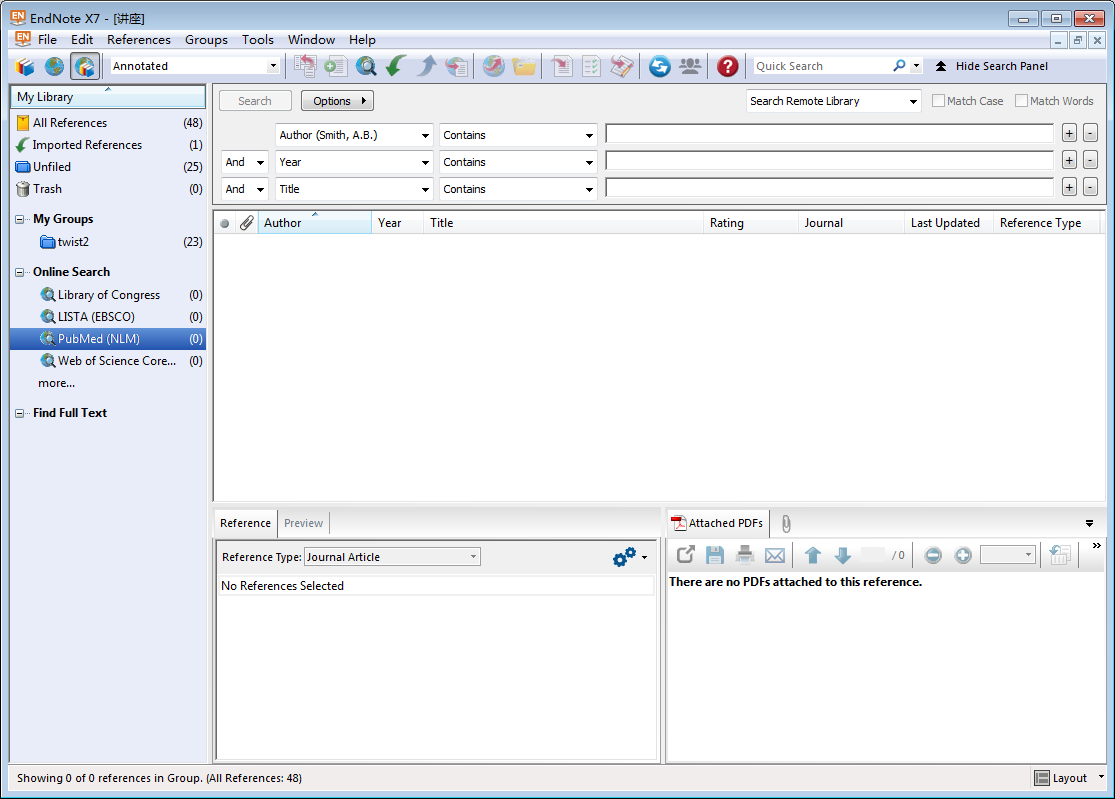 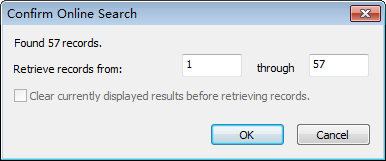 Web of Science
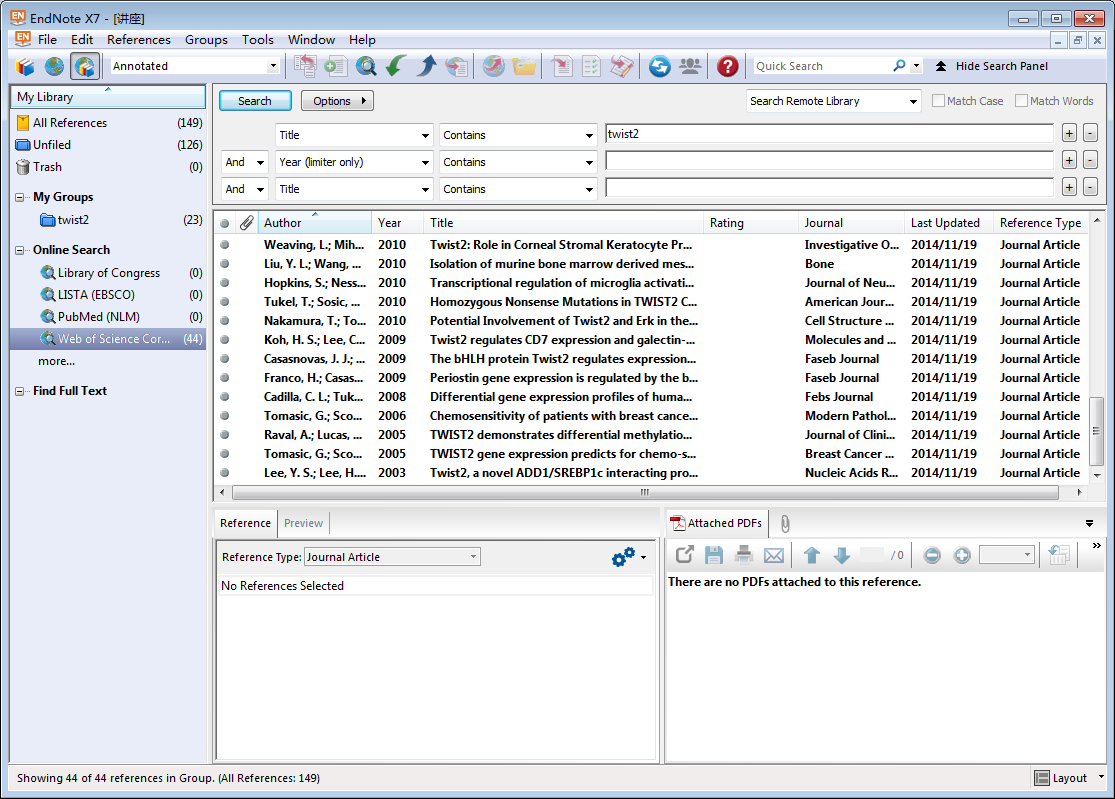 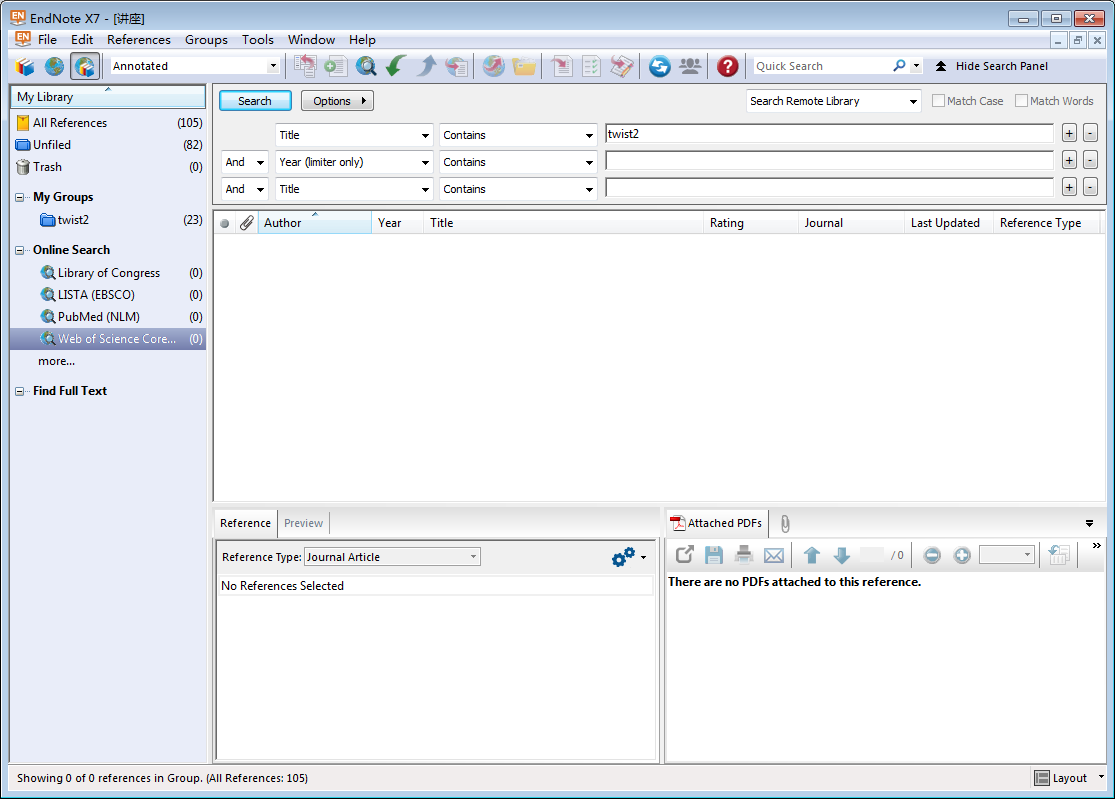 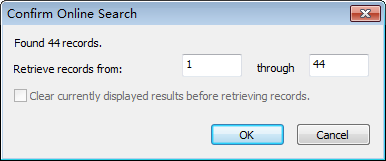 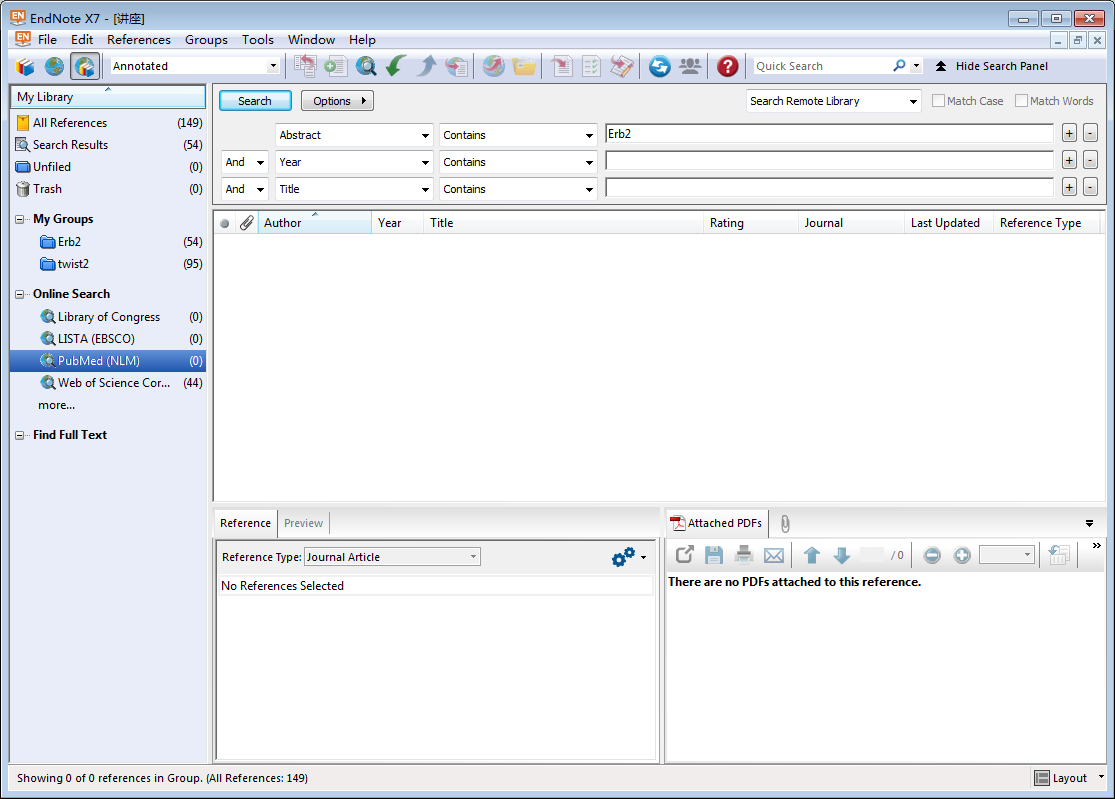 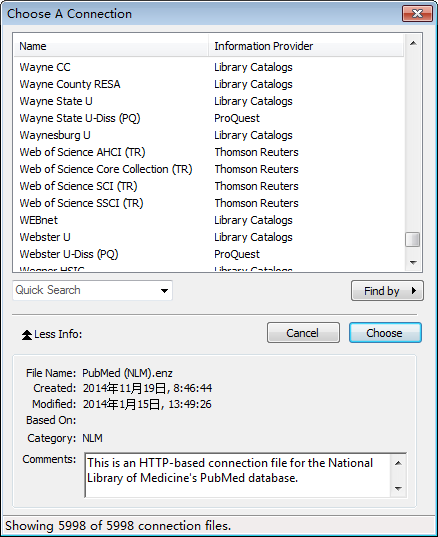 Web of Science Core Collection(TR)与 Web of Science SCI(TR)
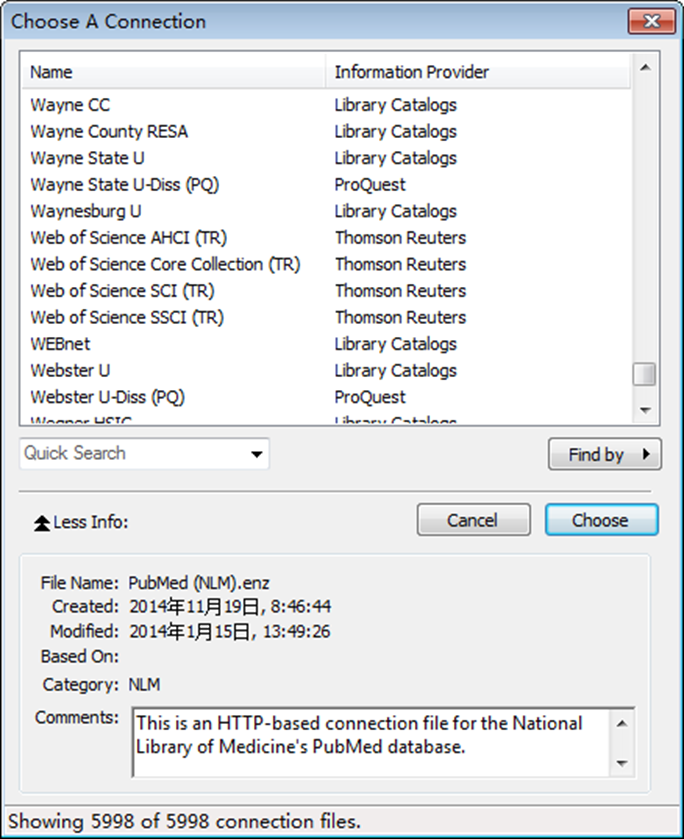 1.“Web of Science Core Collection(TR)”：Searches all citation indexes on Web of Science. 
意味着检索web of science平台列出的所有的数据库。

 
2.“Web of Science SCI(TR)”：Searches Science Citation Index on Web of Science. 意味着只检索平台的SCI部分。
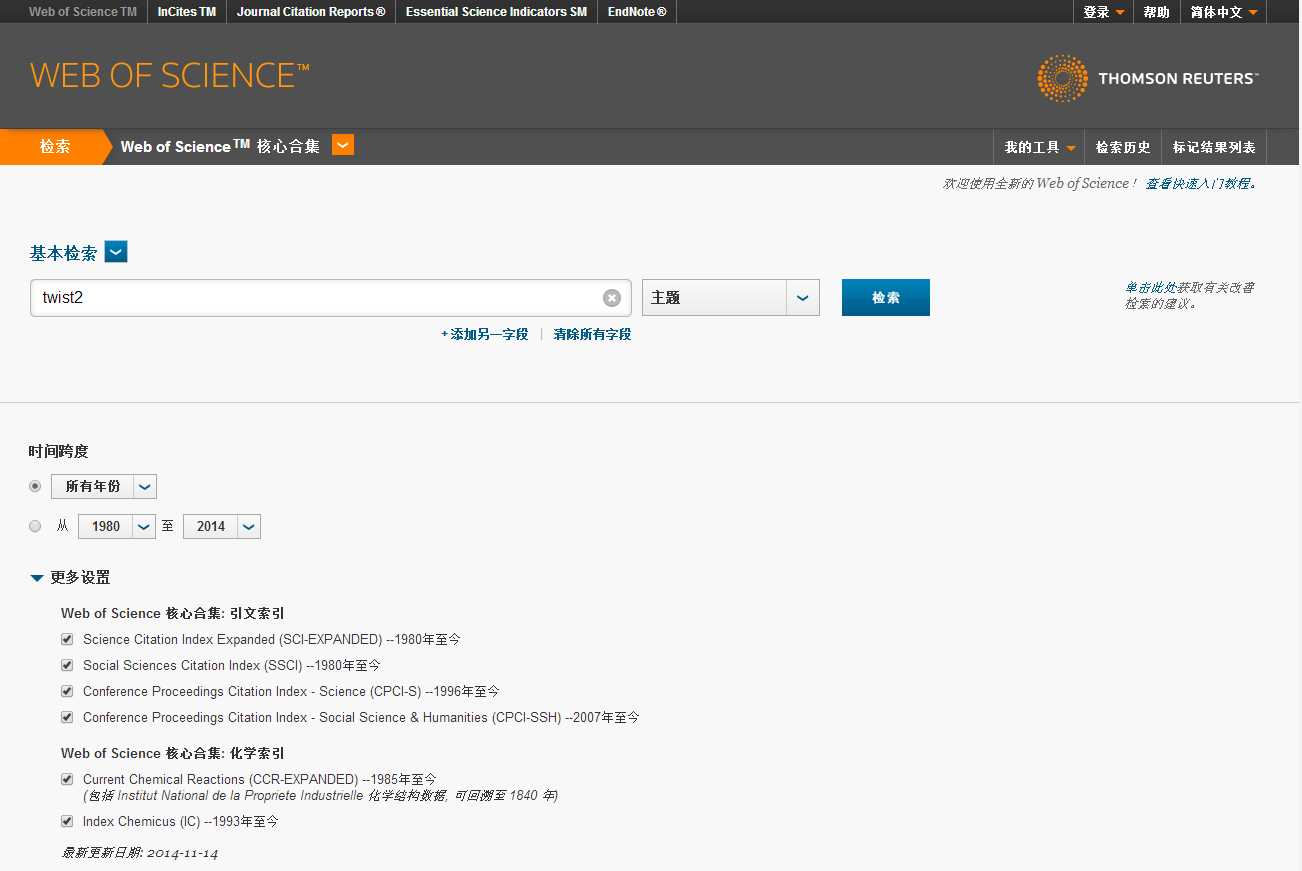 文献管理
文献阅读 
文献去重
文献编辑 
添加附件 
阅读笔记 
文献分组 
自动更新文献、备份、书目汇出 




文献阅读
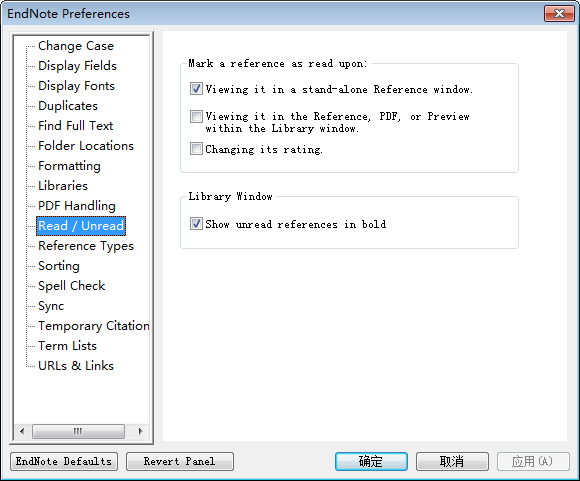 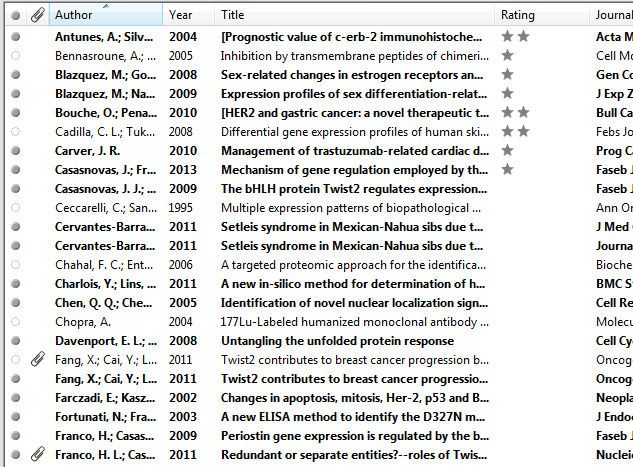 修改设置条件：Edit-preferences-read/undreader
[Speaker Notes: 黑白点：可手动修改转换]
文献去重
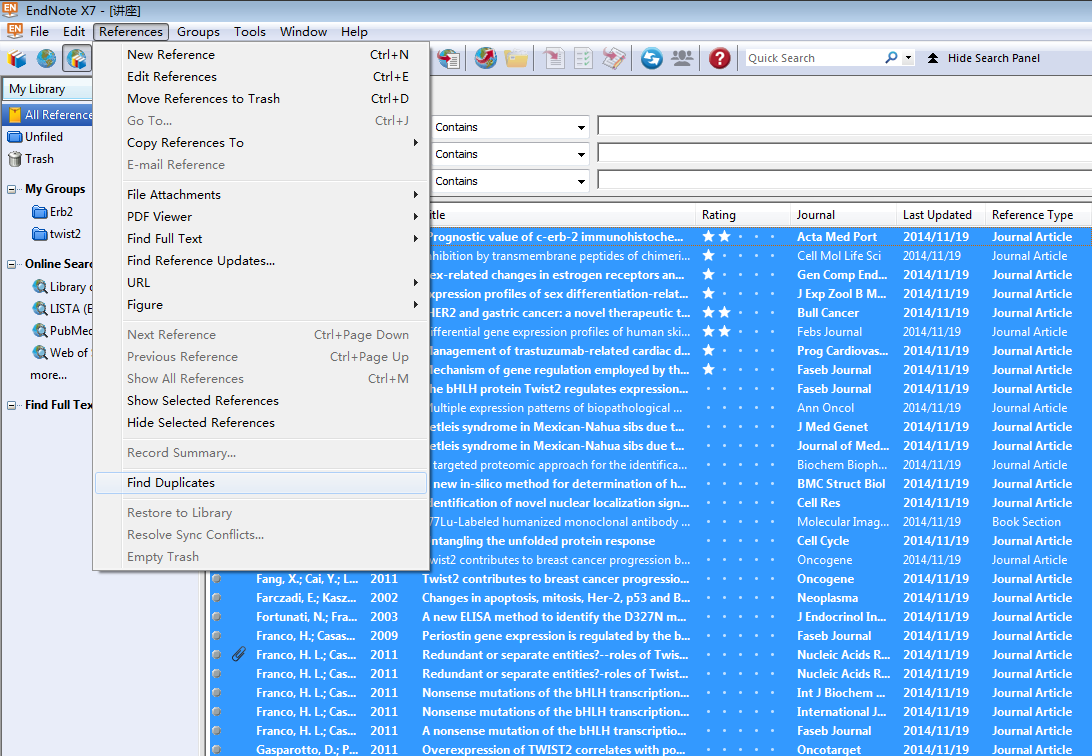 [Speaker Notes: 找到相同文献的时候，通常会出现一个对话框，让你选择，问你想保留那条文献。]
文献去重
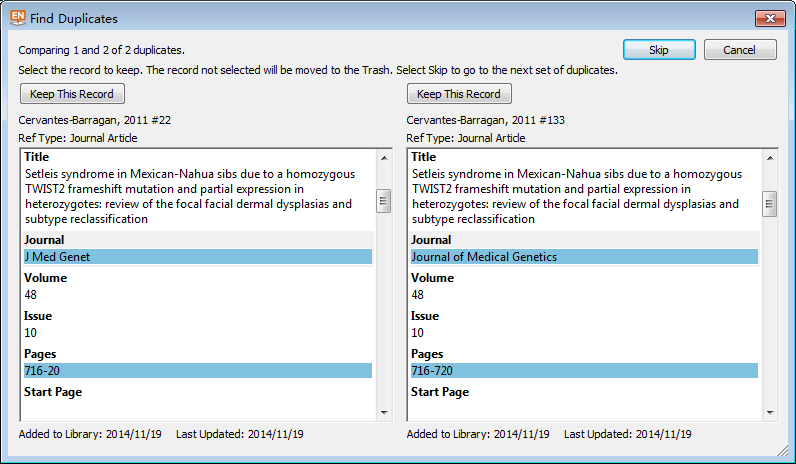 文献去重
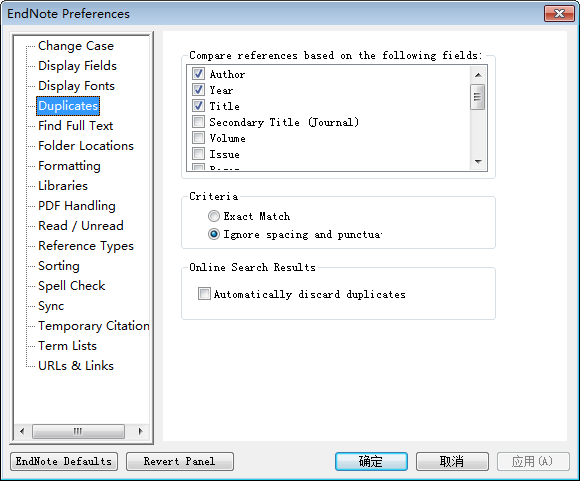 修改设置条件：Edit-preferences-duplicates
添加附件----PDF
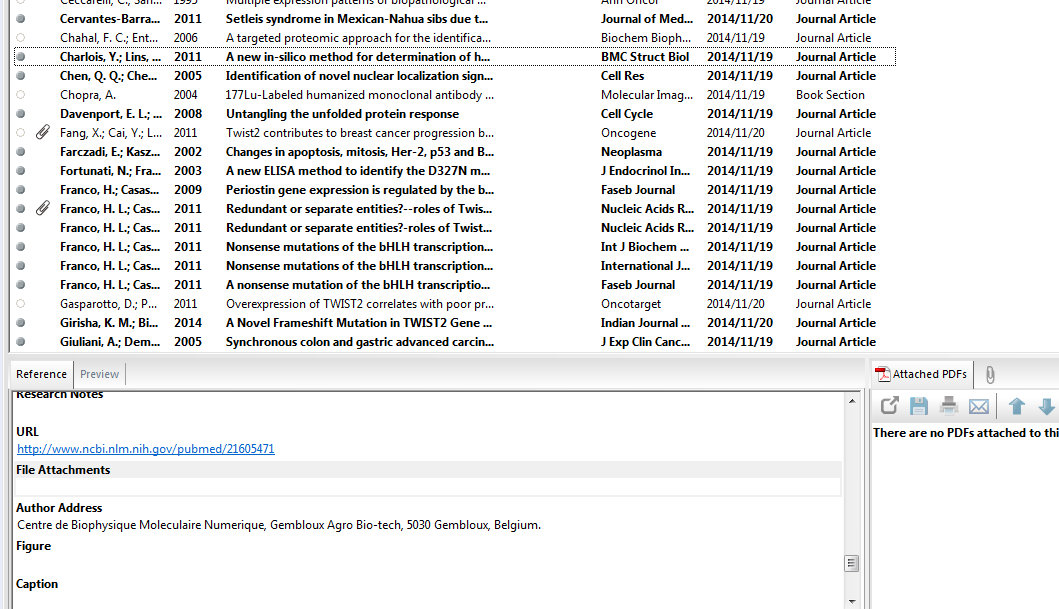 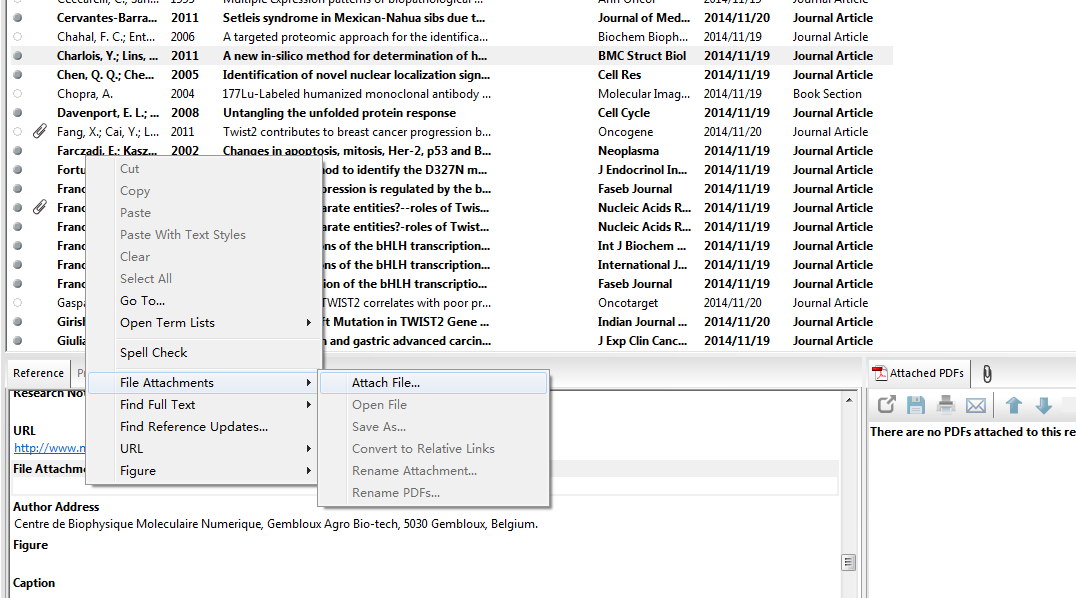 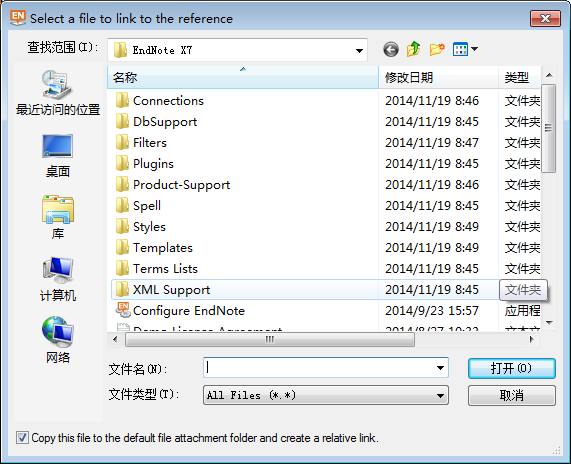 添加附件----图片，表格
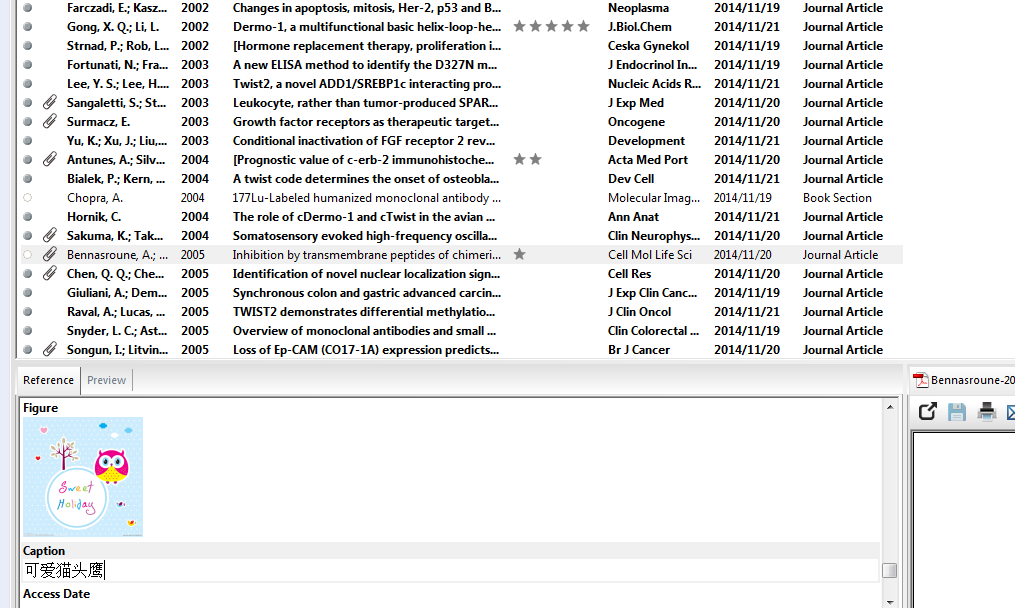 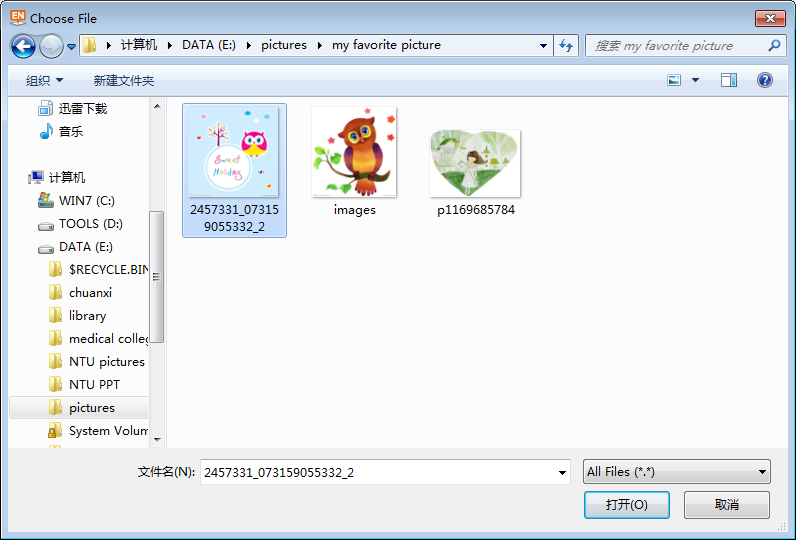 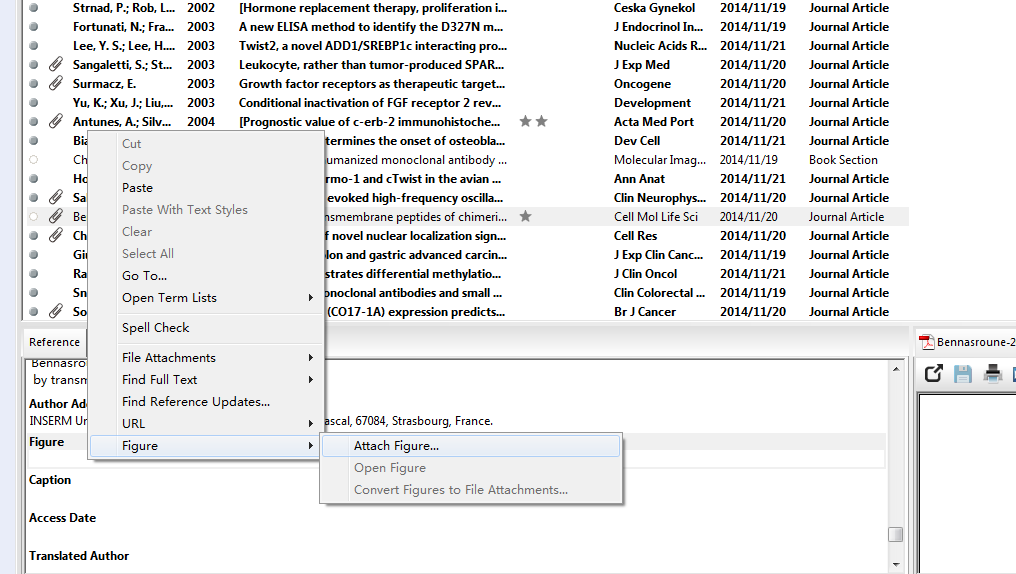 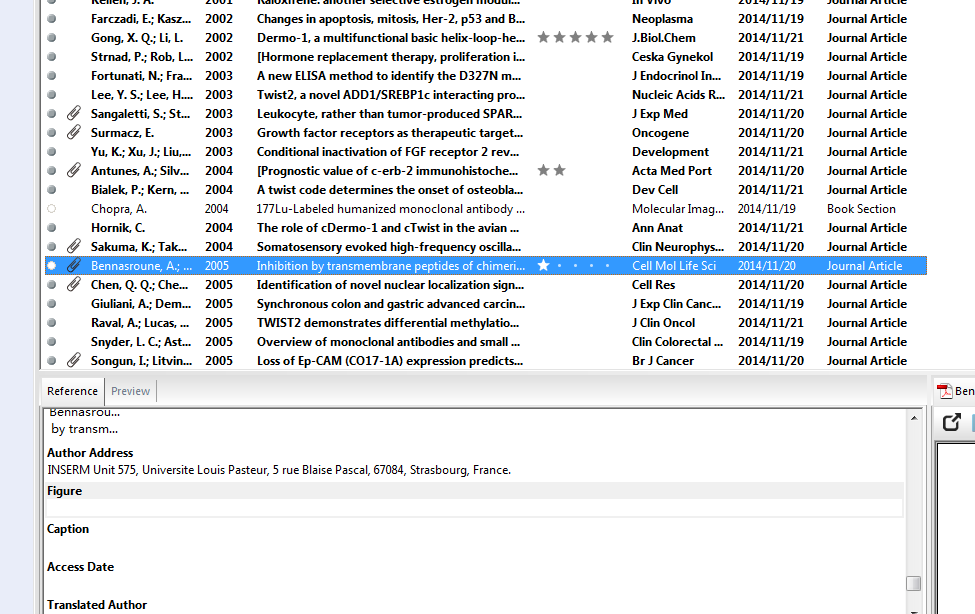 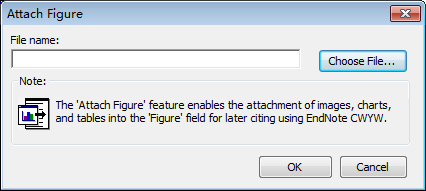 注意：一定要为Figure命名！
查找全文
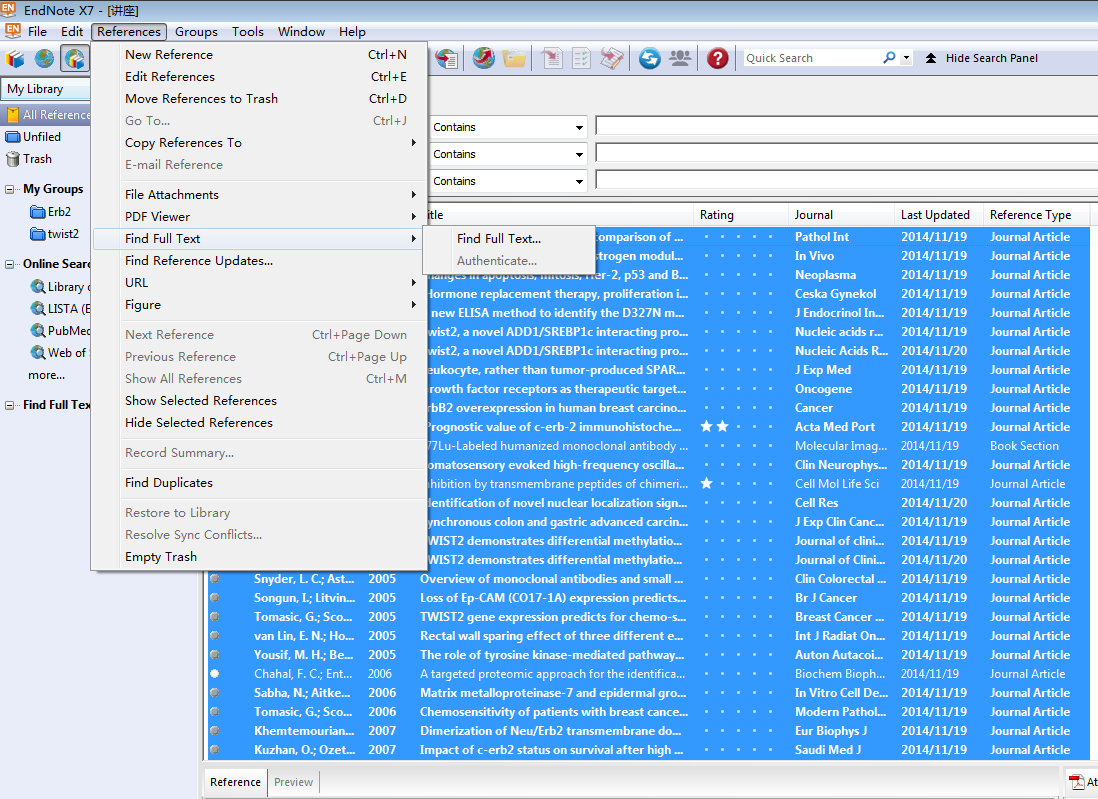 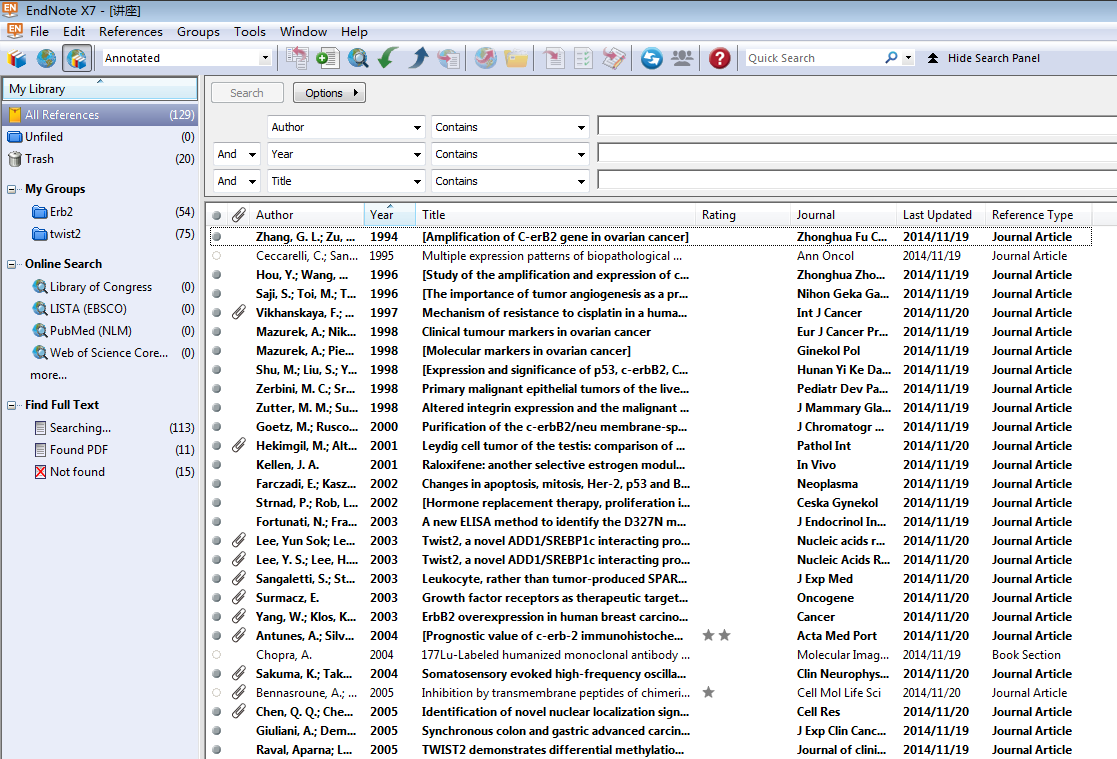 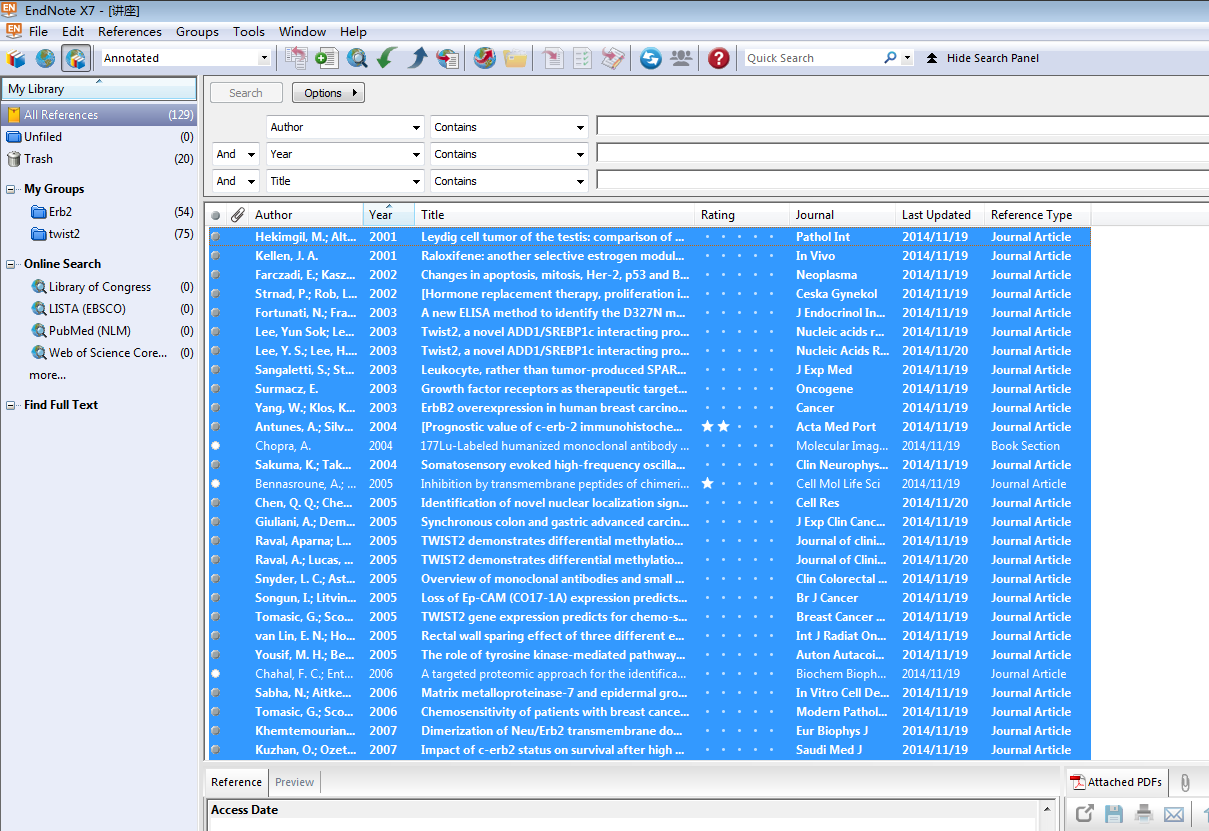 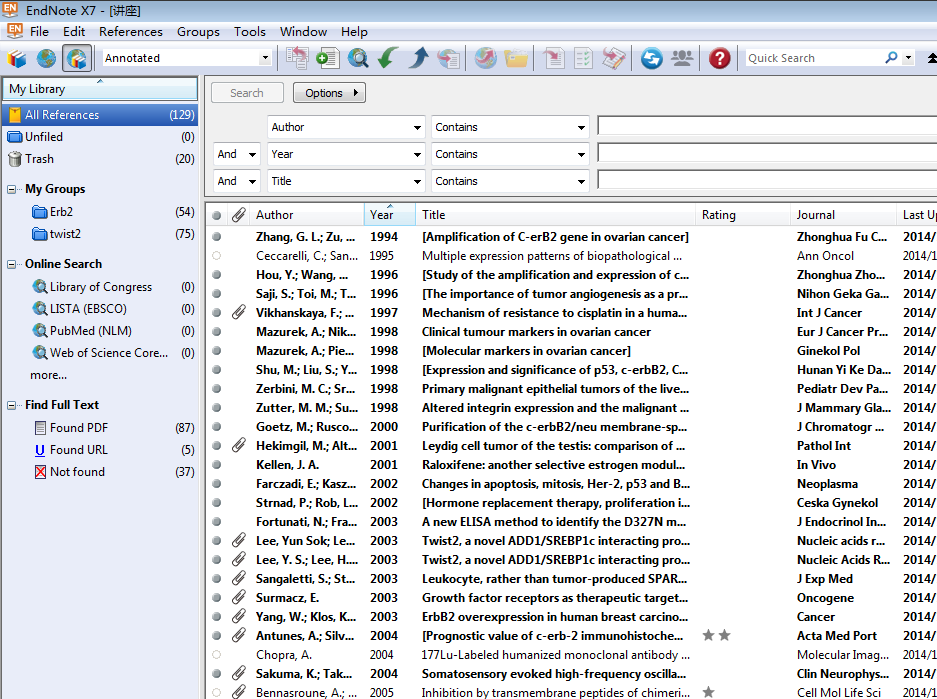 慎用！！！
Ctrl + a
文献汇出（对方已安装EndNote软件）
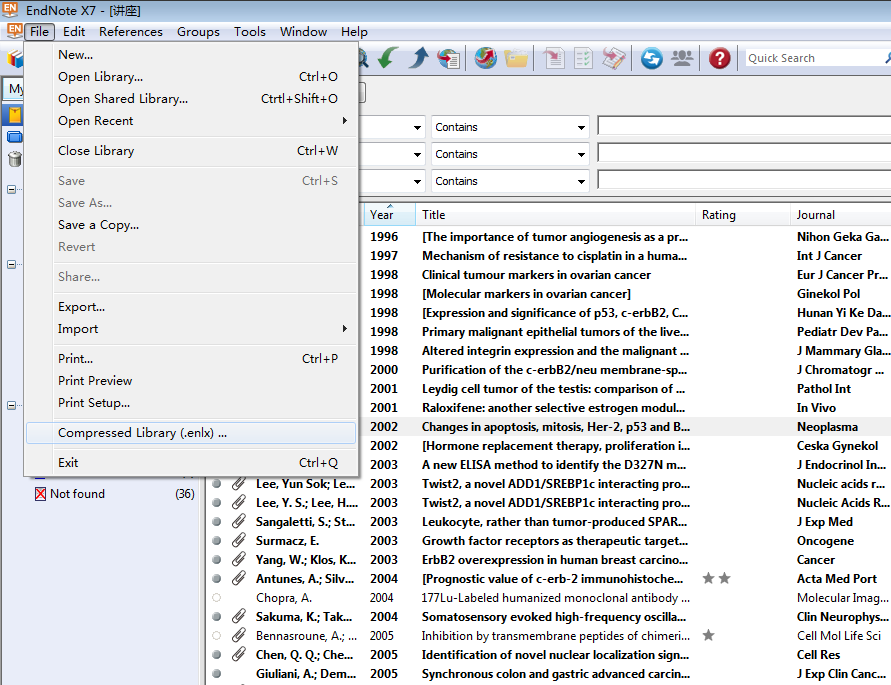 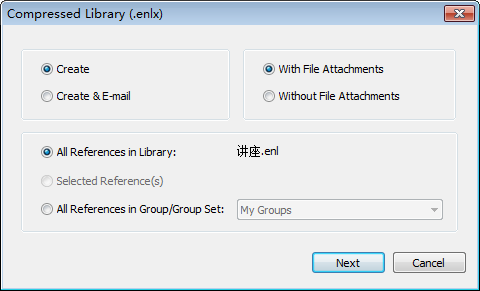 文献汇出（对方已安装EndNote软件）
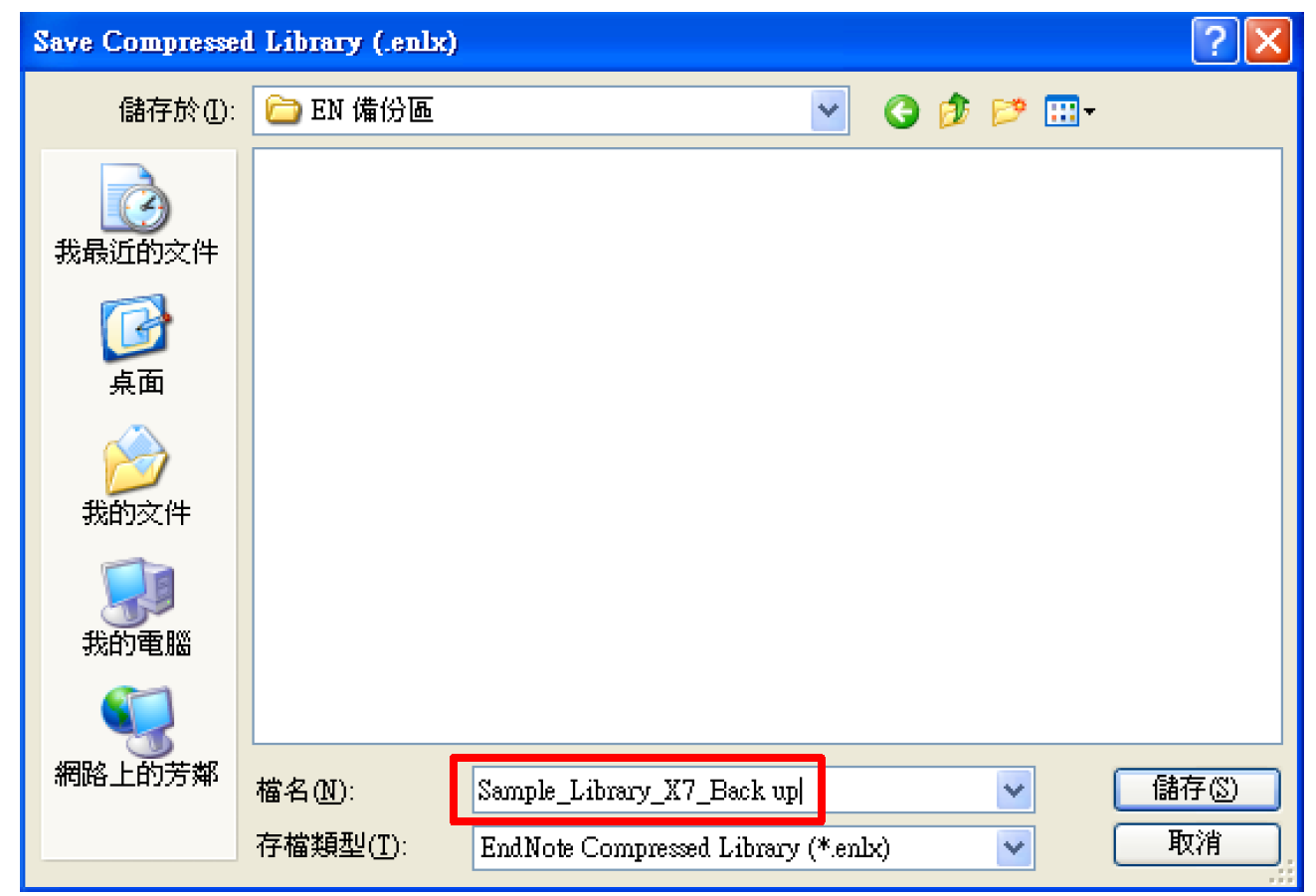 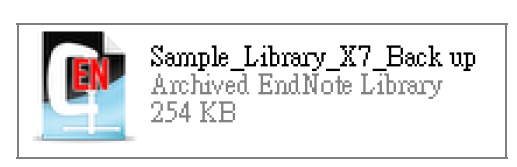 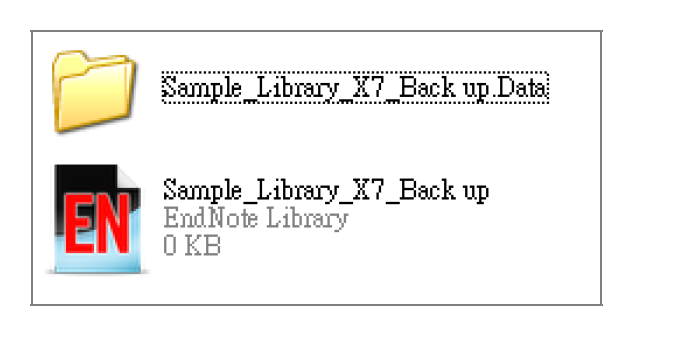 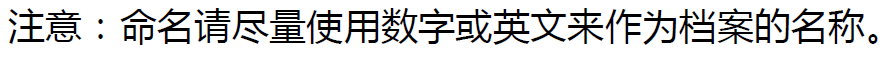 文献汇出（对方没安装EndNote软件）
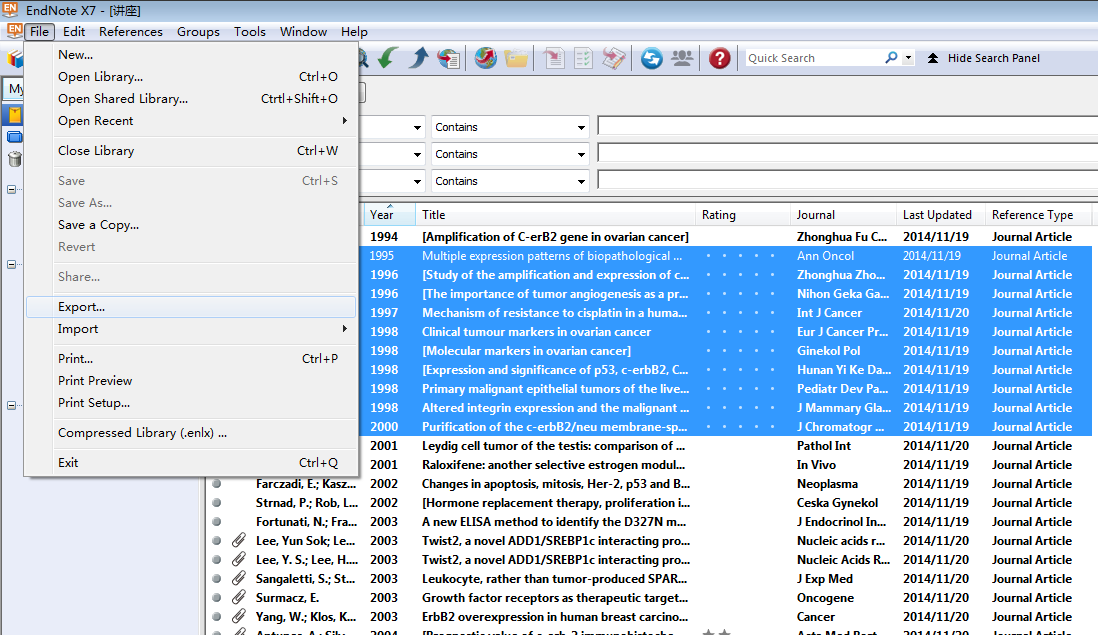 文献汇出（对方没安装EndNote软件）
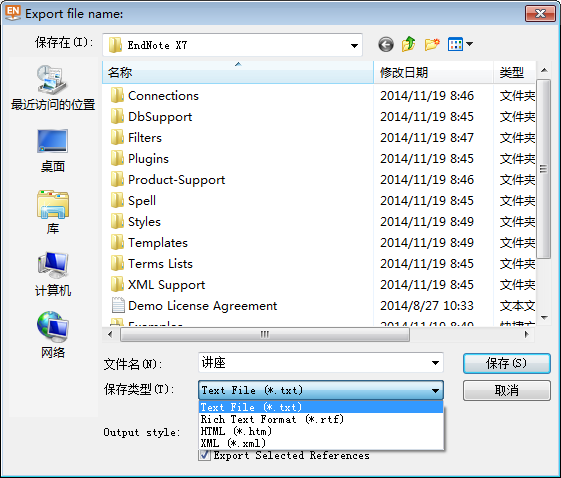 可存为txt、rtf，用于Word打开
利用EndNote撰写文章
利用EndNote提供的期刊写作模板

在word中引用EndNote中的参考文献

利用EndNote插入图片和表格

投稿
EndNote工具条
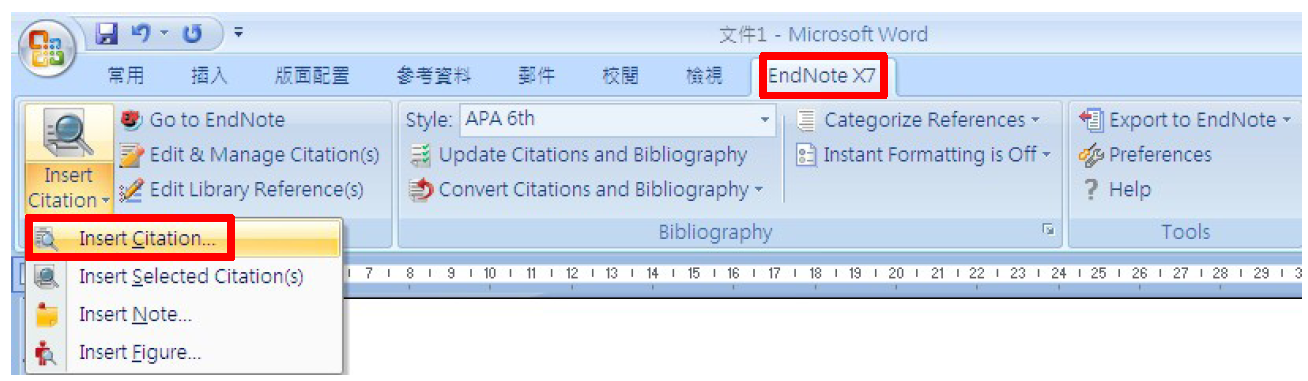 EndNote工具条
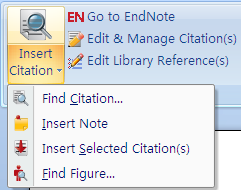 返回EndNote 程序
编辑word中的参考文献
编辑EndNote 中的参考文献
查找文献
插入注释
插入选中的文献
查找图片
EndNote工具条
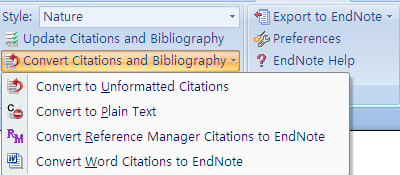 输出格式的选择
格式化参考文献
取消格式化参考文献
移除EndNote域代码
EndNote提供的期刊写作模板
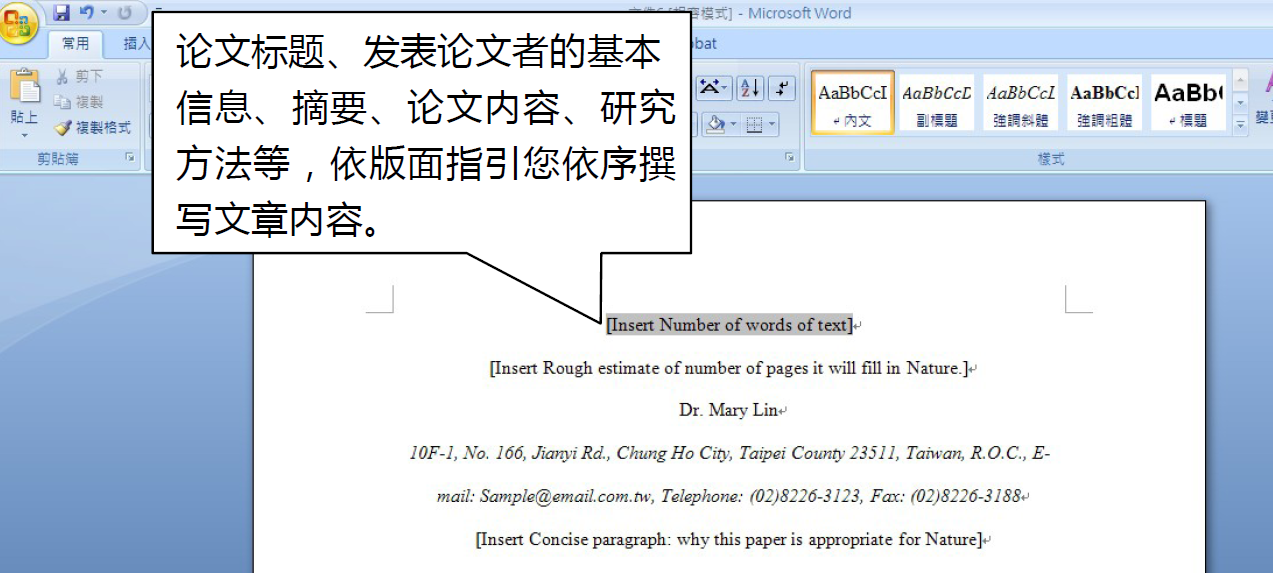 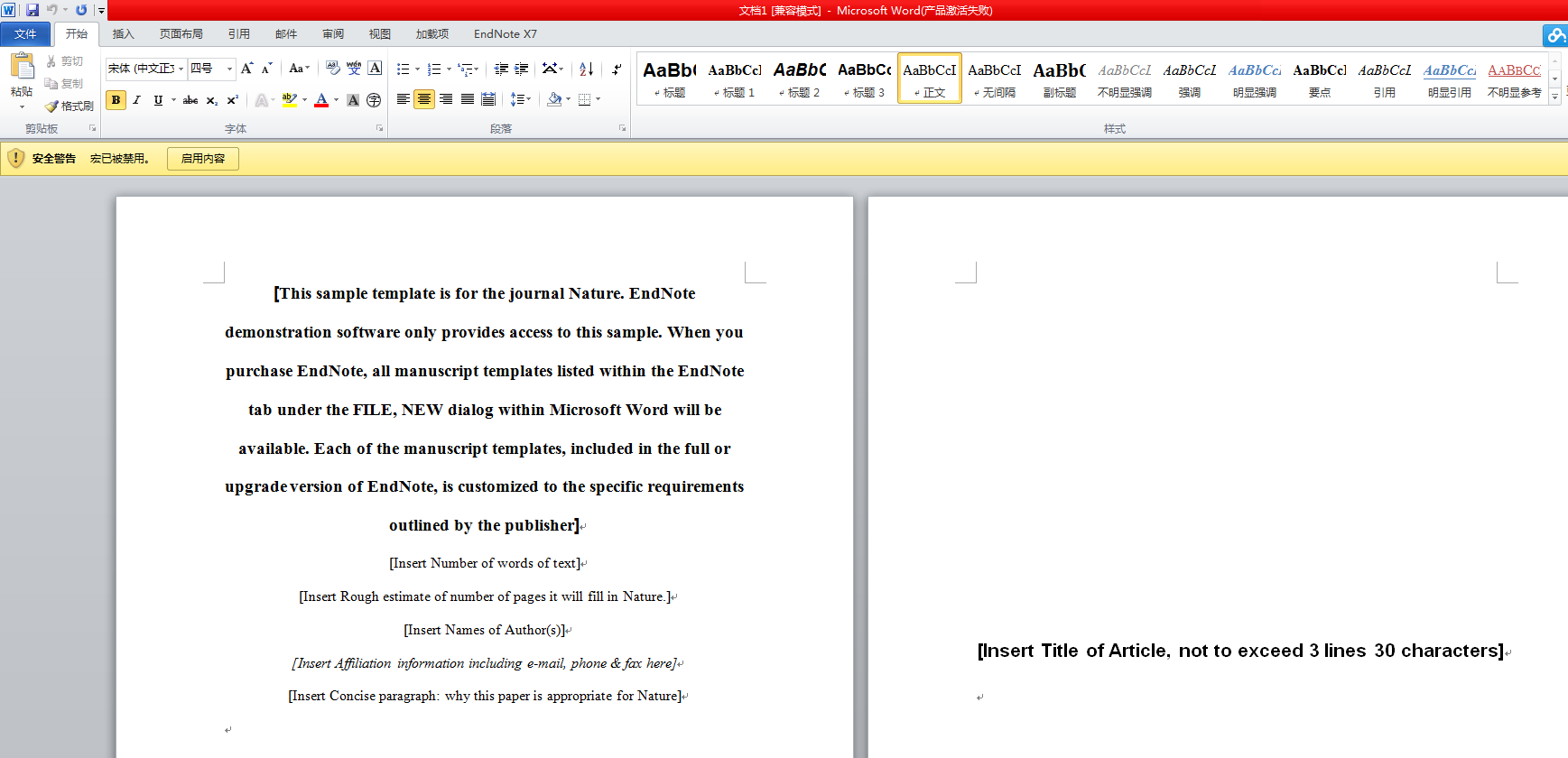 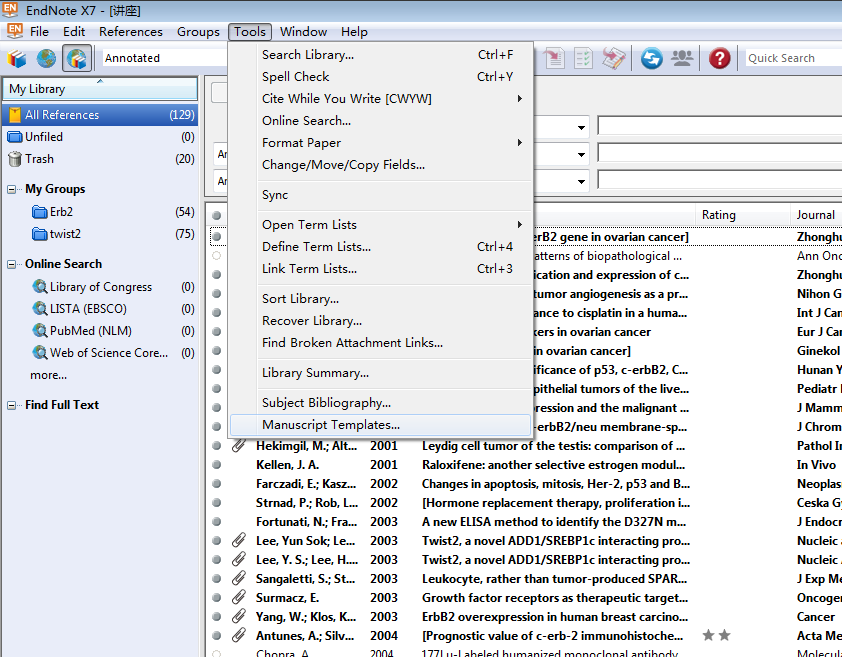 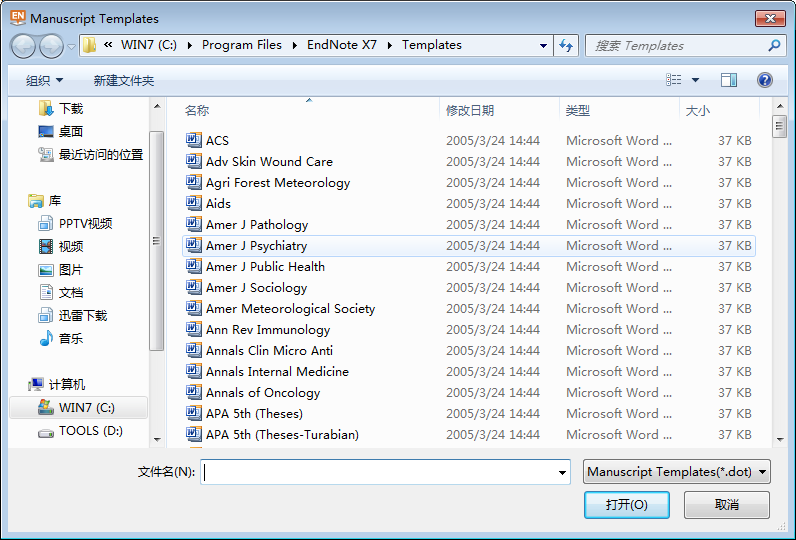 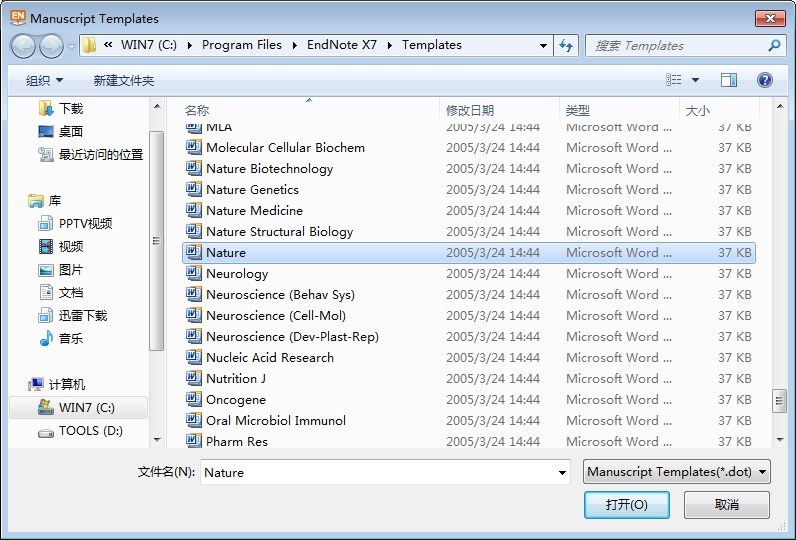 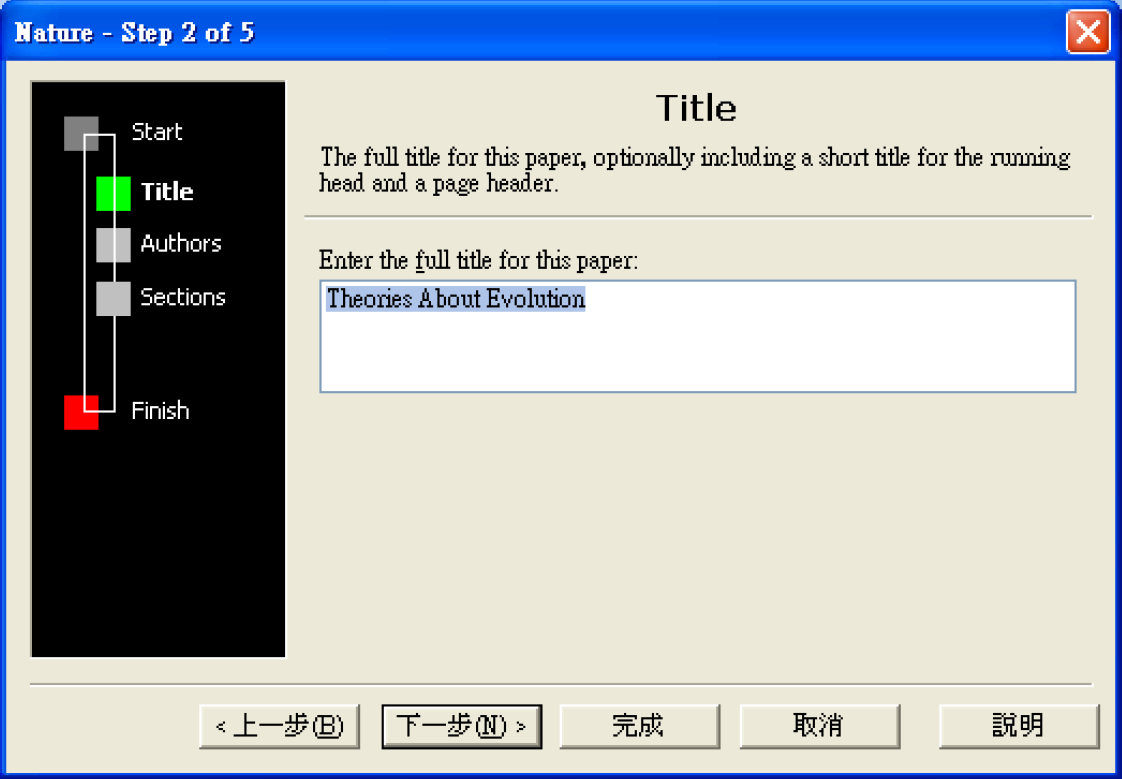 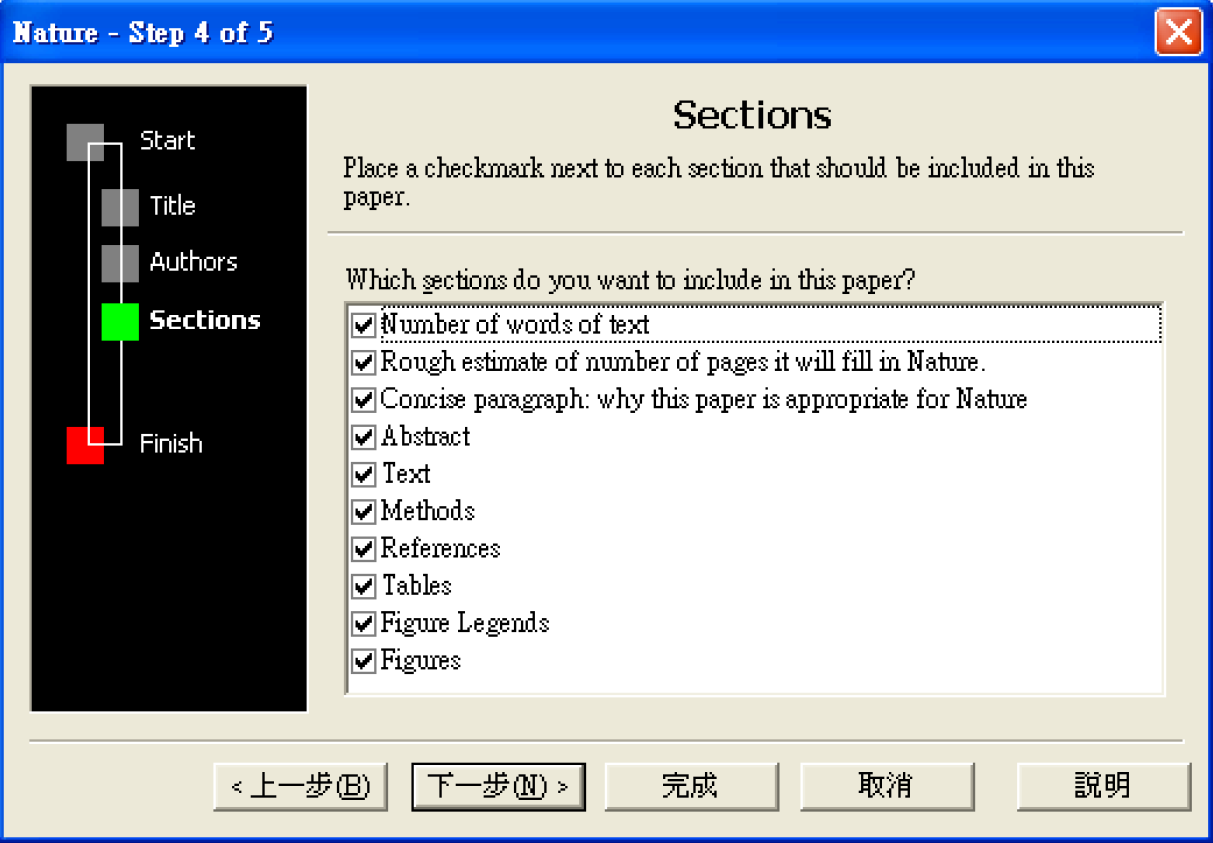 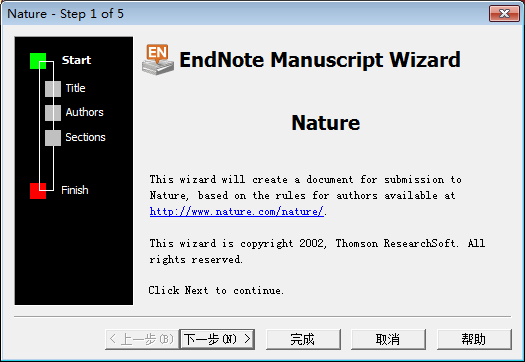 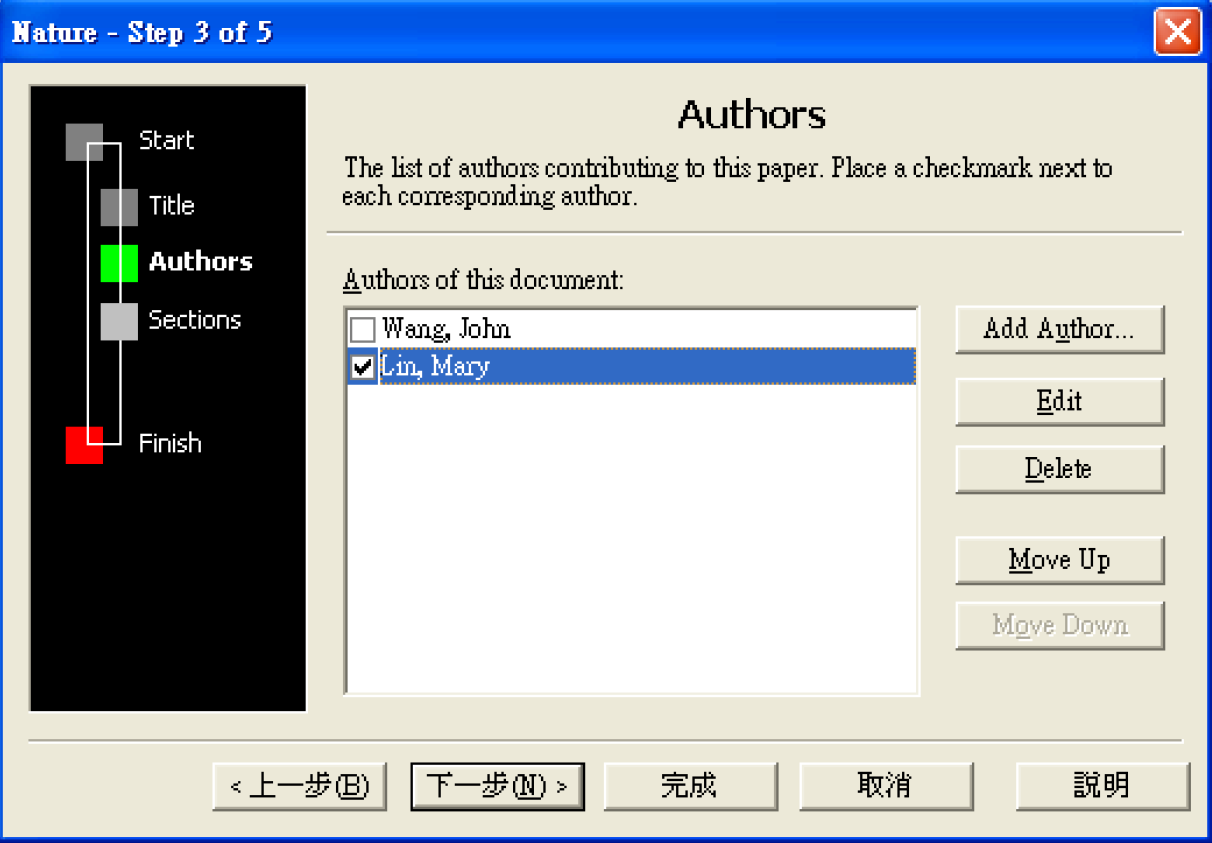 插入参考文献（4种方式）
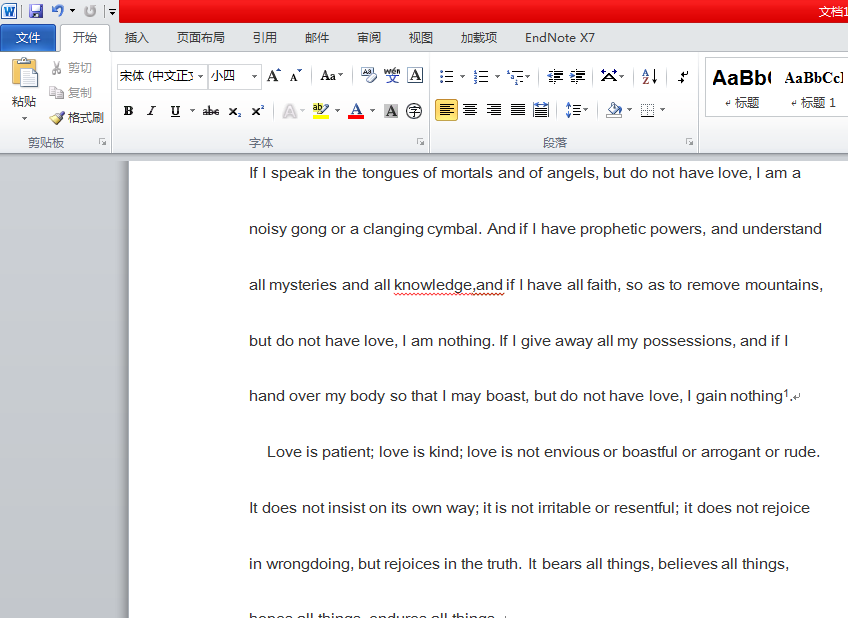 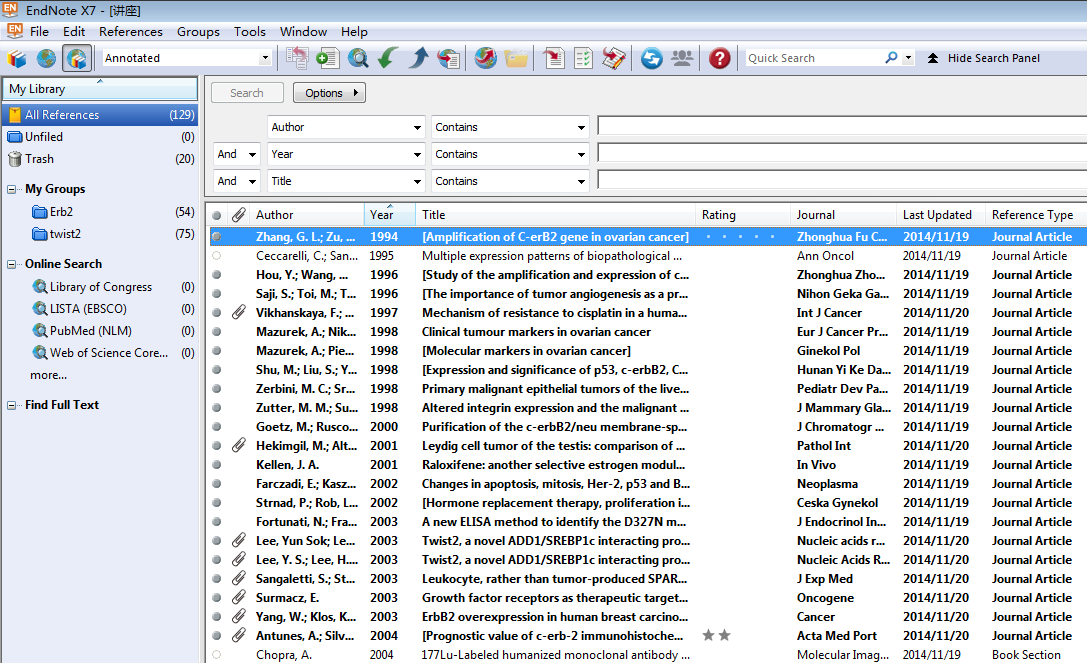 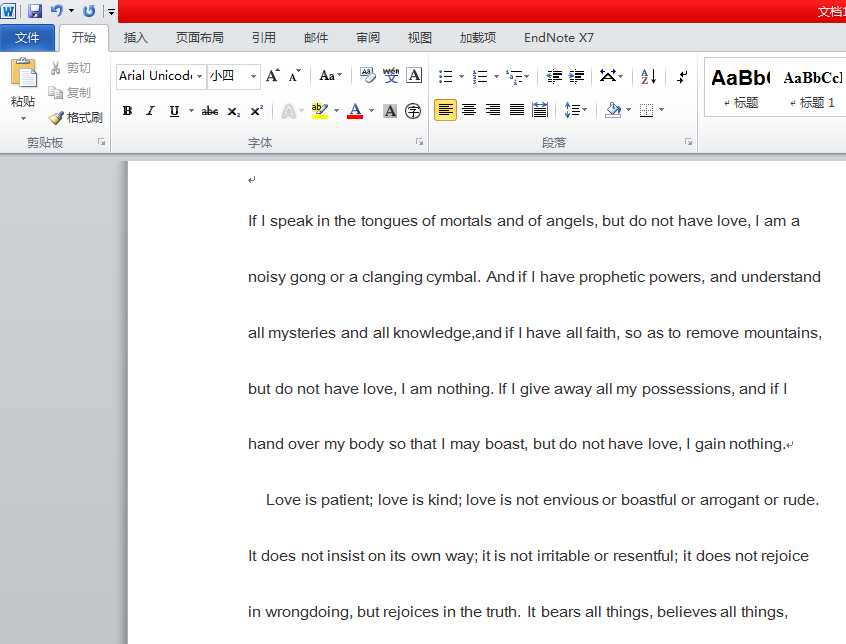 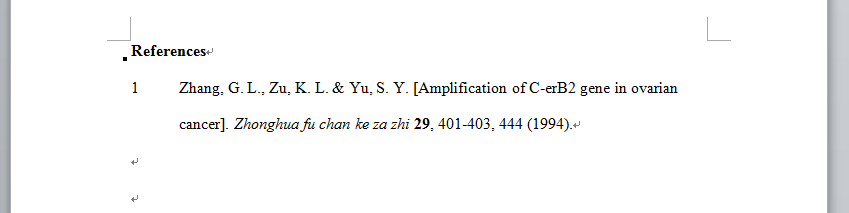 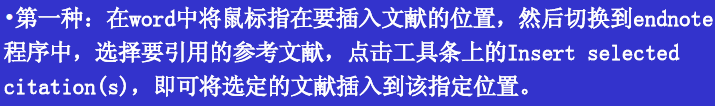 插入参考文献（4种方式）
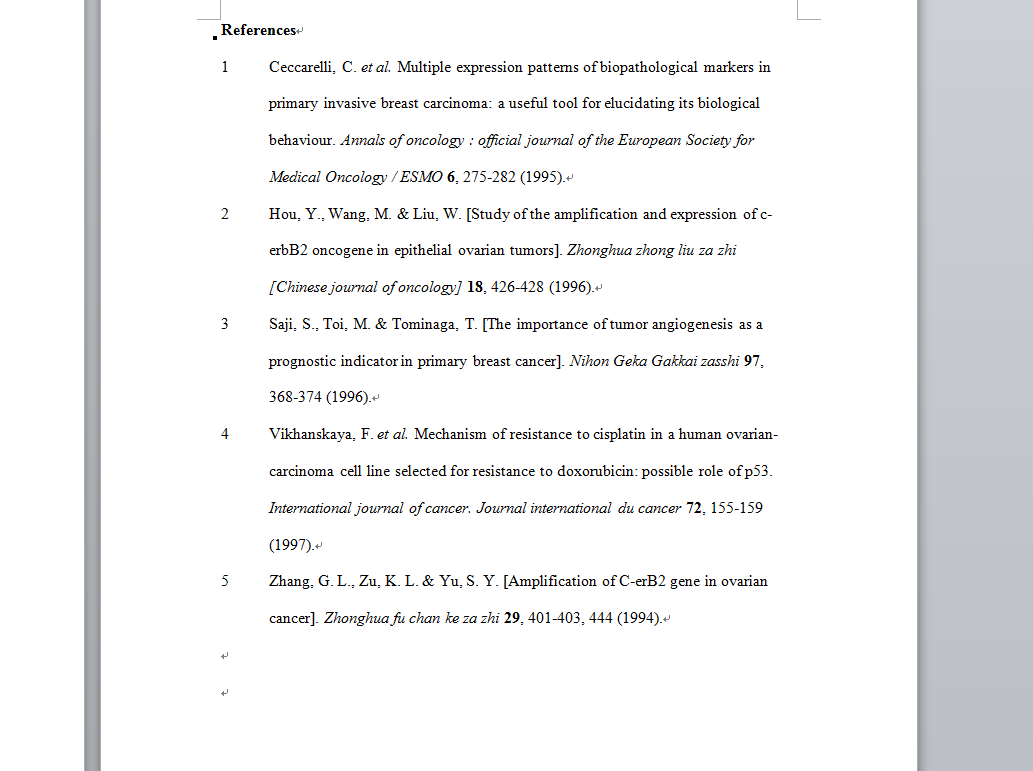 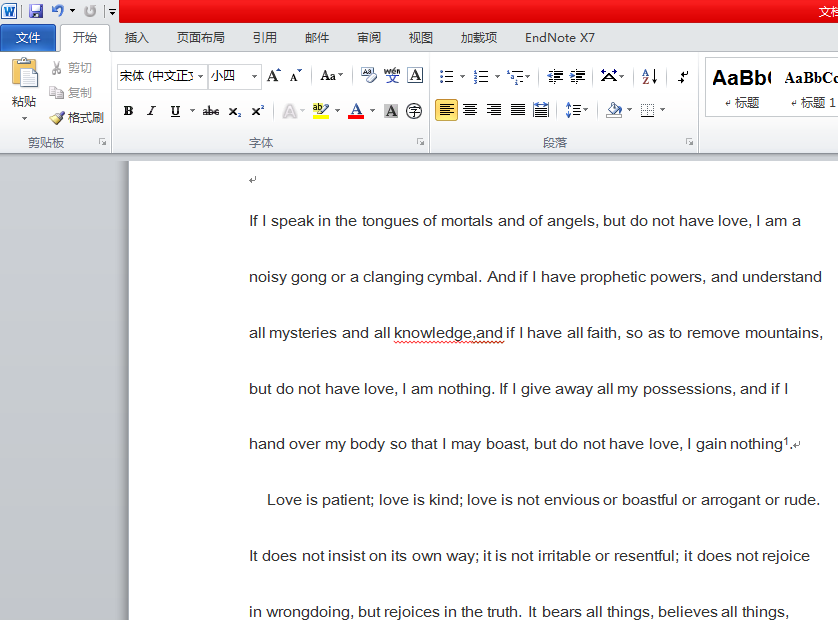 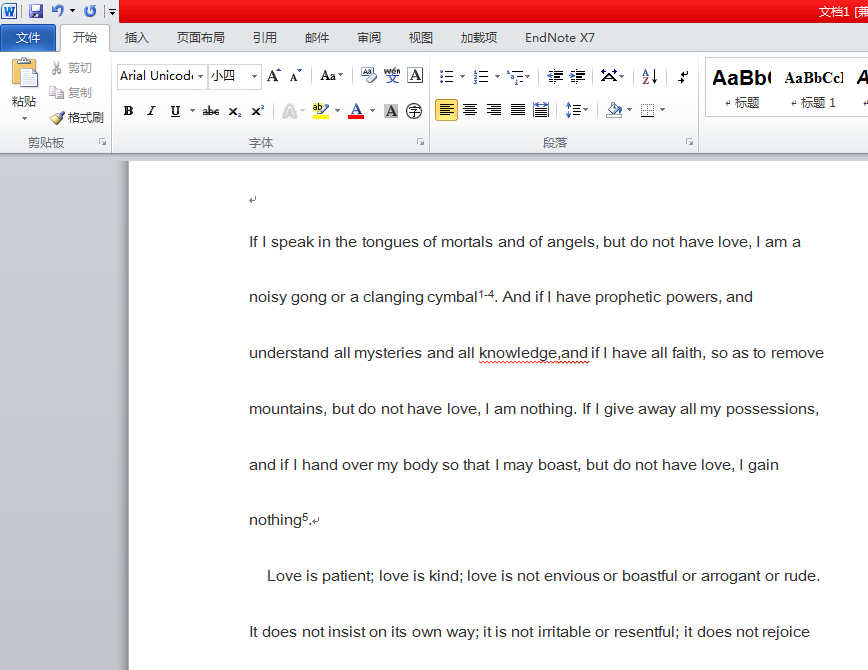 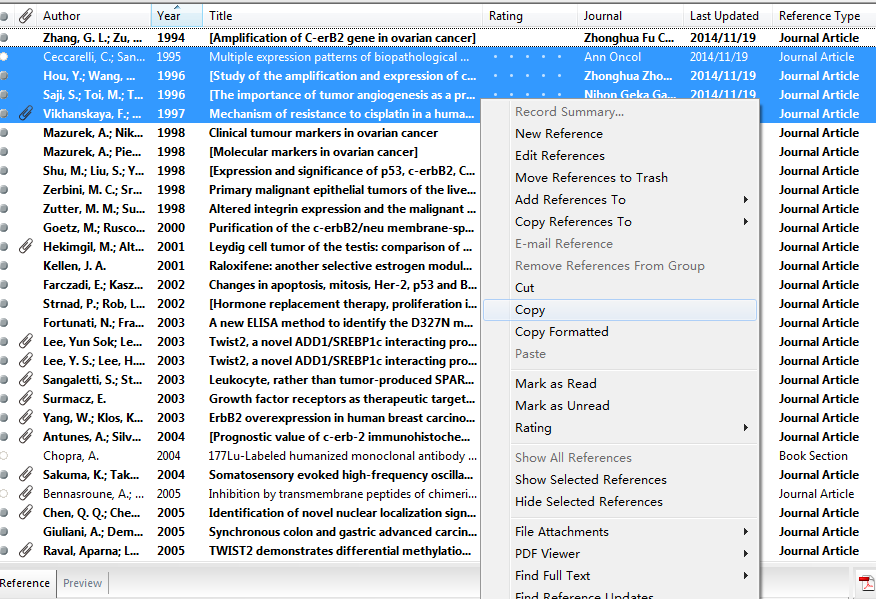 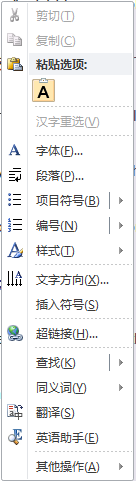 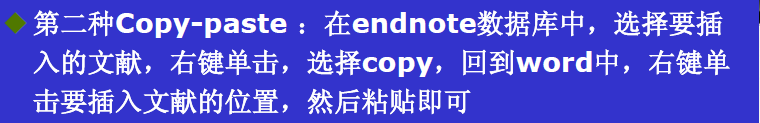 插入参考文献（4种方式）
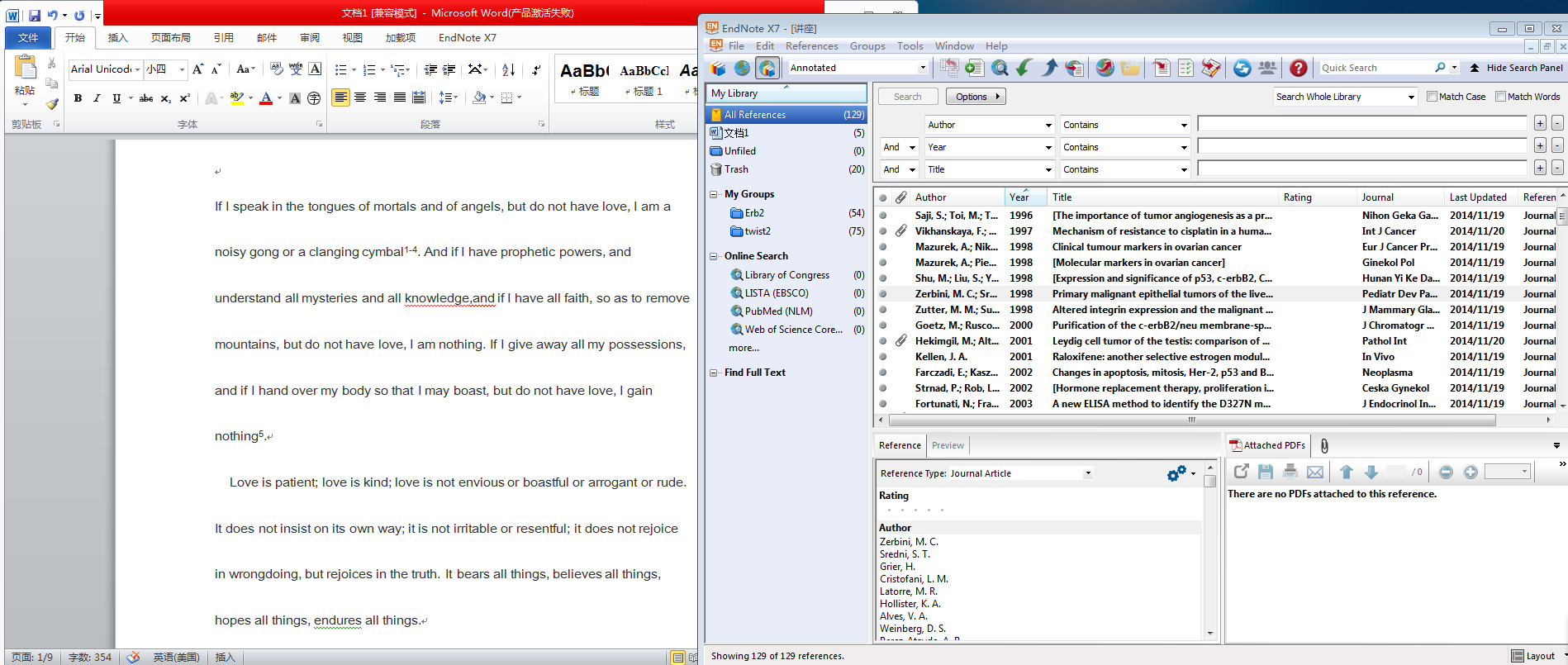 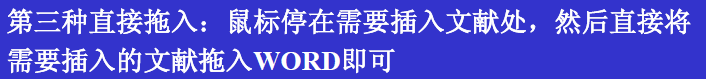 插入参考文献（4种方式）
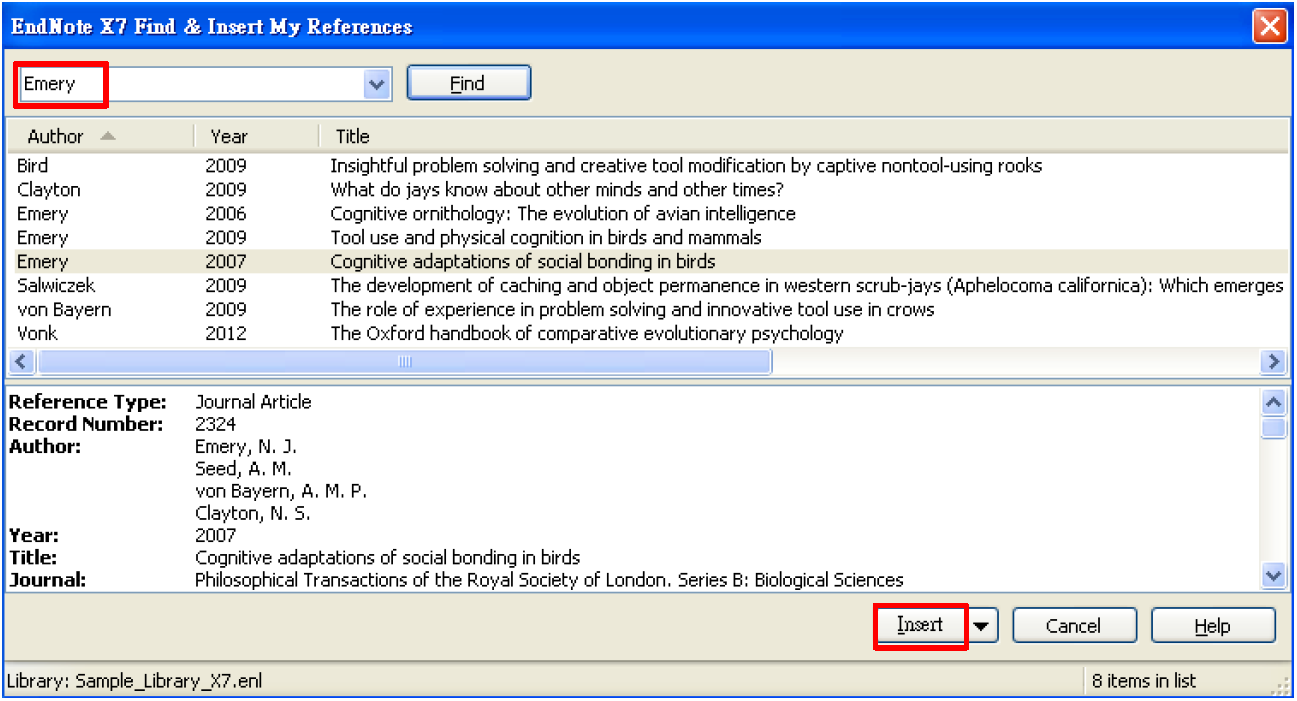 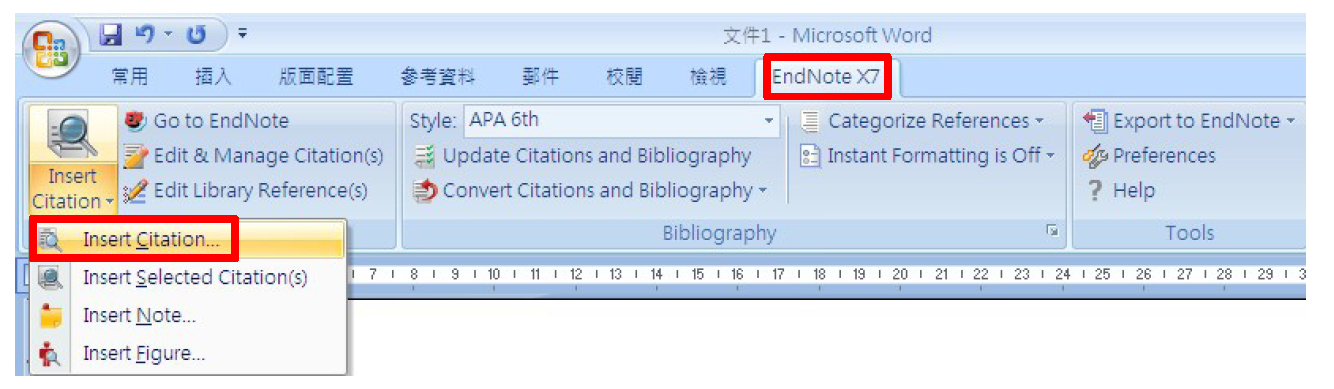 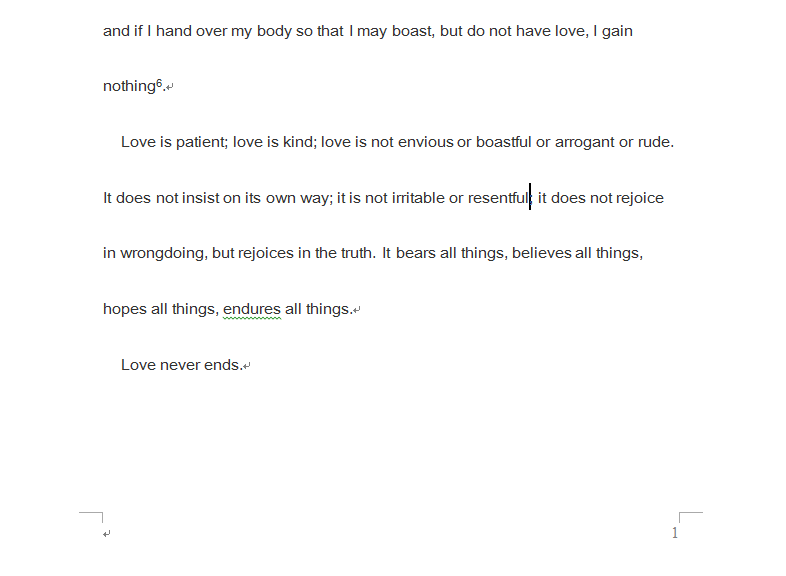 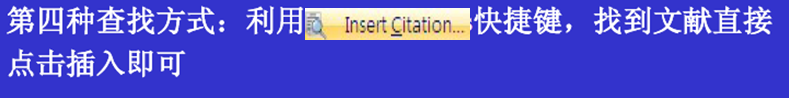 编辑参考文献
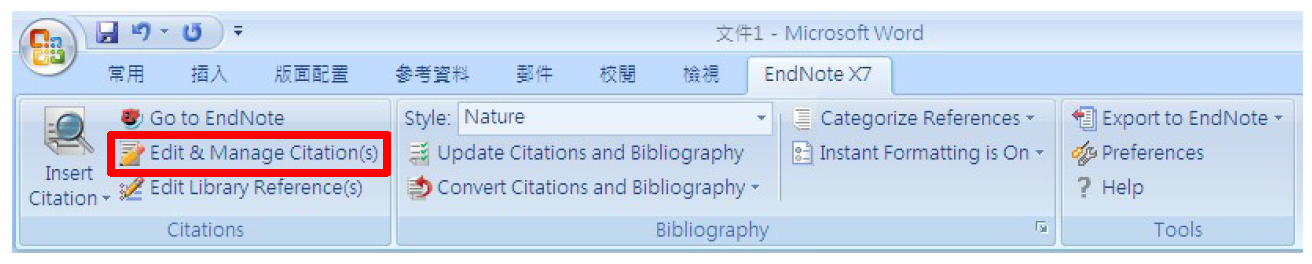 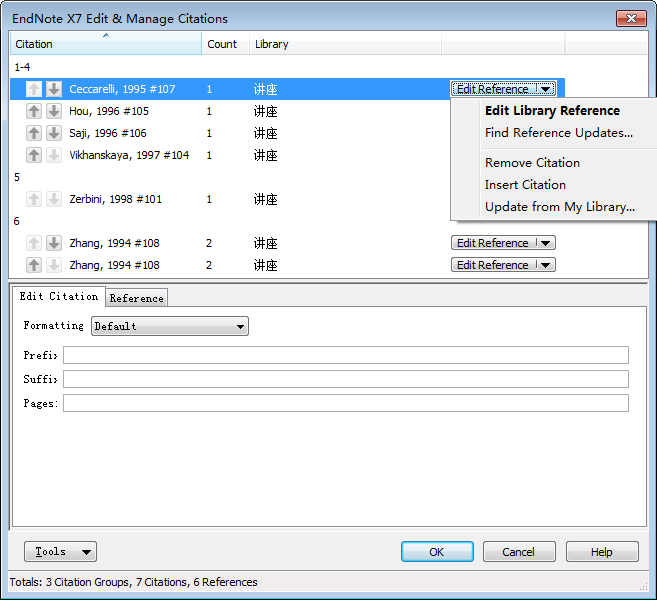 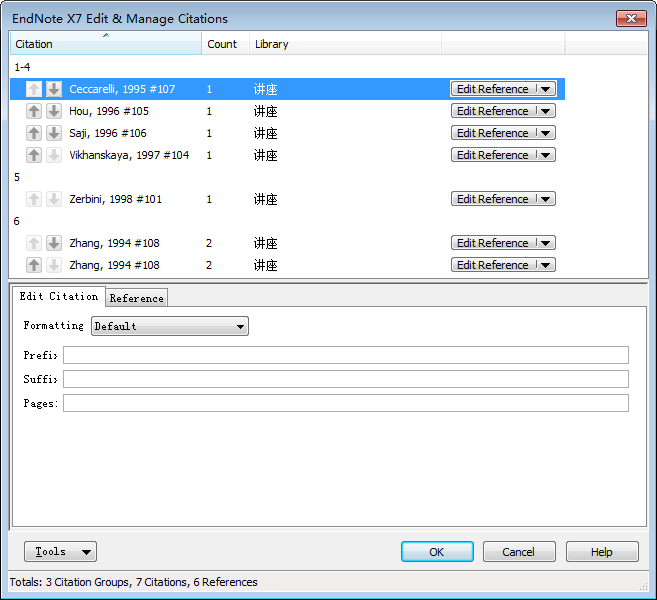 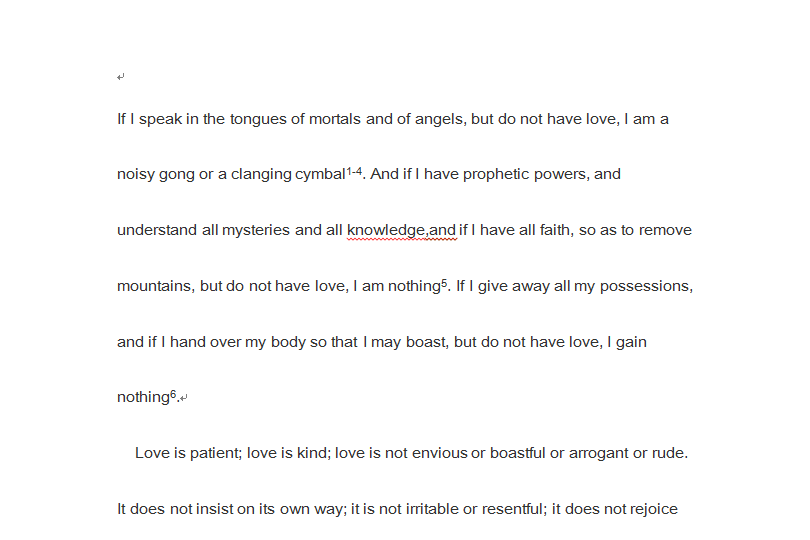 注意：手动删除word里面的参考文献是无效的，需要在“Edit&Manage Citation”里面操作。
Word-EndNote临时分组
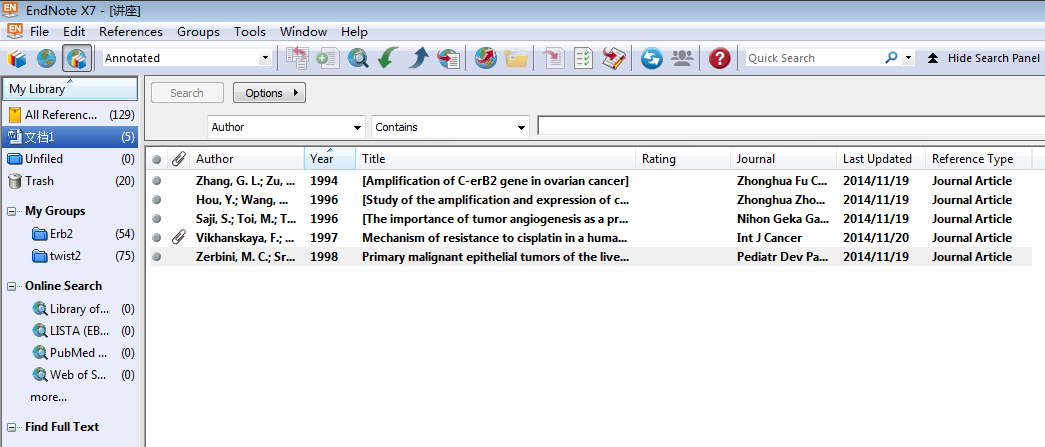 插入图片和表格
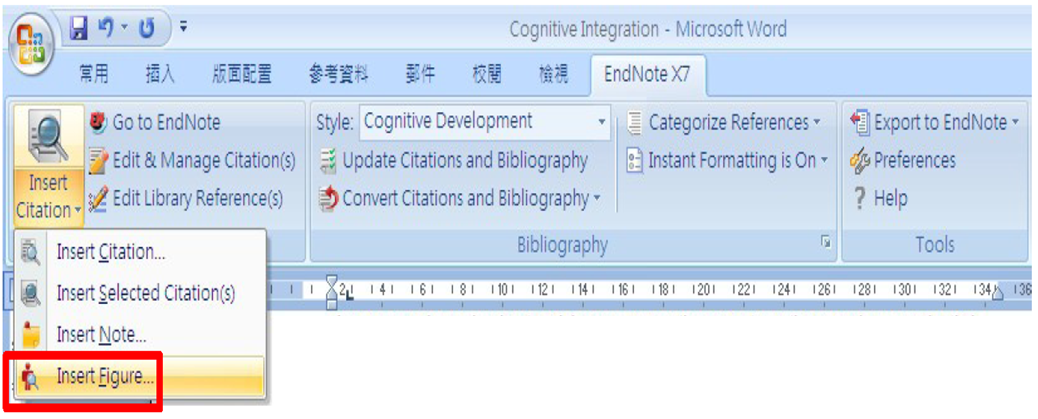 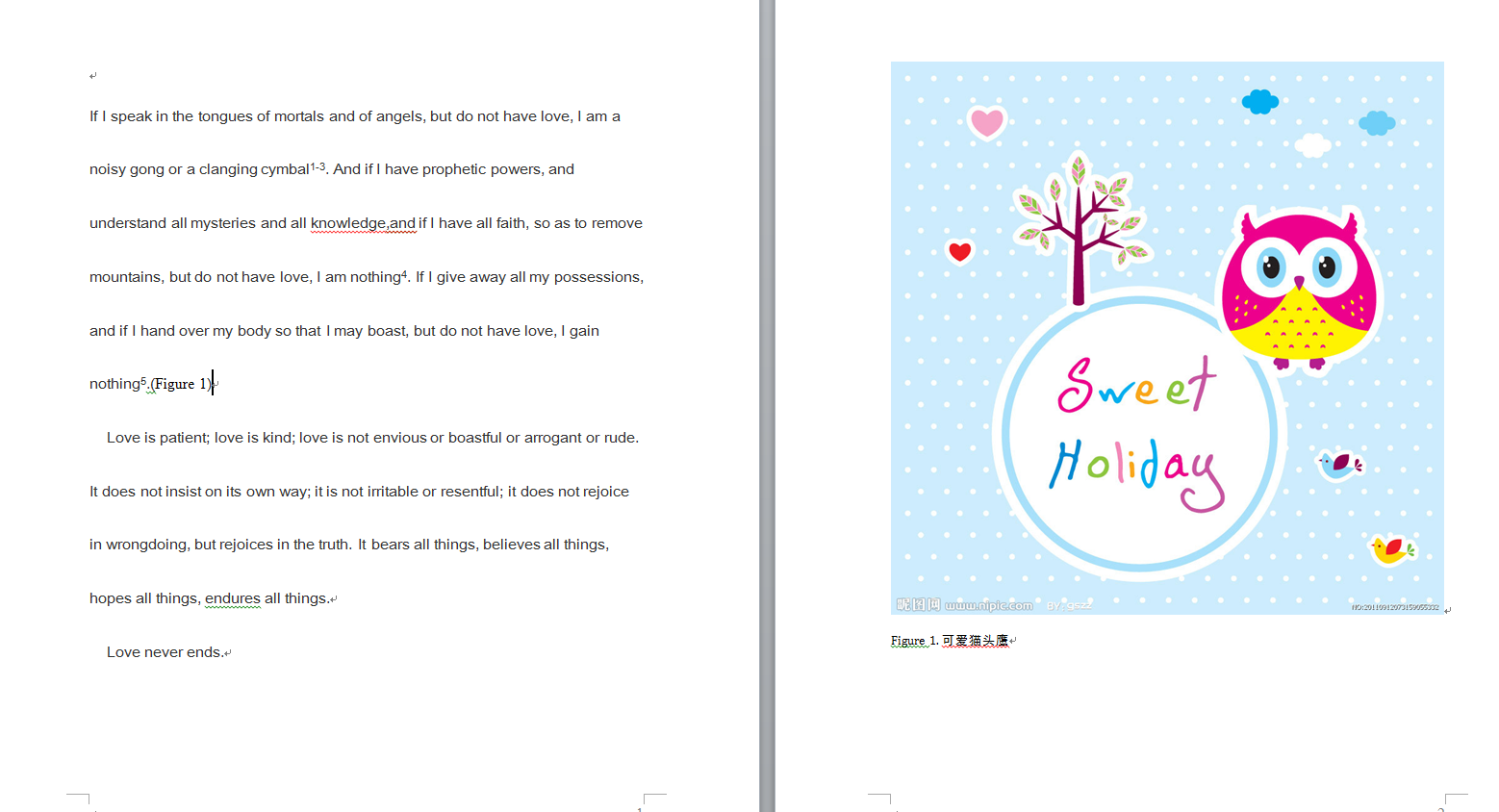 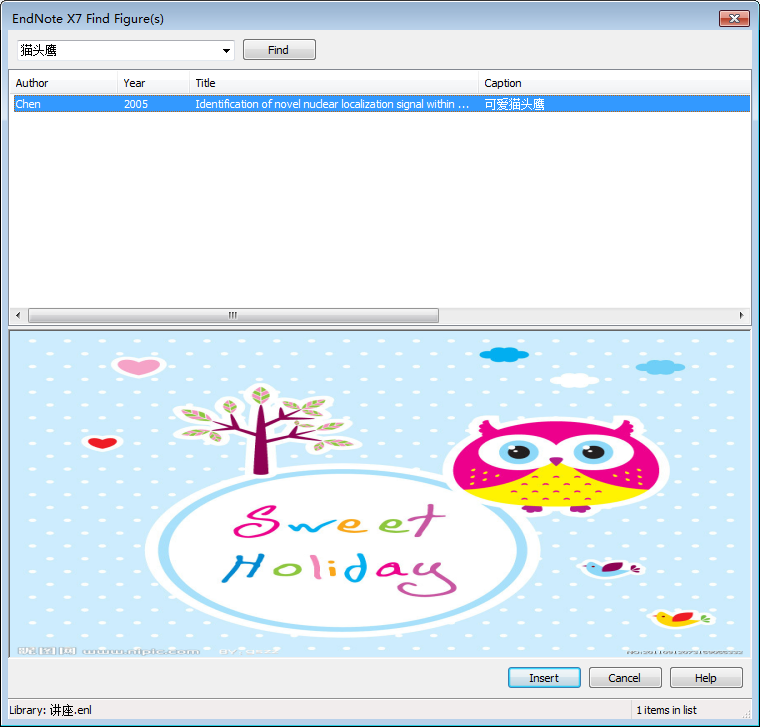 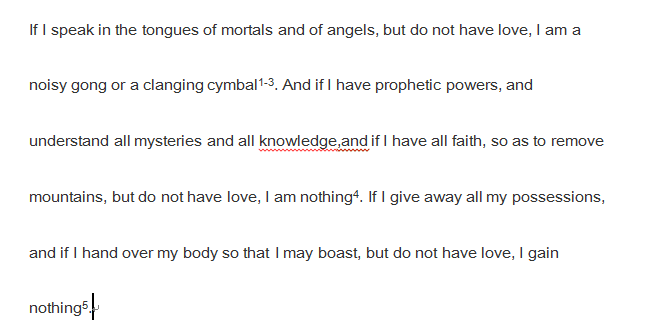 修改参考文献格式
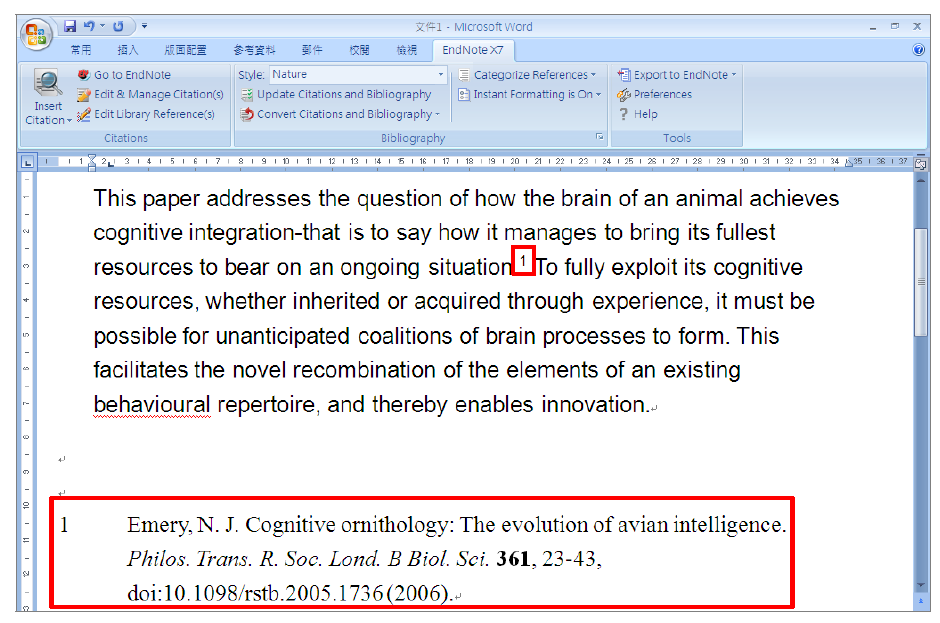 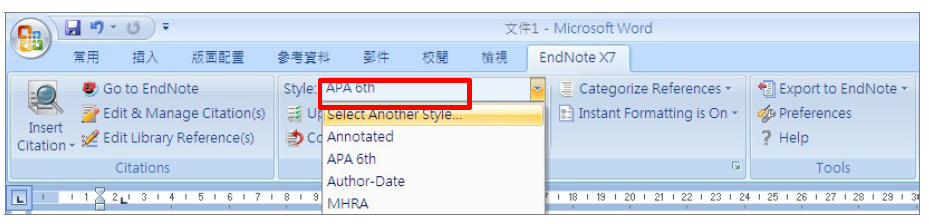 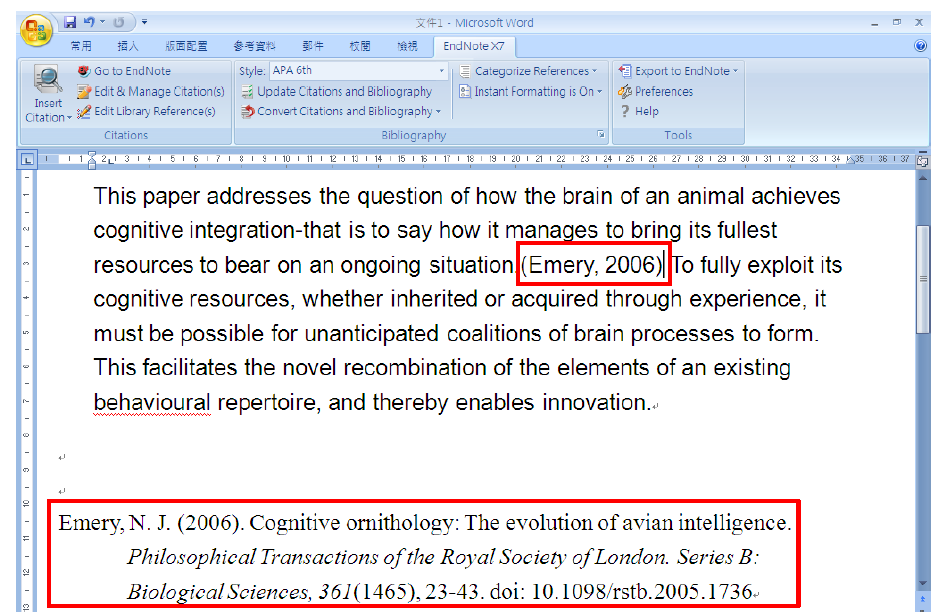 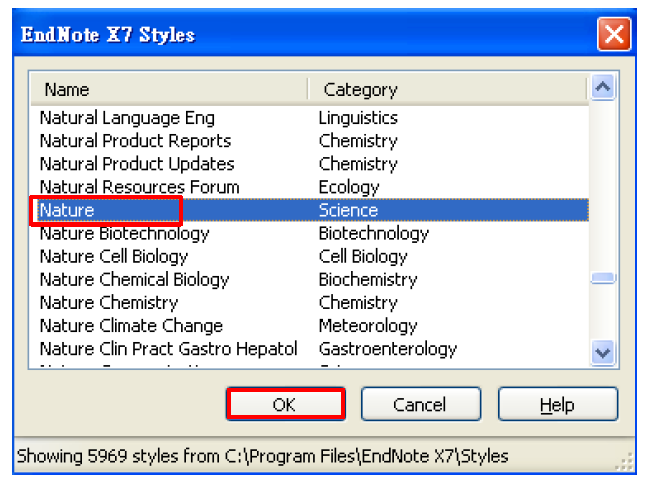 新的参考文献格式
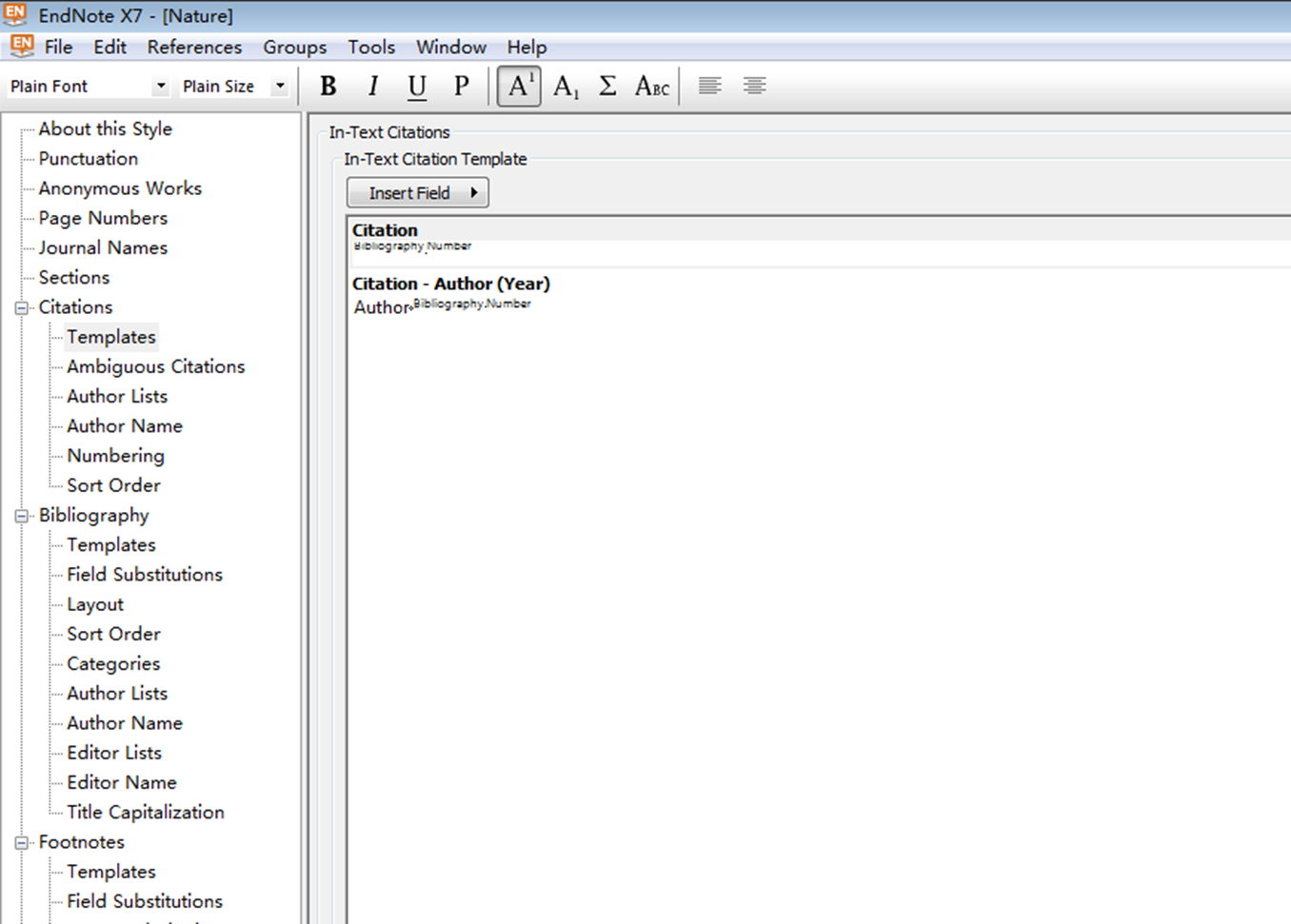 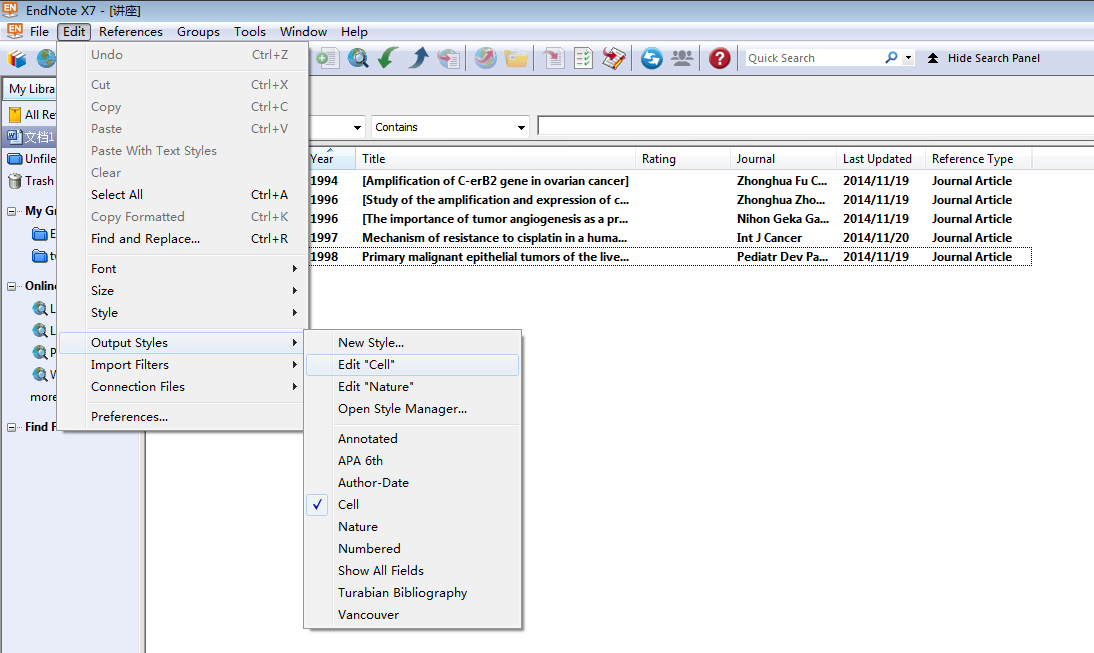 移除EndNote参数
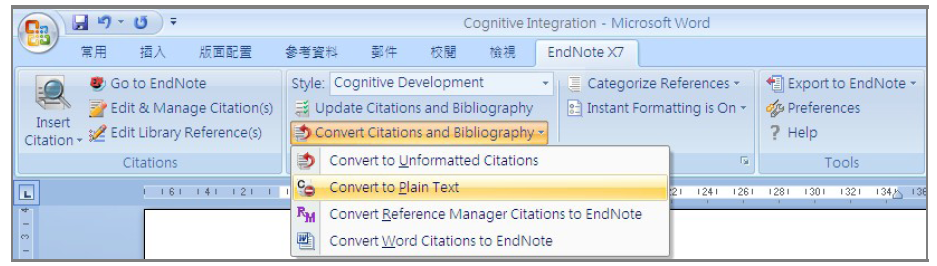 EndNote X7  新功能—PowerPoint
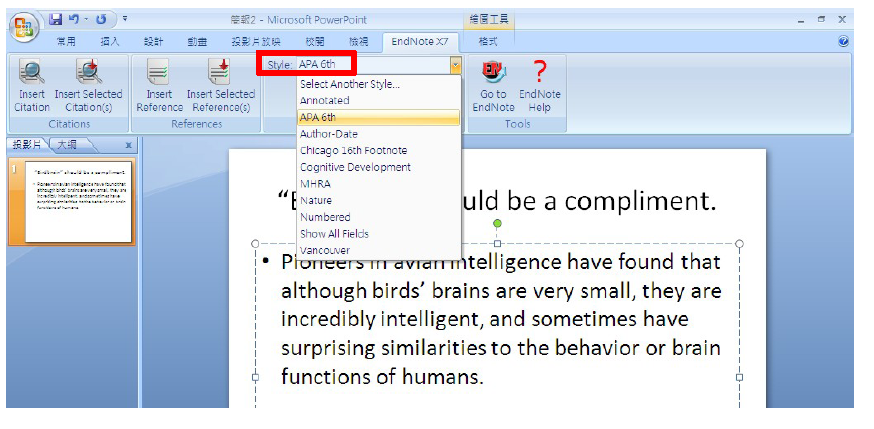 EndNote 工作流程
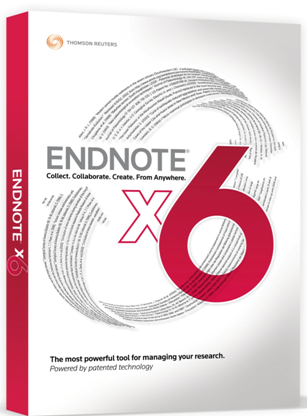 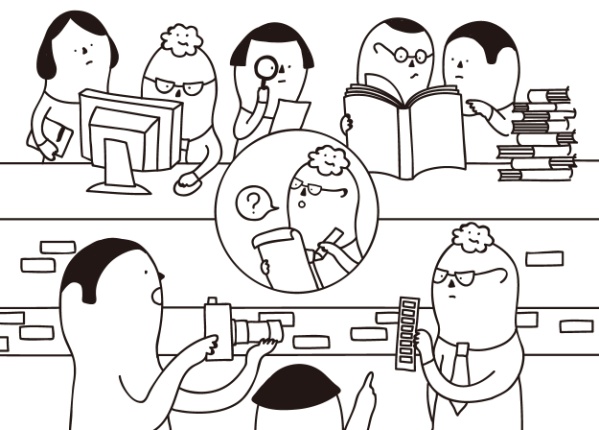 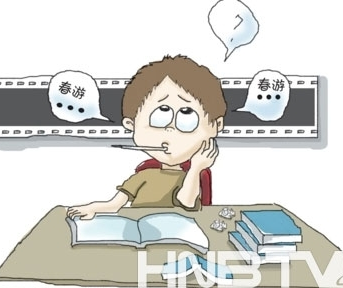 收集文献
管理文献
输出文献
数据库下载

在线检索

手动输入
建立
本地的图书馆

编辑分析文献
投稿期刊模板

插入参考文献
致 谢
韩冬丽   厦门大学
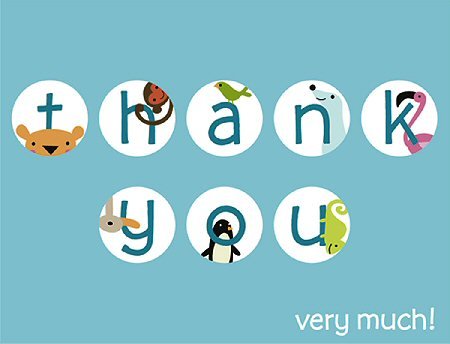 罗昭锋  中国科技大学
樊亚芳  中国科技大学
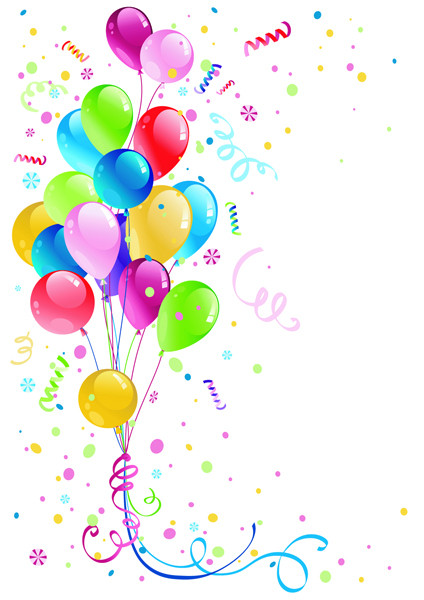 有奖问答